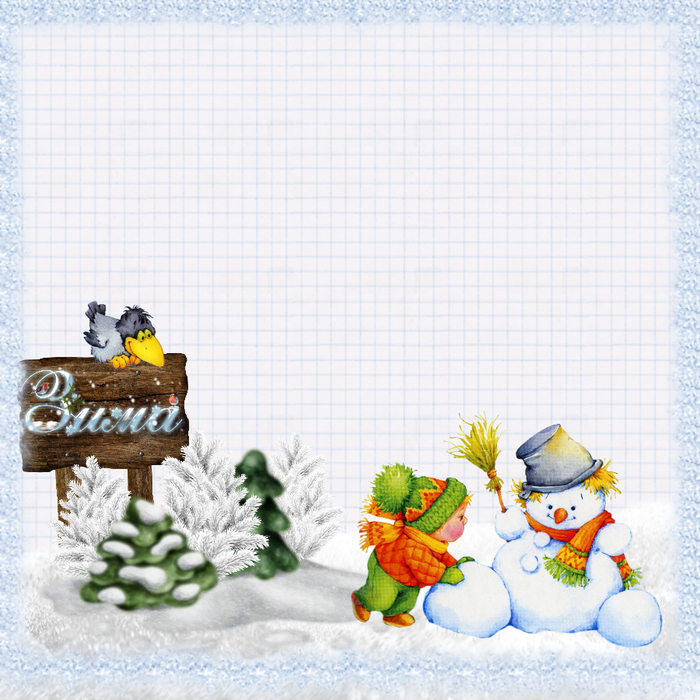 Муниципальное автономное дошкольное образовательное учреждение 
«Детский сад №89 комбинированного вида»
Смотр – конкурс 
«Зимняя площадка
дошкольной образовательной организации 
в зимний период»
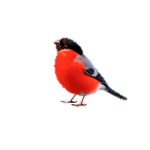 Воспитательно-образовательная деятельность на прогулке  в зимней период включает в себя:
Актуальность
Зима для всех: и детей, и взрослых – долгожданная и любимая пора. Чтобы
   зимний период запомнился ребенку как счастливое, веселое время, а его
        организм за этот период окреп и закалился, необходимо тщательно
                 продумать дизайн прогулочного участка.
                      Педагоги стараются воплощать инновационные дизайнерские
                           проекты для того, чтобы сделать зимние прогулки более 
                               интересными и полезными, планируют работ и
                                  проектируют  снежные постройки, способные
                                      обеспечить двигательную активность детей, их
                                           трудовую и игровую деятельность.
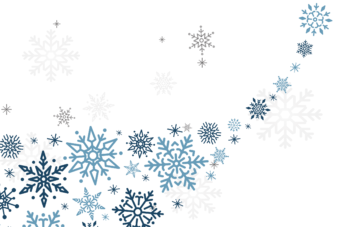 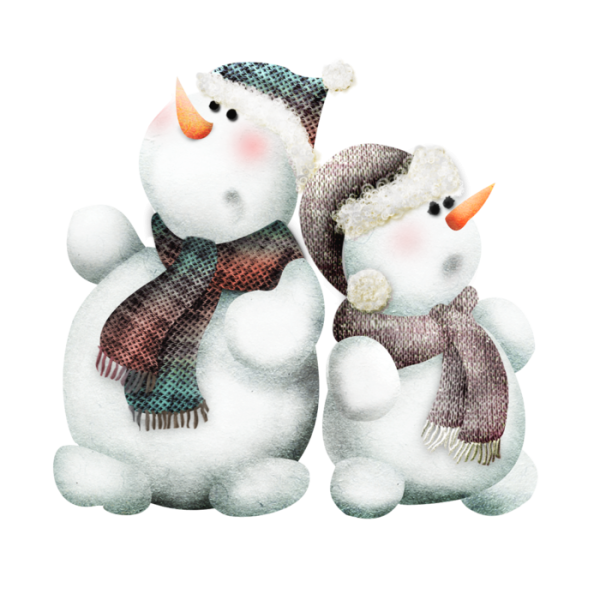 Цель:
создание благоприятных условий для 
      воспитательно-образовательной работы с
    детьми, повышения двигательной
       активности воспитанников в условиях
     детского сада в зимний период.
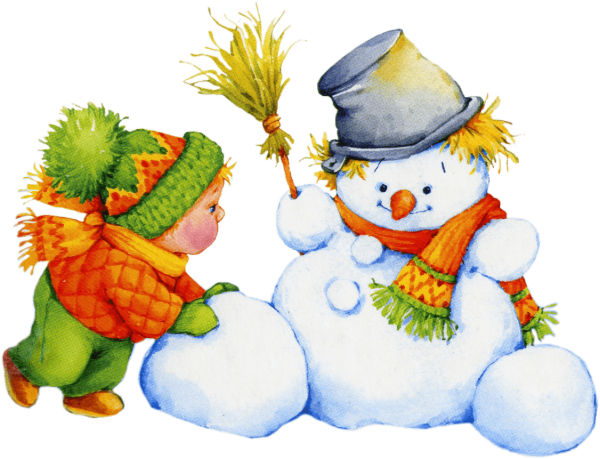 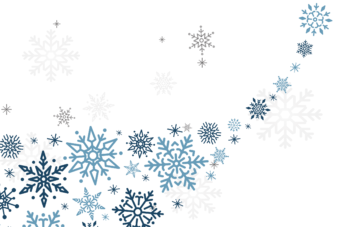 Задачи:
приобщение родителей к реализации практической  
         деятельности в условиях ДОУ;  
             - содействие укреплению связей ДОУ  и семьи;
                -  проведение оздоровительных мероприятий с
                     детьми на воздухе; 
                       - улучшение художественного оформления
                            участков детского сада.
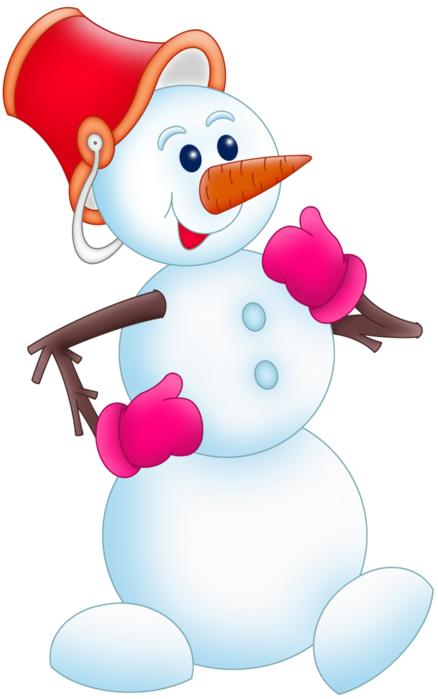 Состояние территории дошкольной образовательной организации
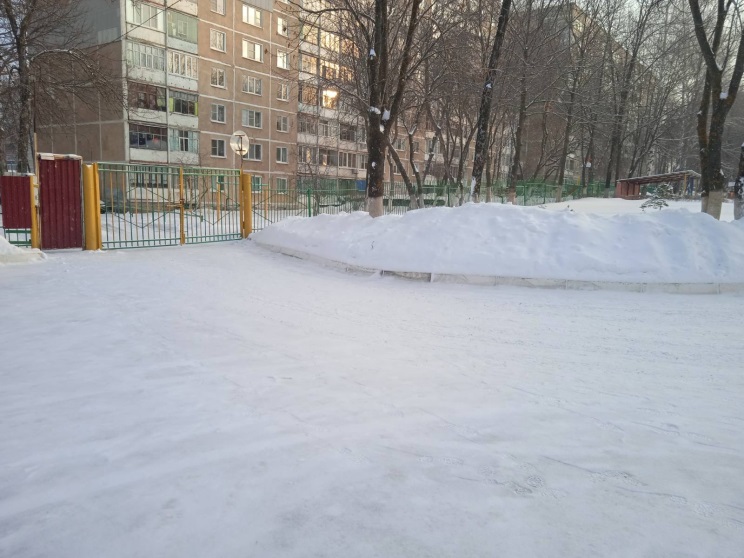 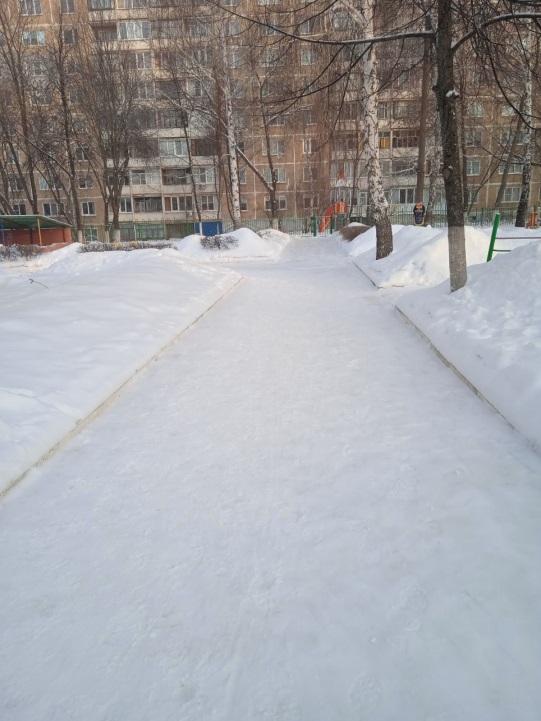 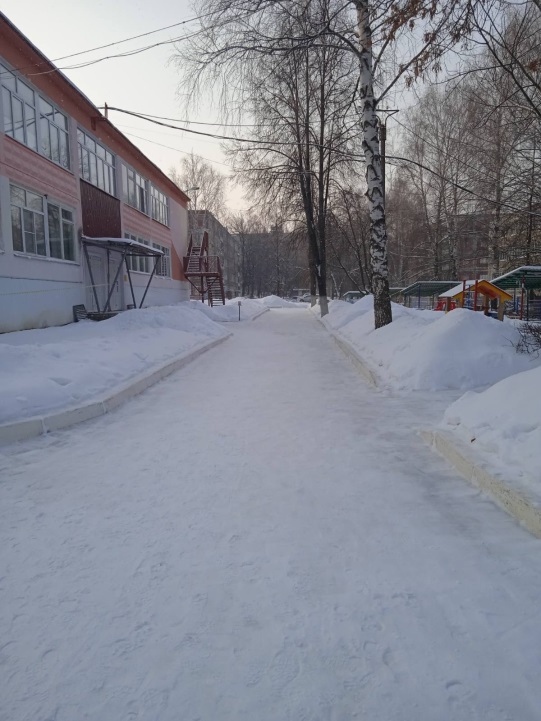 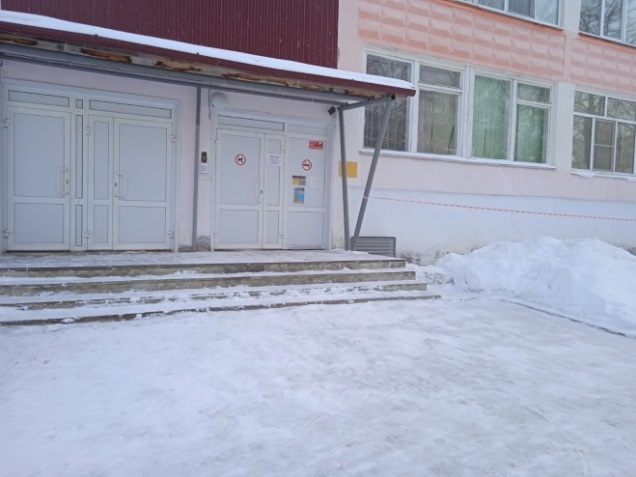 Состояние территории дошкольной образовательной организации
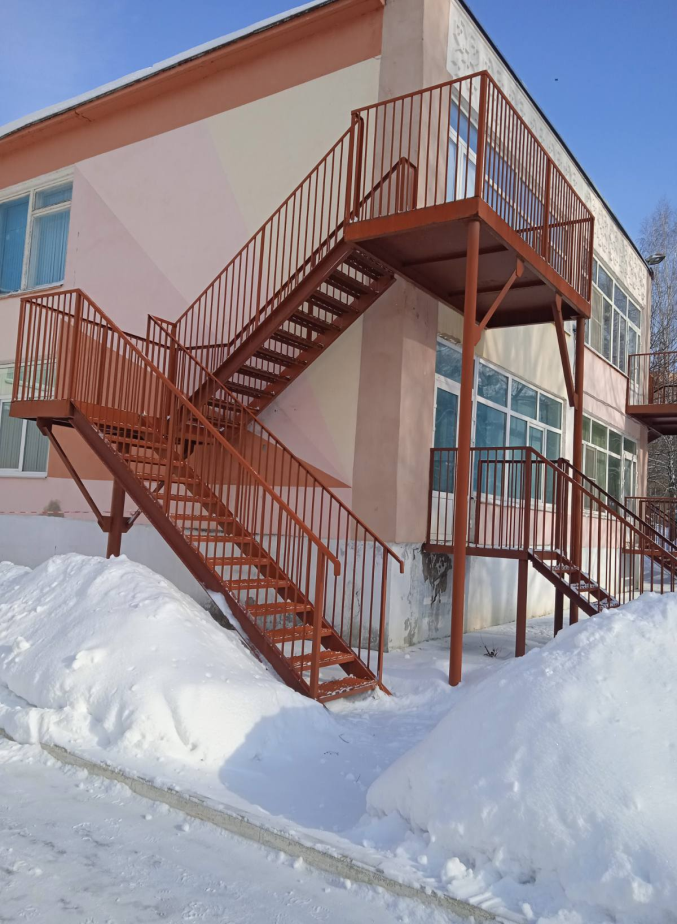 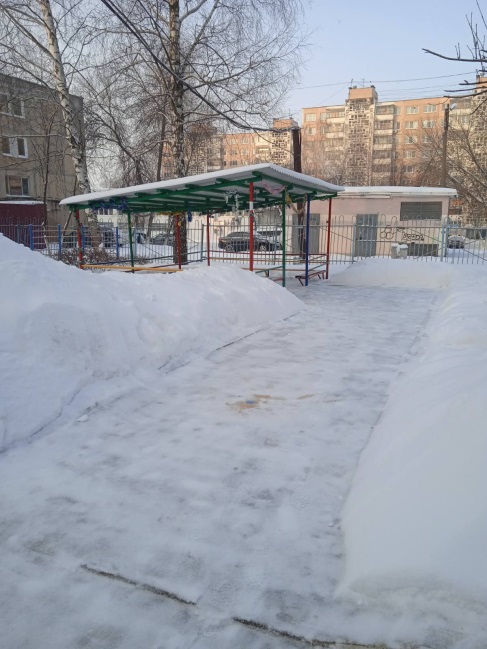 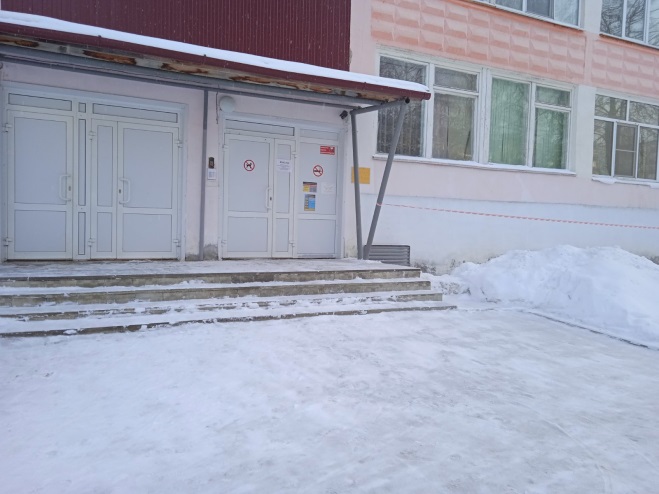 Состояние зимней спортивной площадки дошкольной образовательной организации
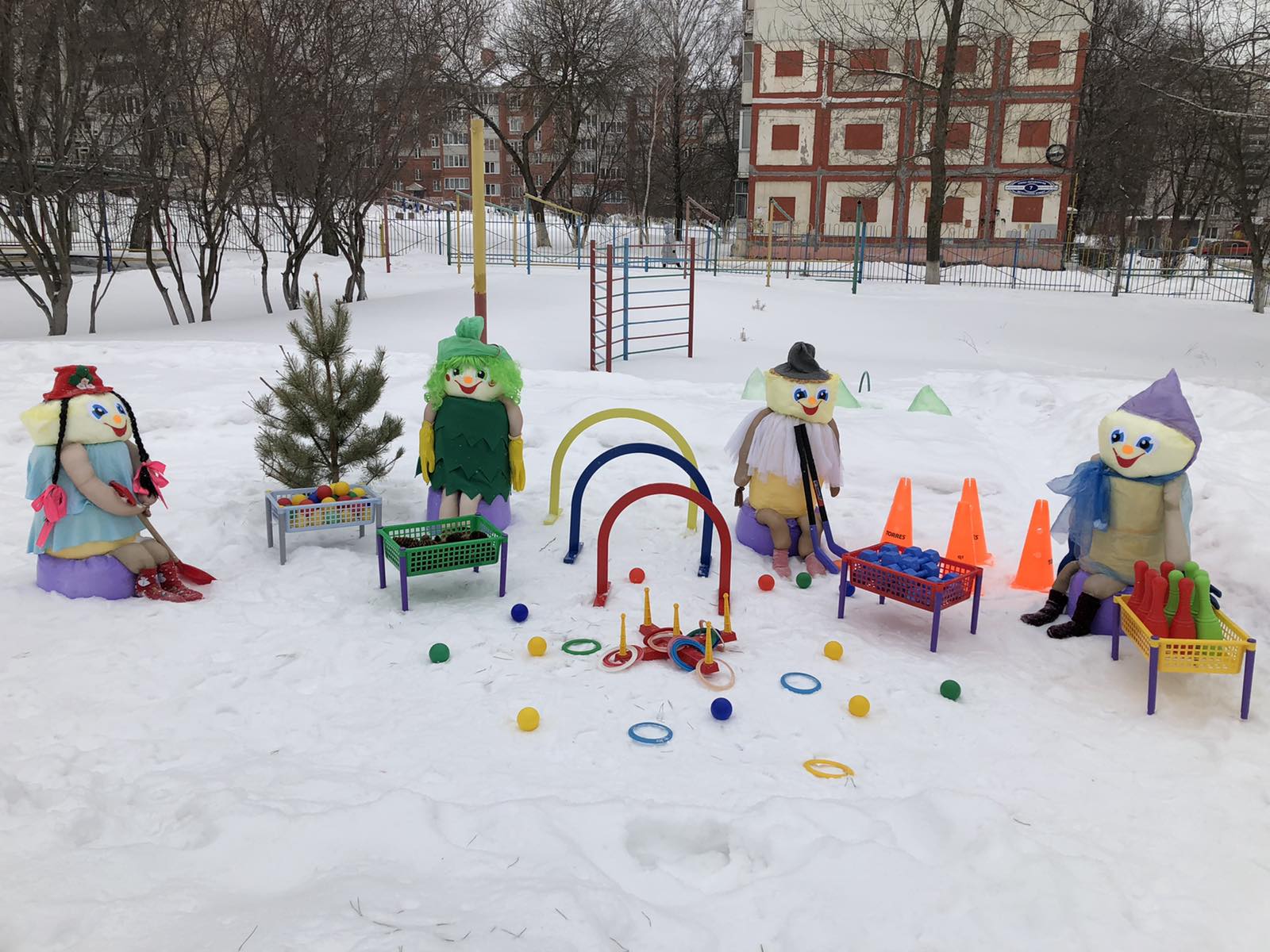 Состояние зимней спортивной площадки дошкольной образовательной организации
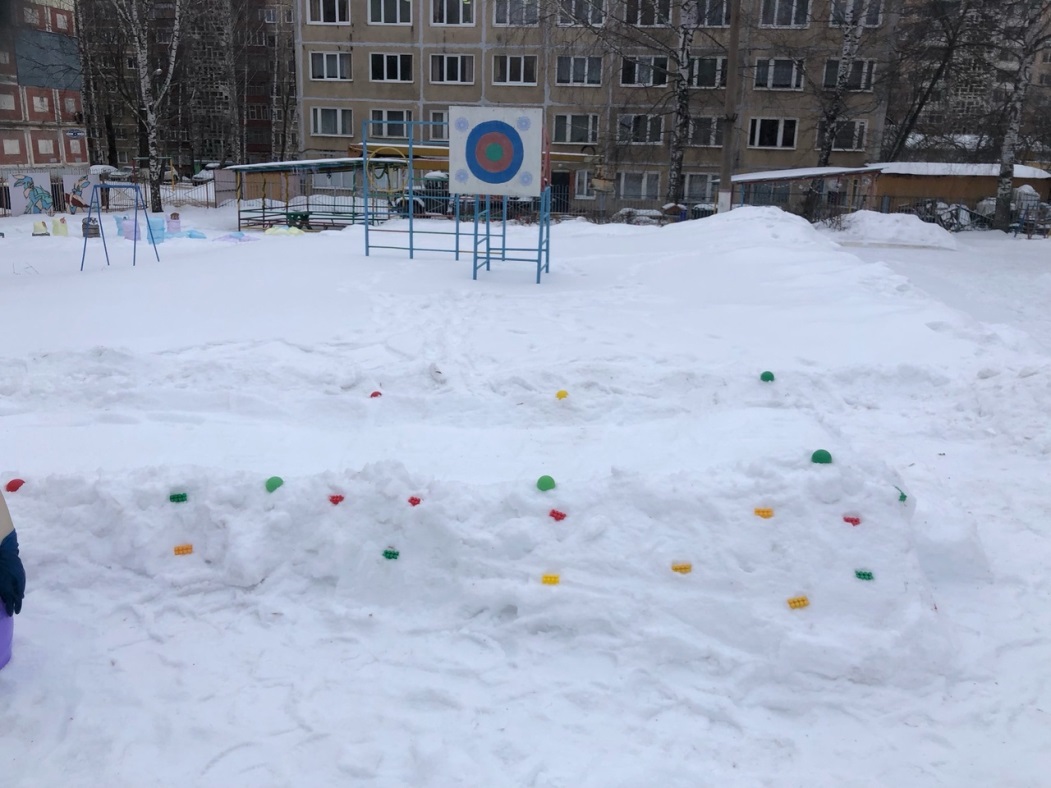 Состояние участков для зимних прогулок детей
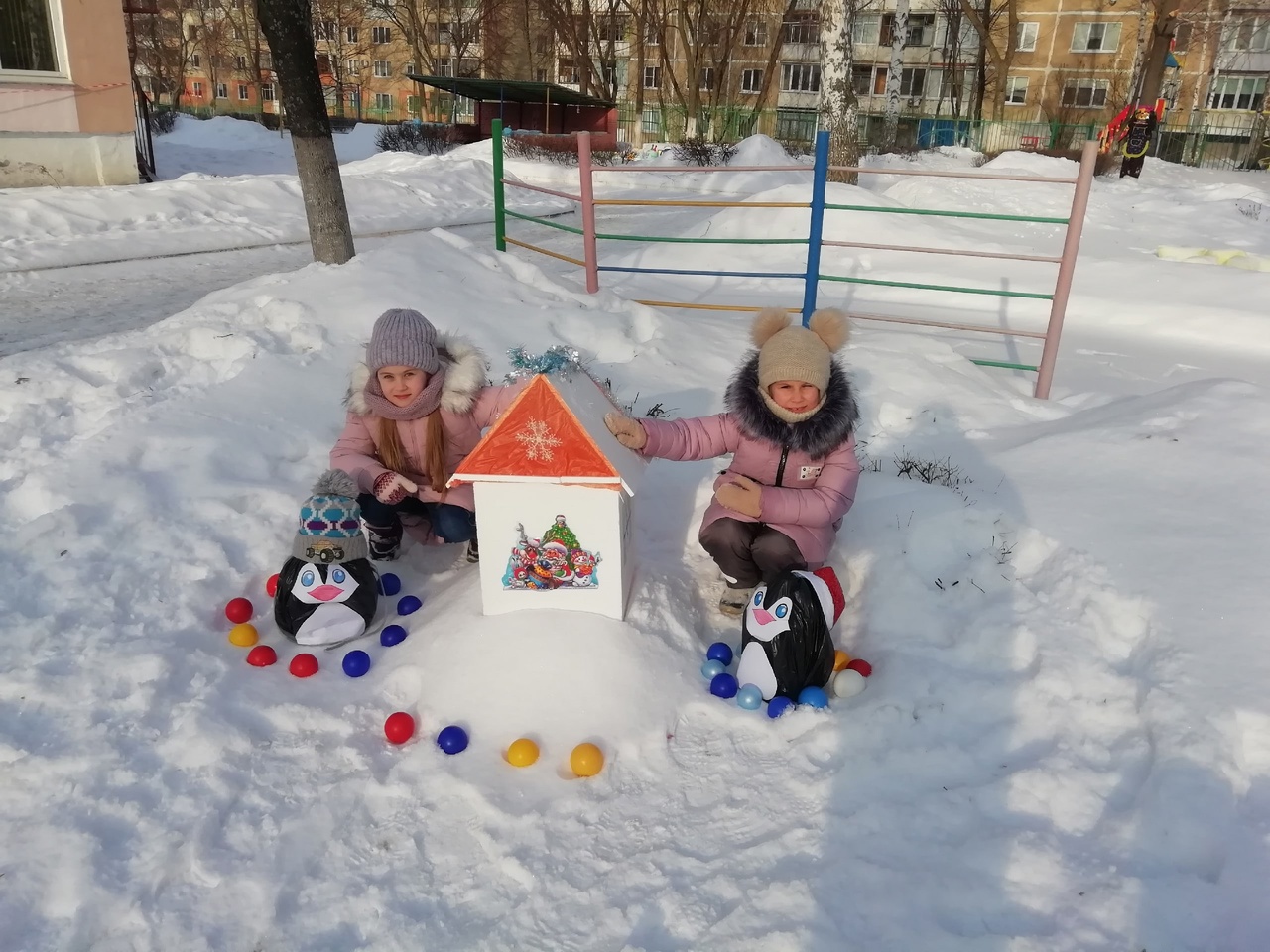 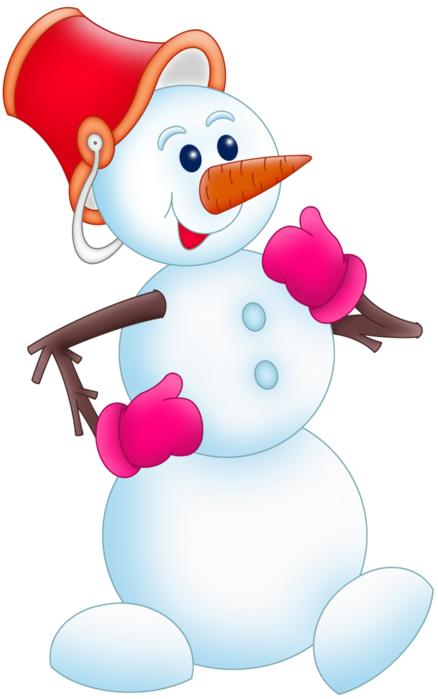 План – схема зимнего участка группы №2
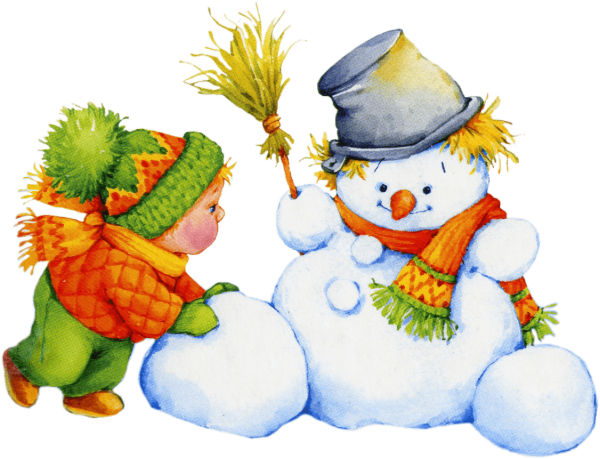 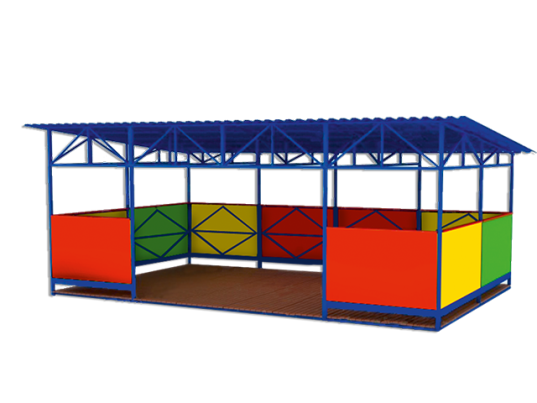 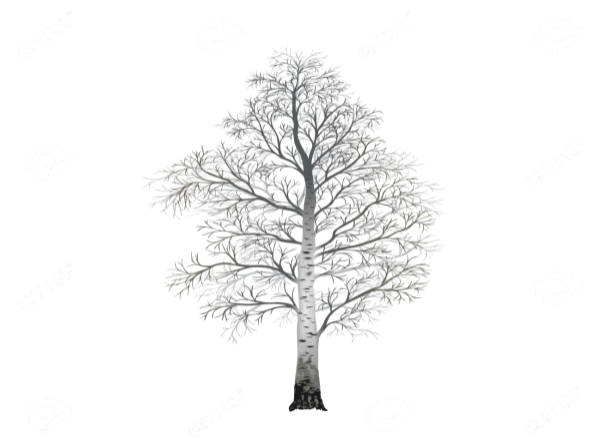 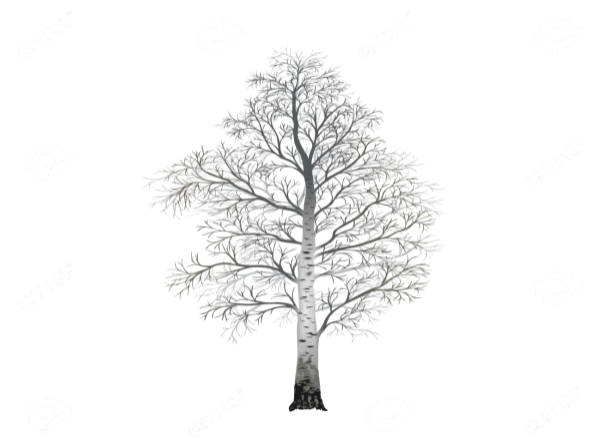 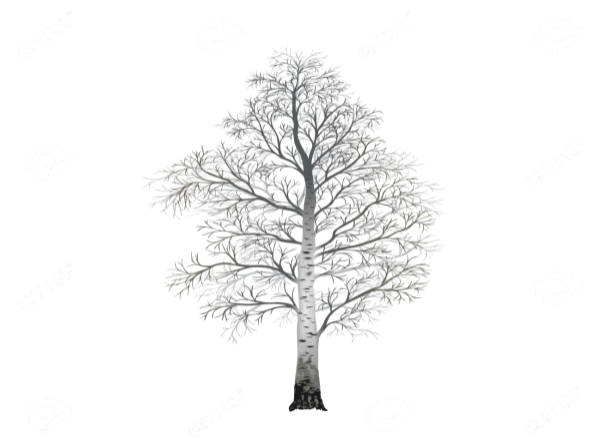 1
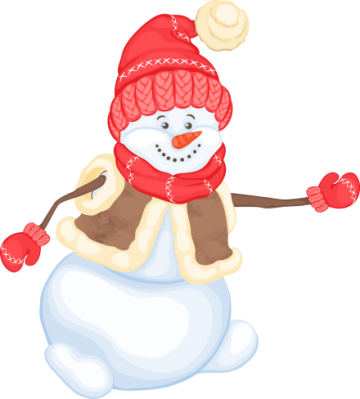 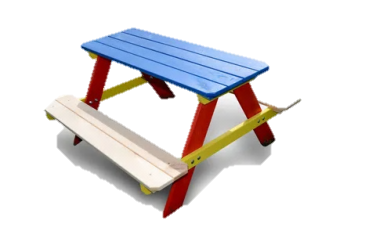 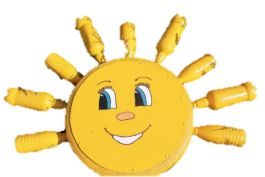 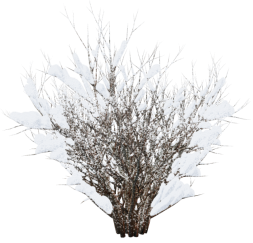 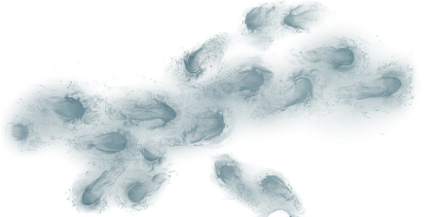 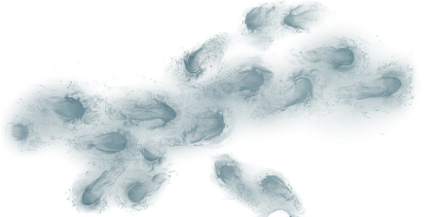 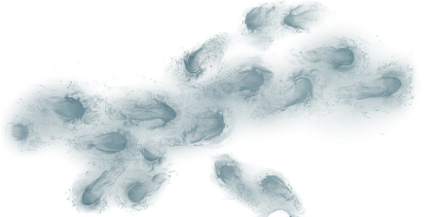 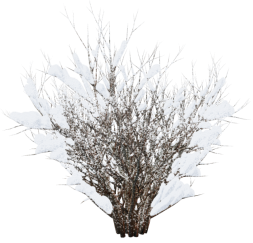 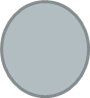 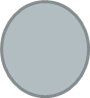 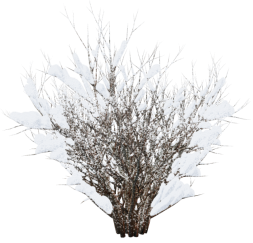 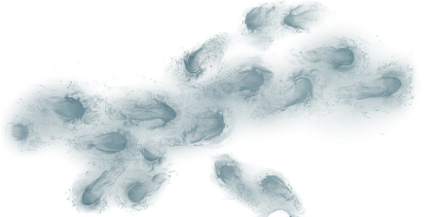 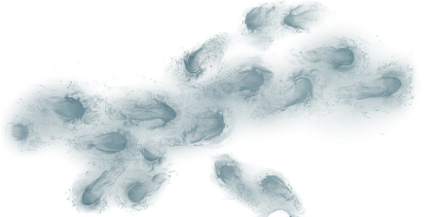 3
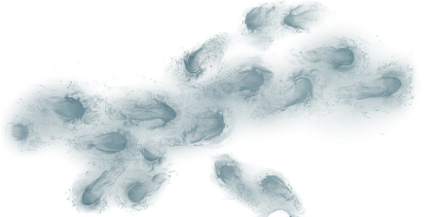 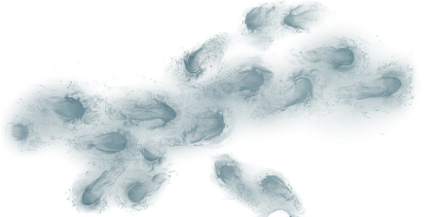 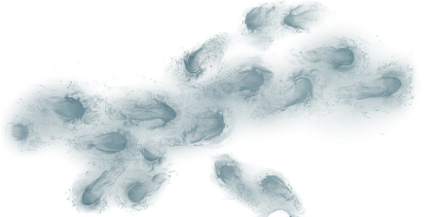 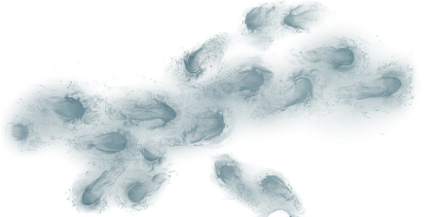 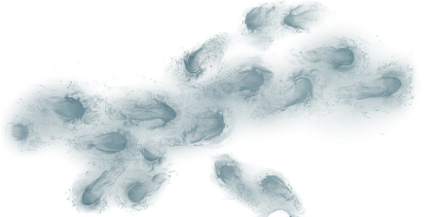 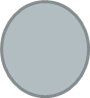 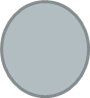 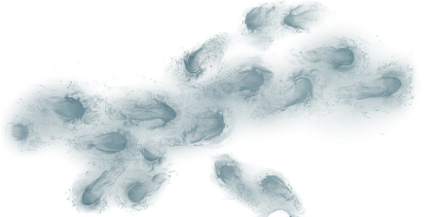 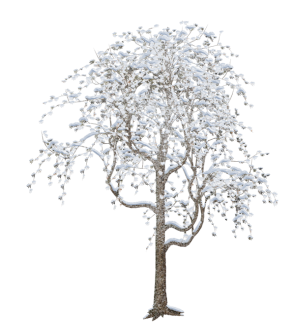 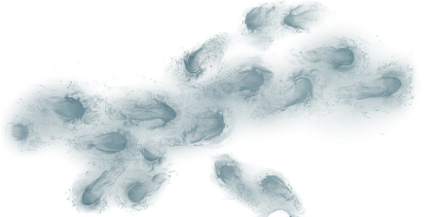 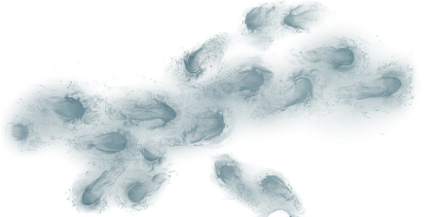 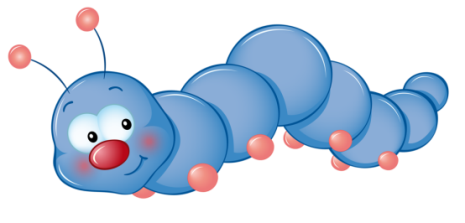 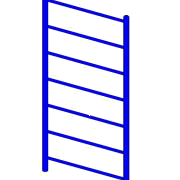 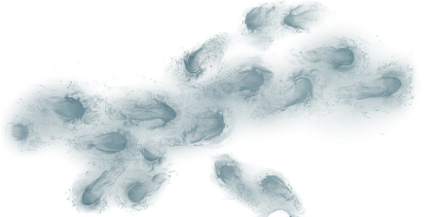 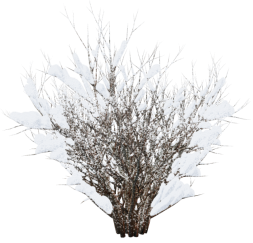 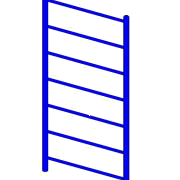 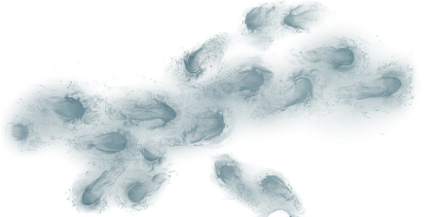 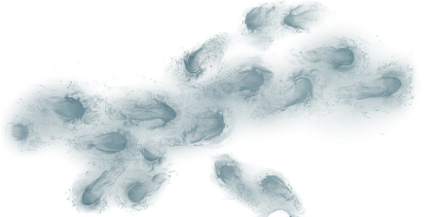 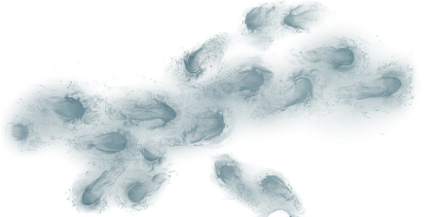 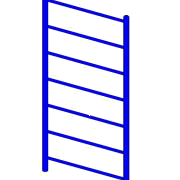 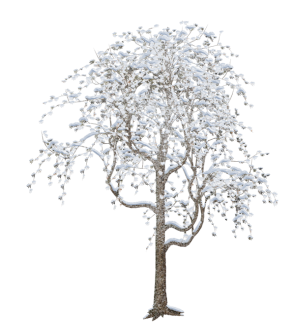 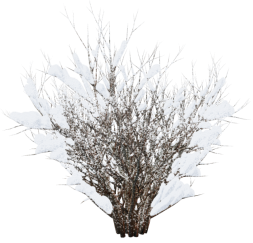 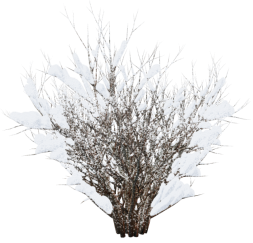 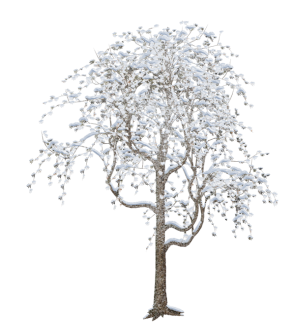 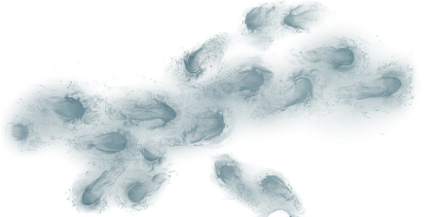 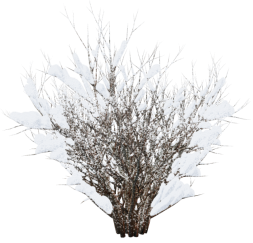 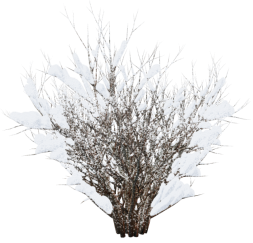 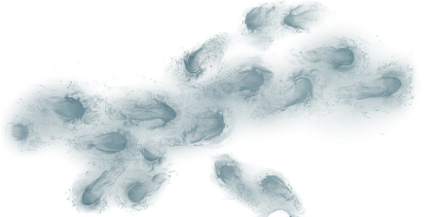 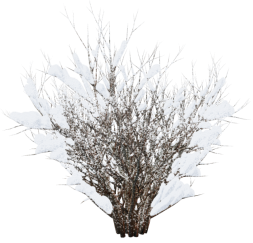 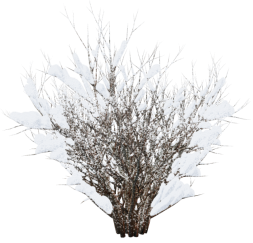 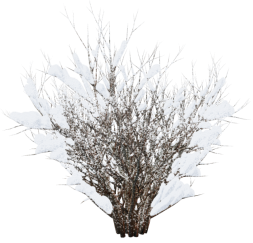 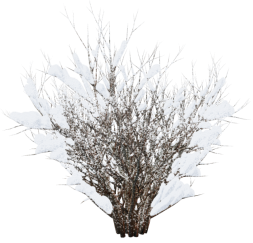 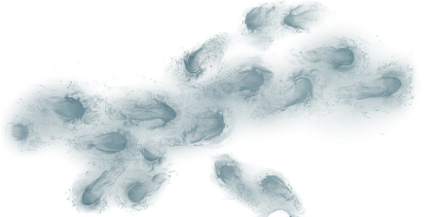 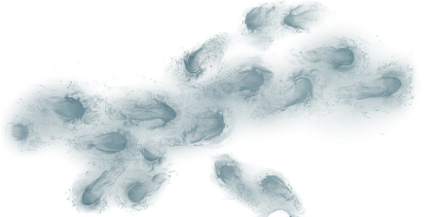 Зима –удивительное время года. Природа одевается в белый пушистый наряд, у детей появляется возможность кататься на санках, лыжах, сооружать различные постройки из снега.
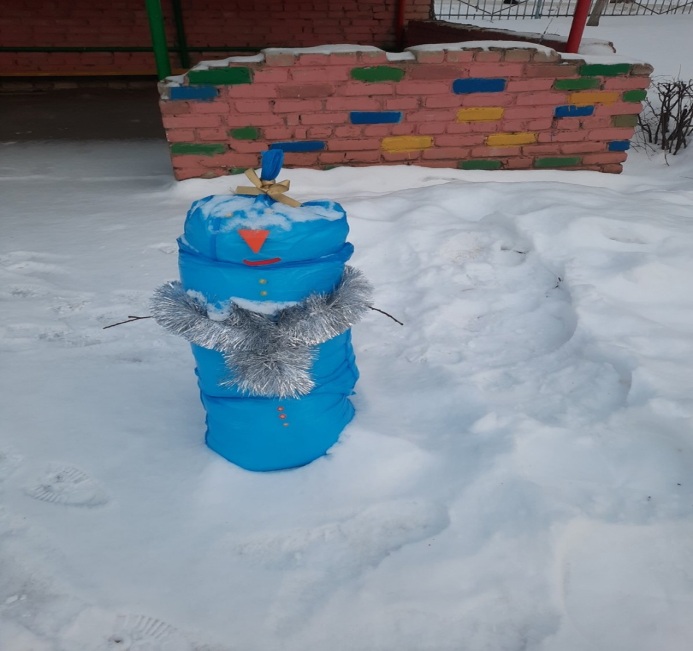 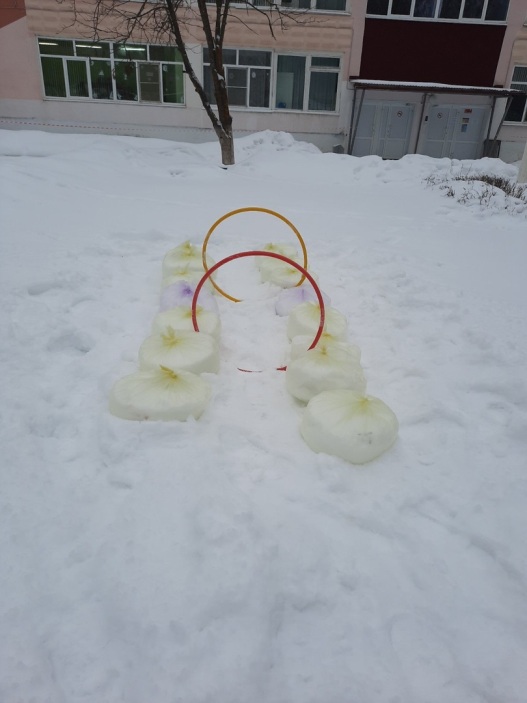 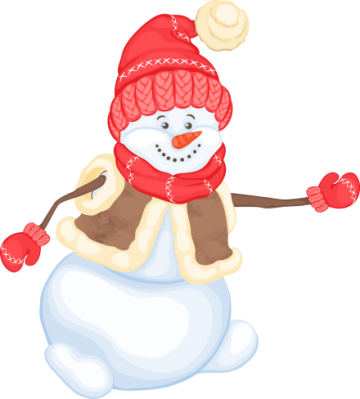 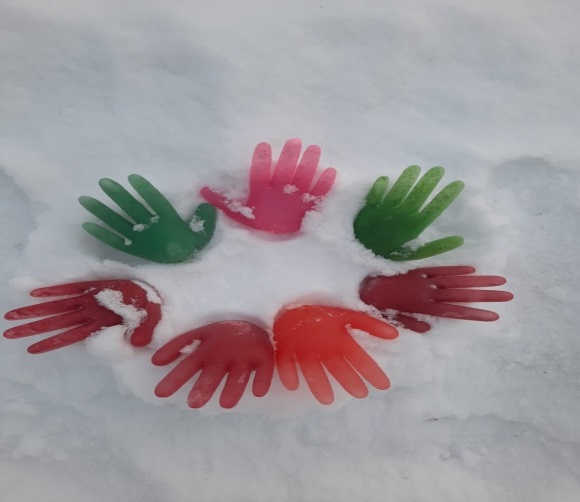 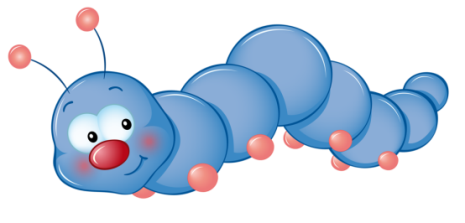 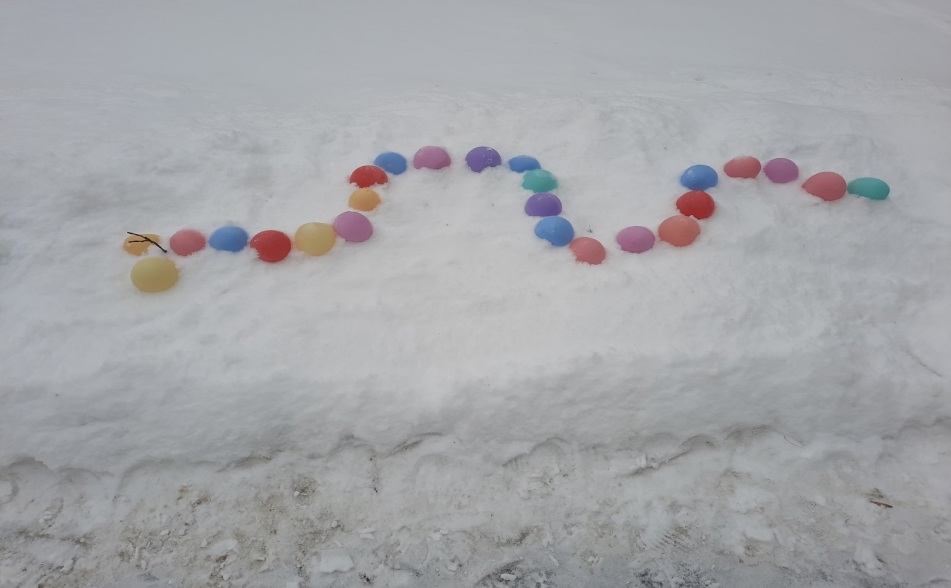 План – схема зимнего участка группы №3
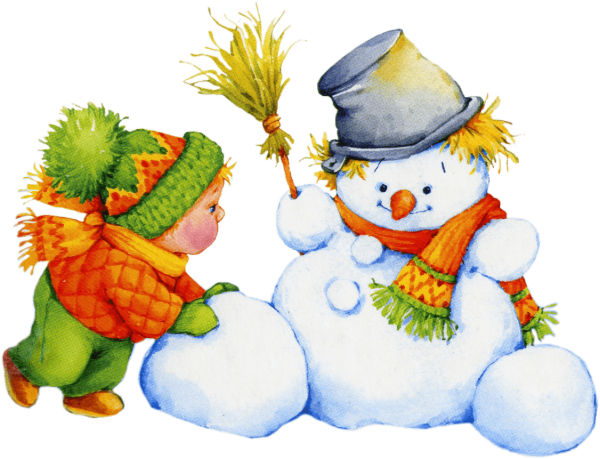 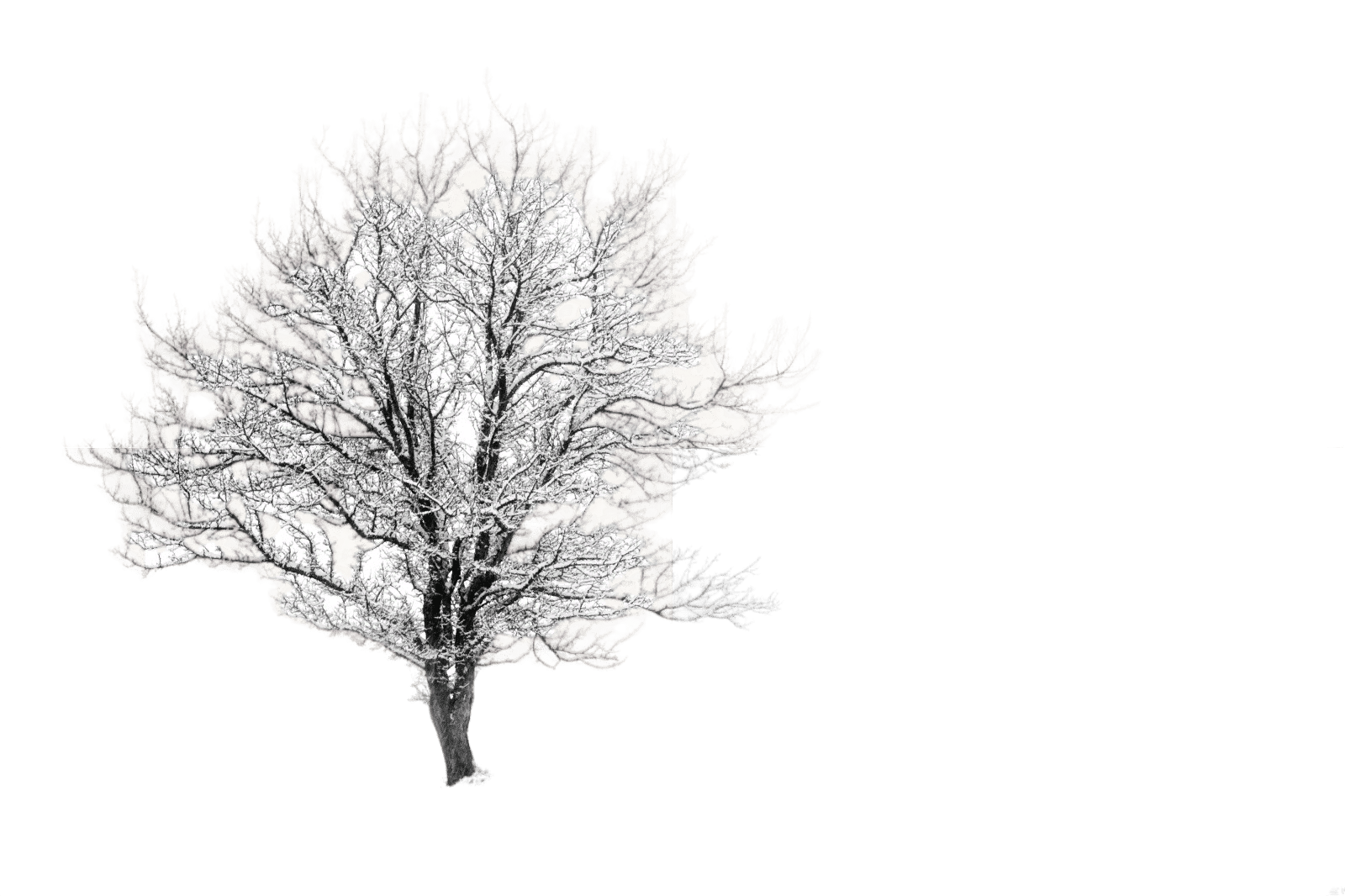 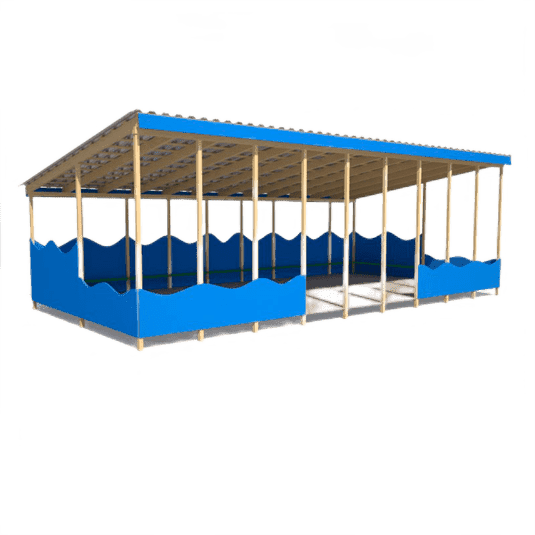 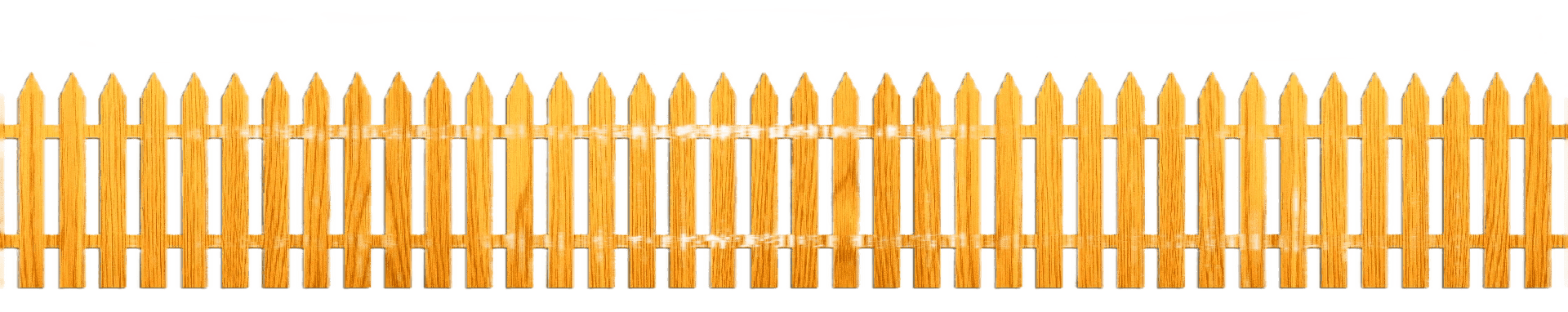 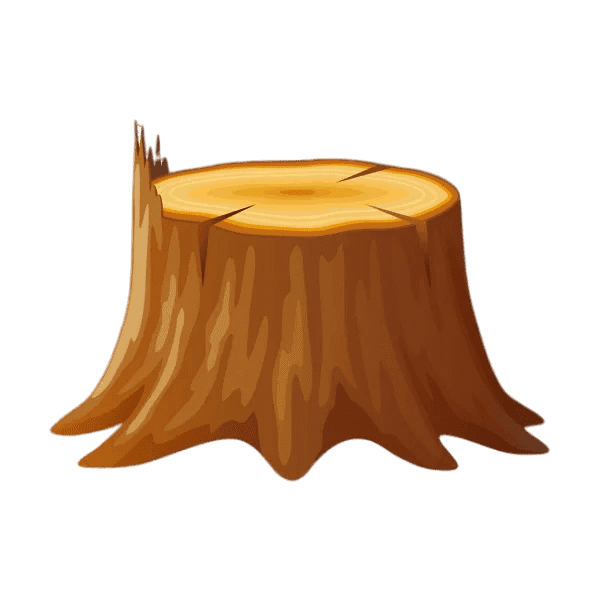 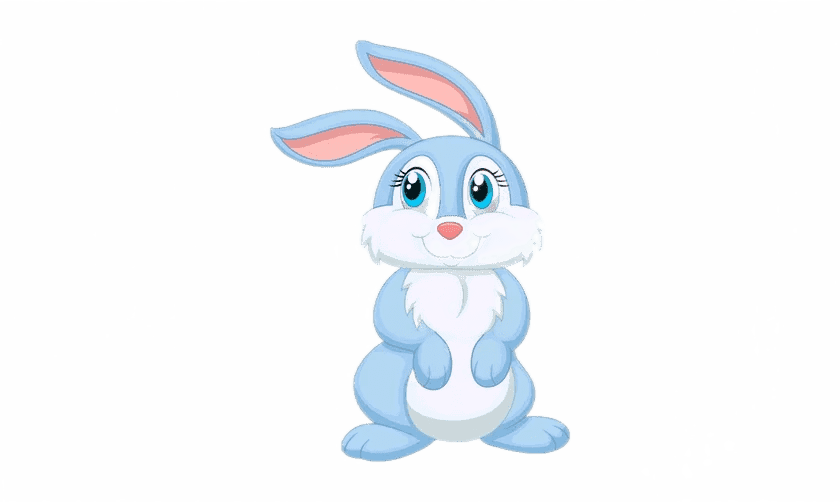 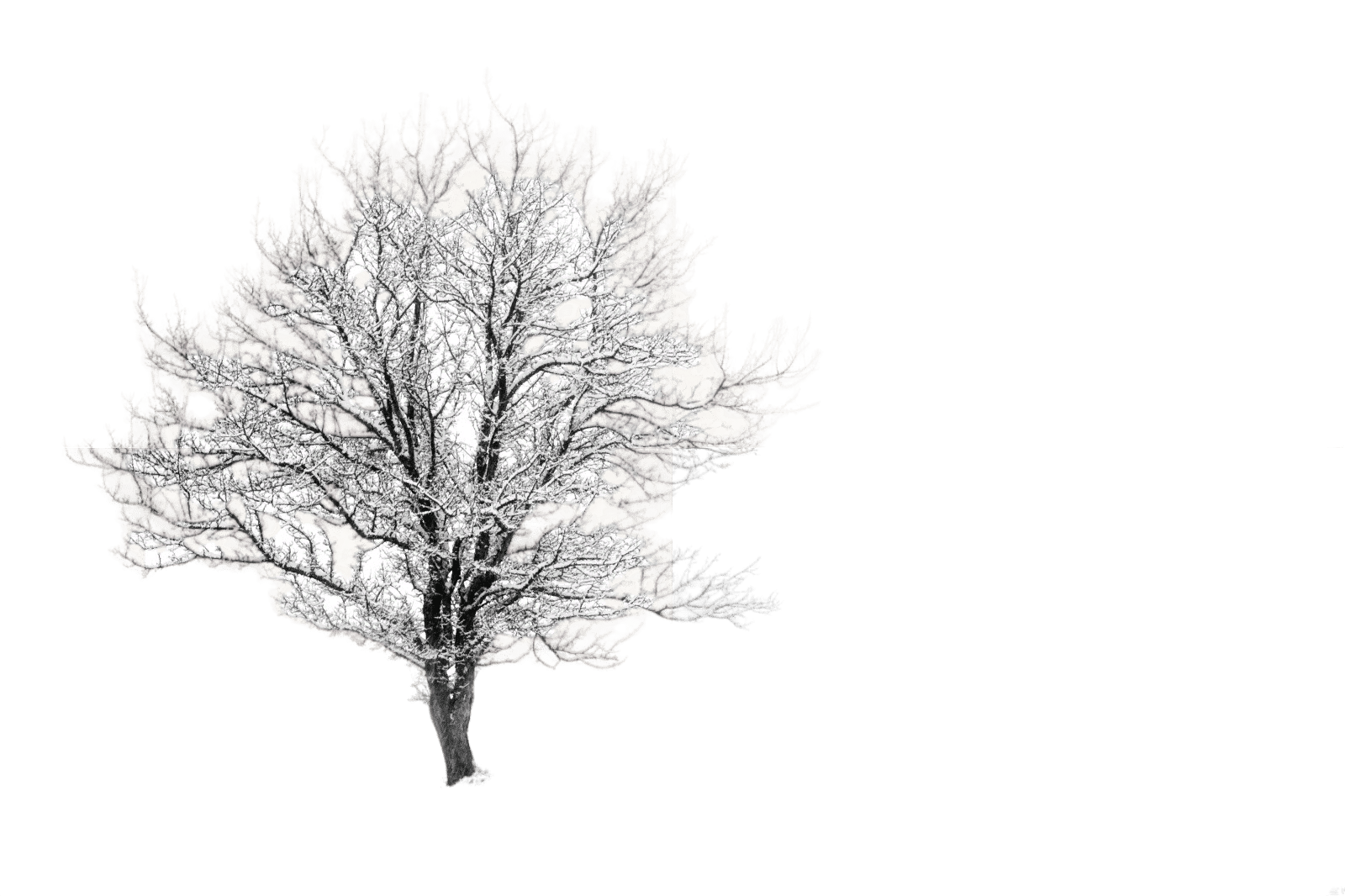 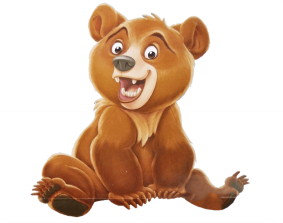 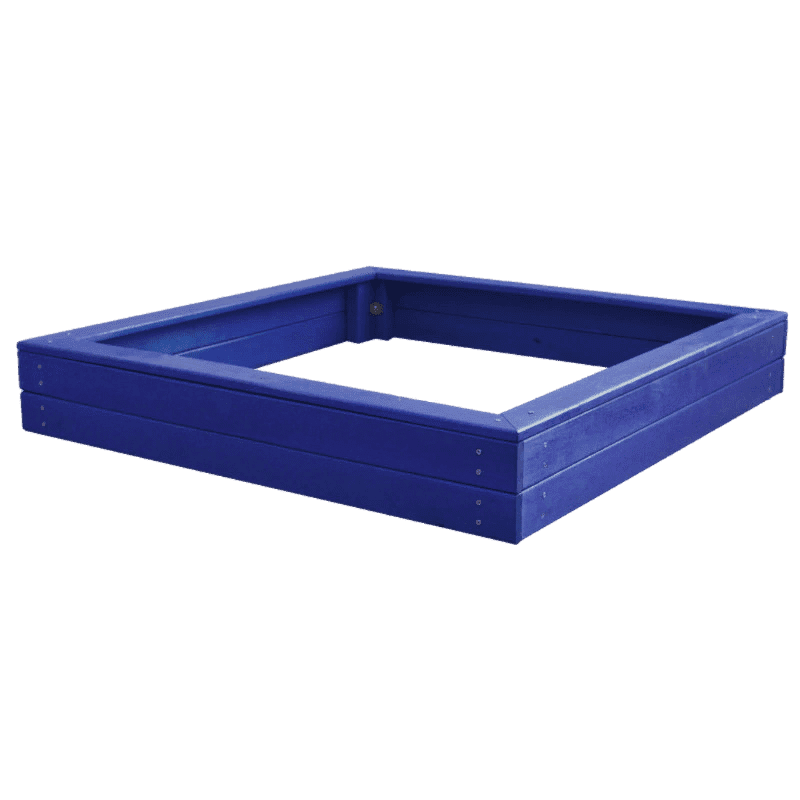 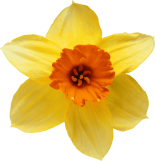 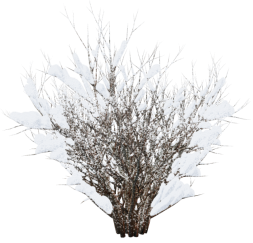 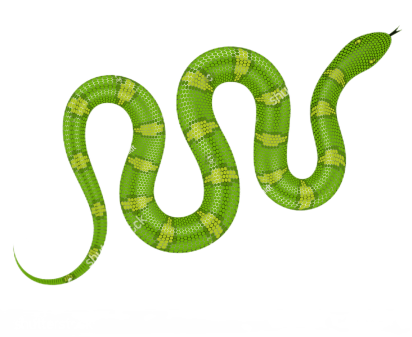 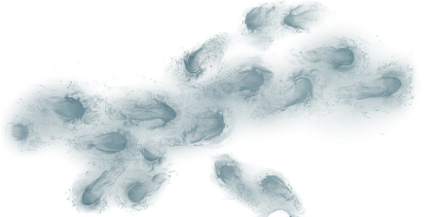 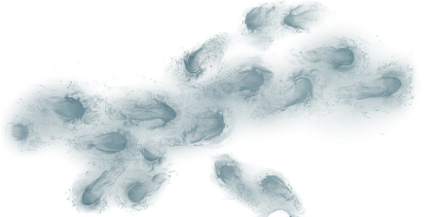 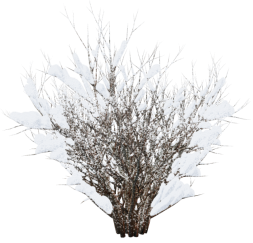 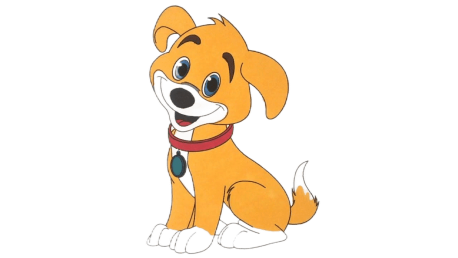 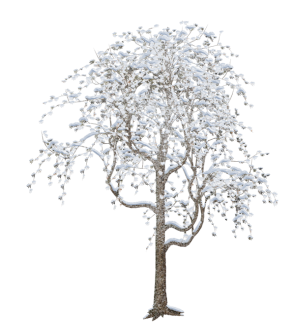 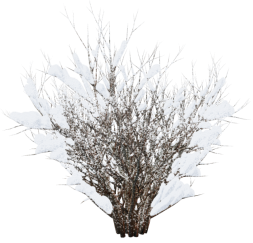 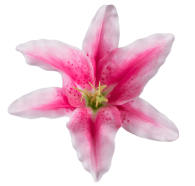 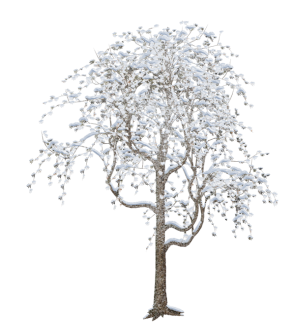 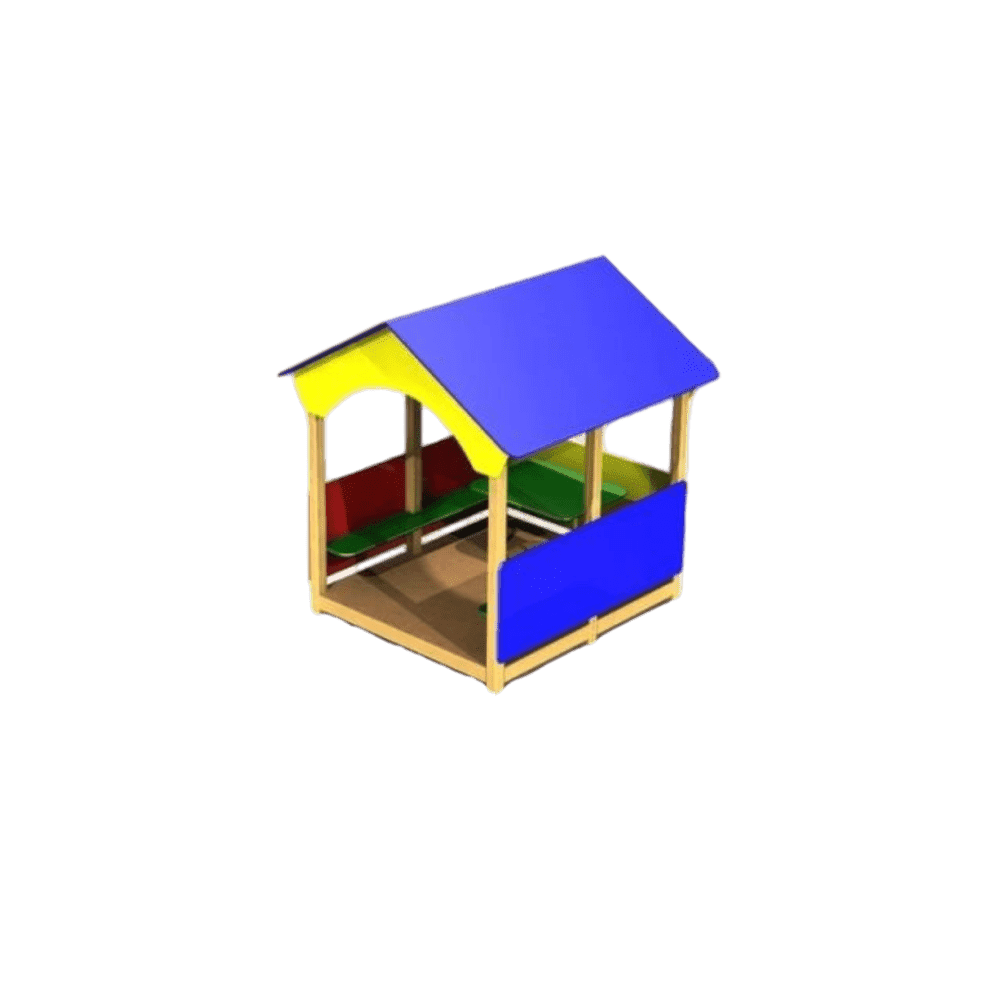 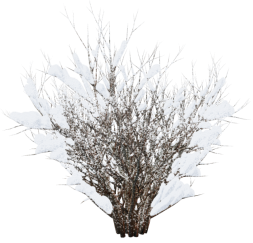 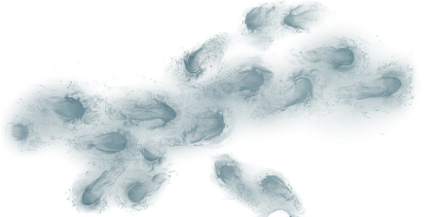 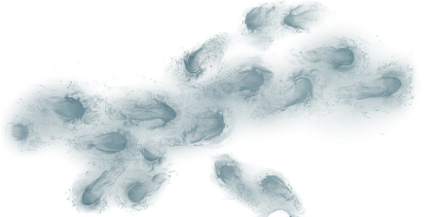 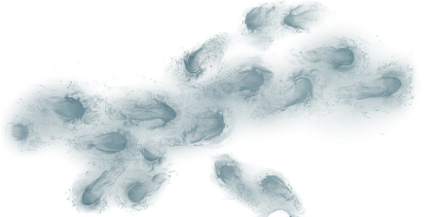 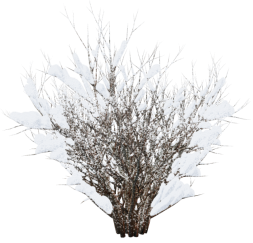 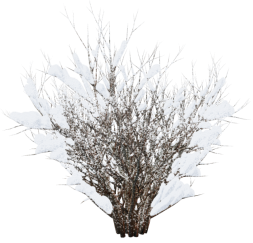 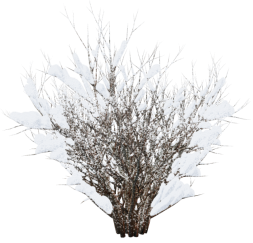 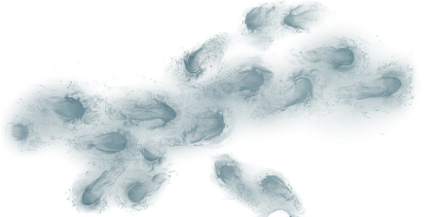 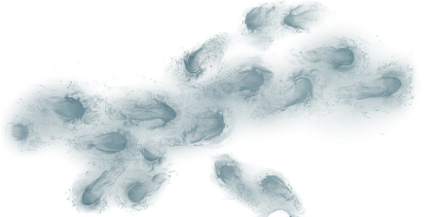 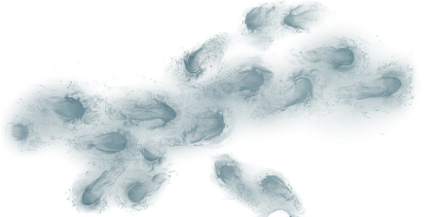 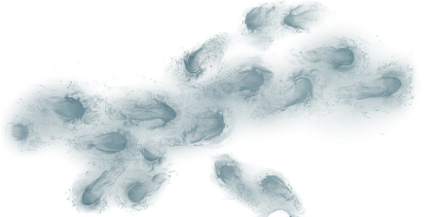 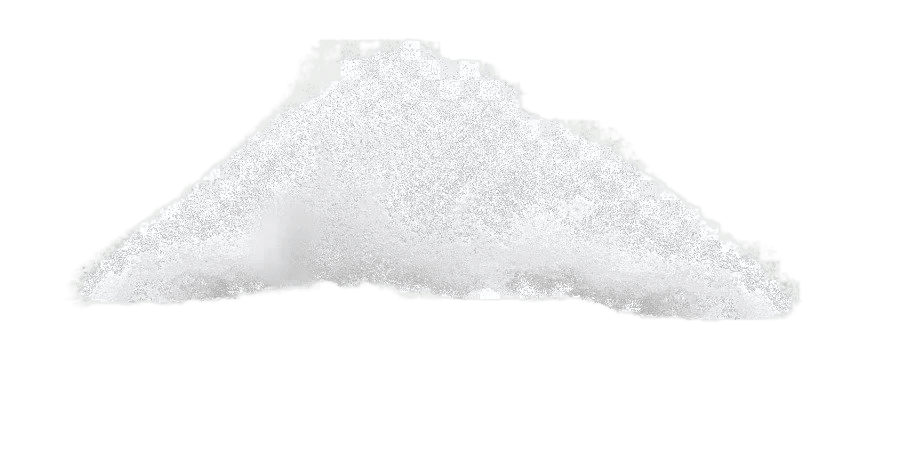 Нам нравится морозная и снежная пора!
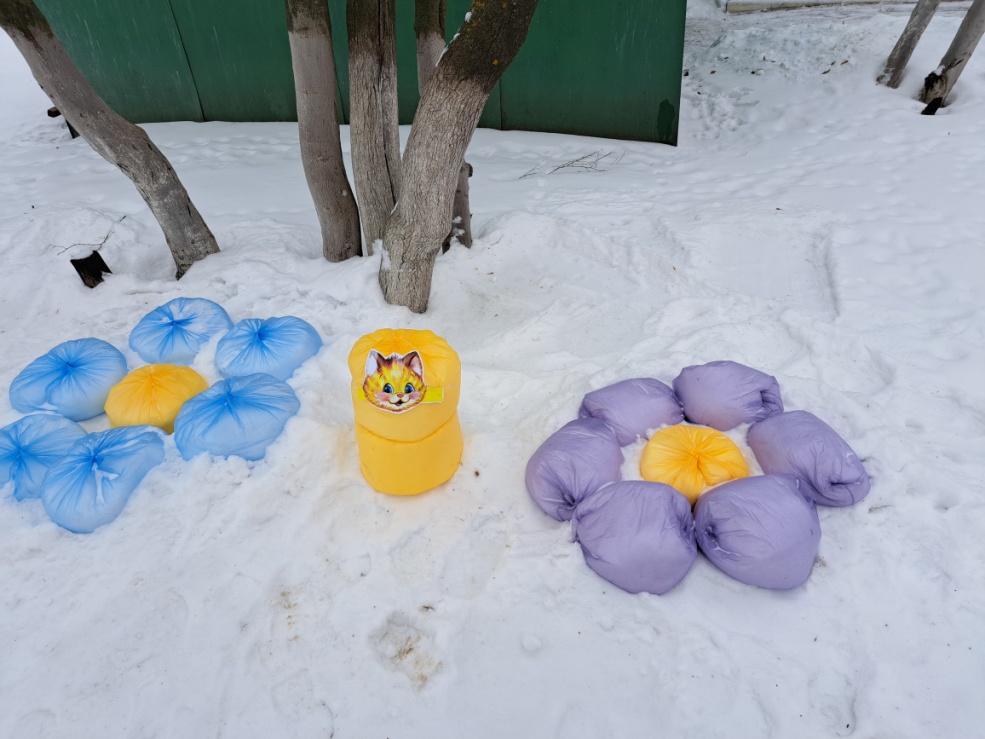 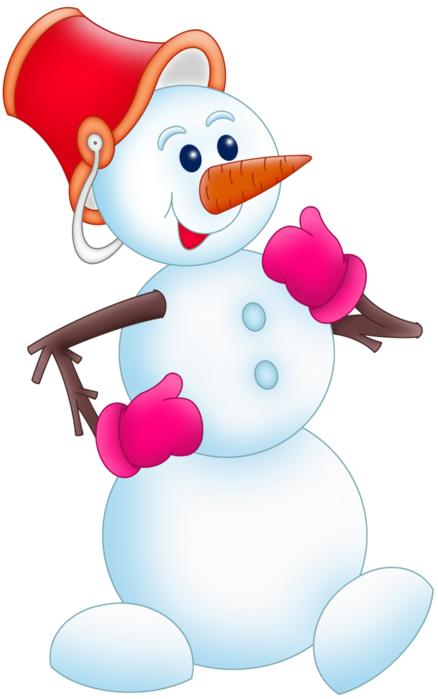 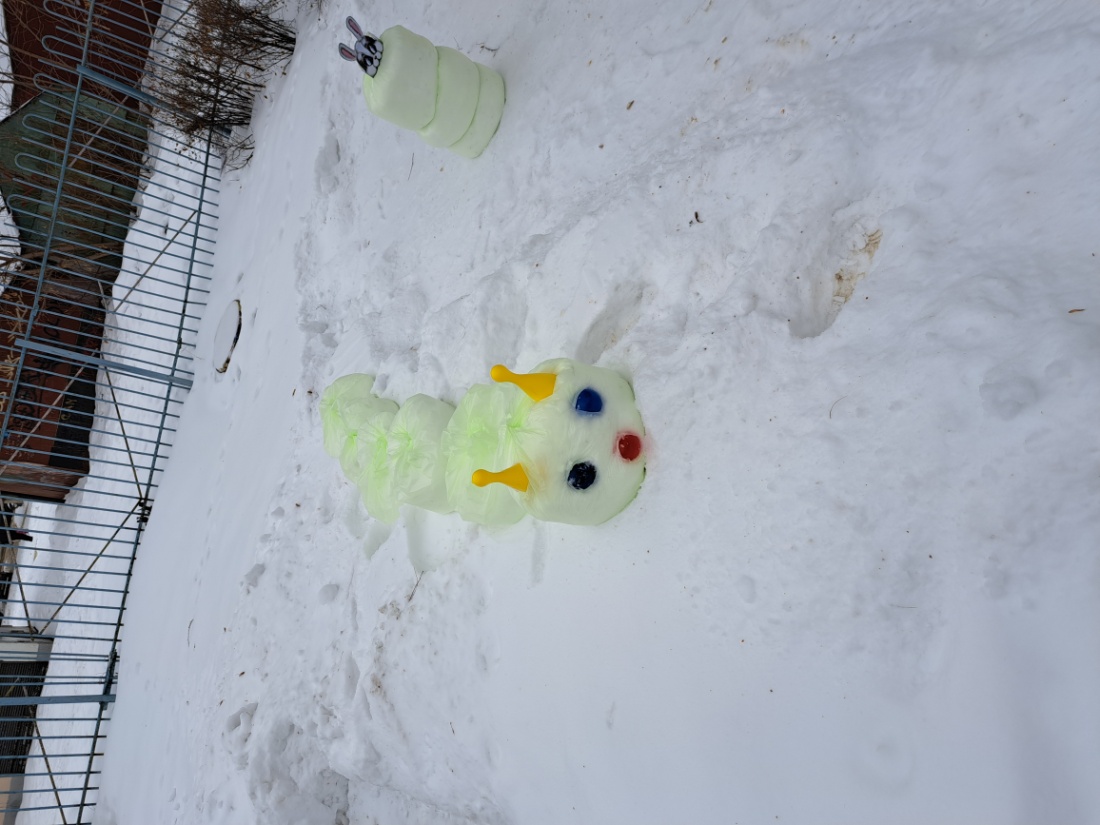 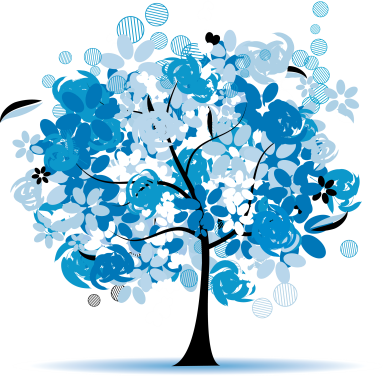 План – схема зимнего участка группы №5
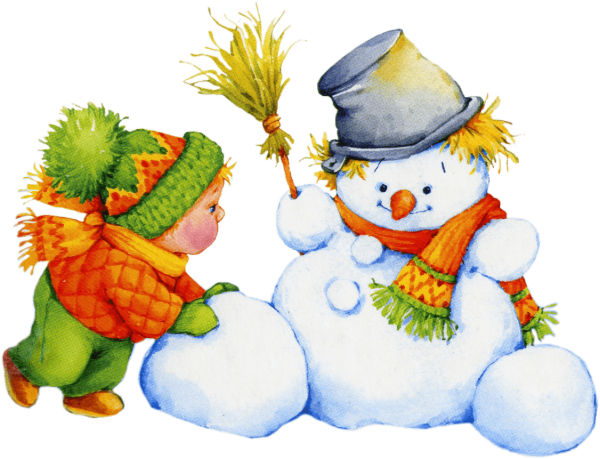 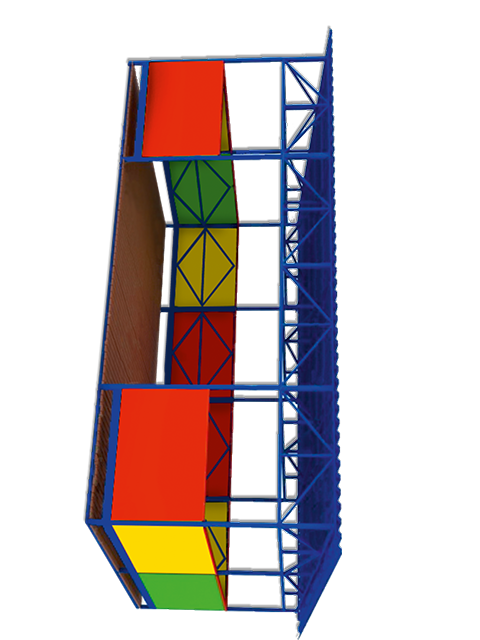 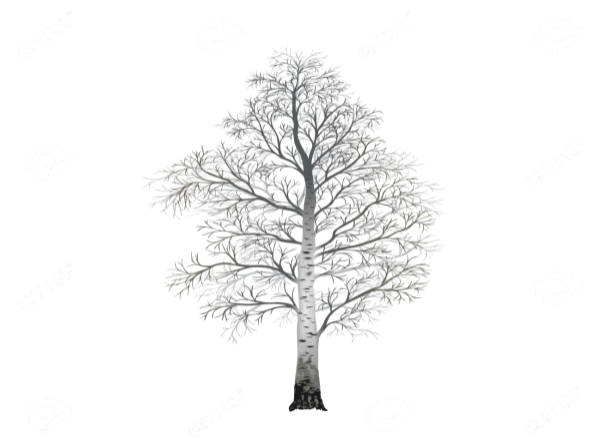 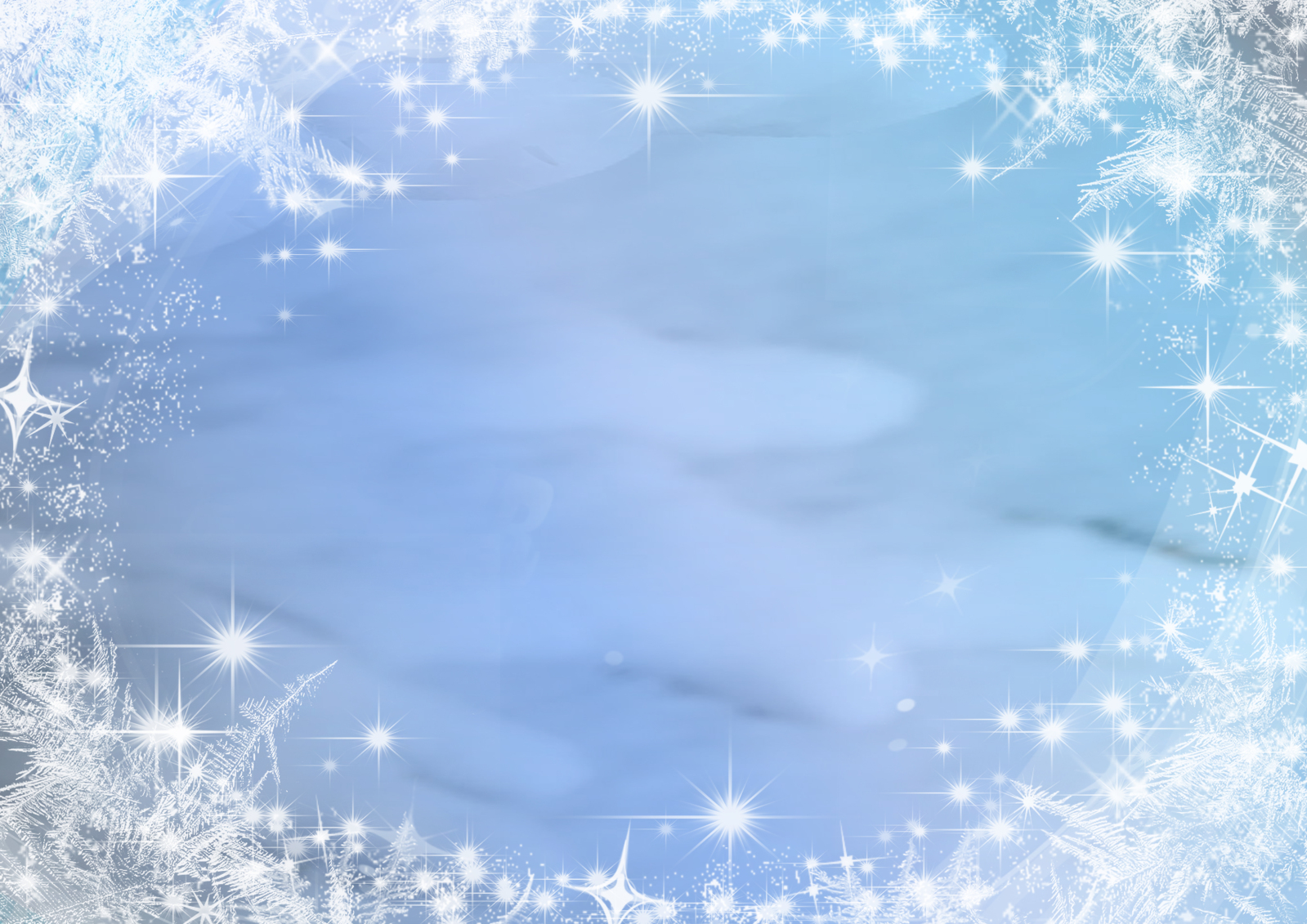 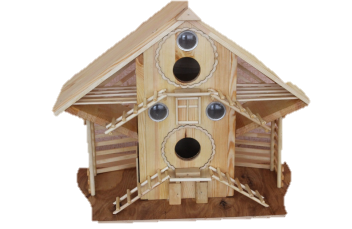 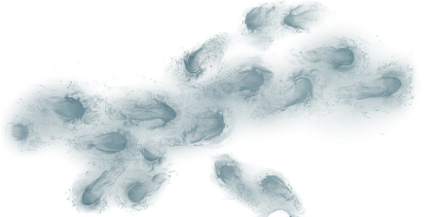 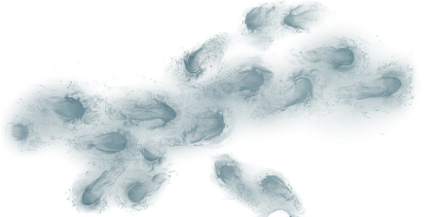 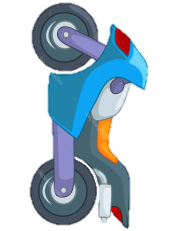 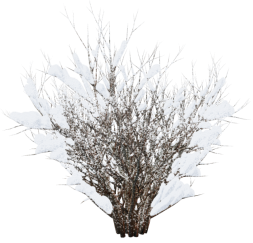 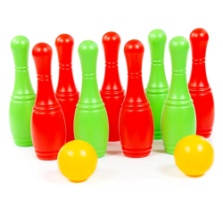 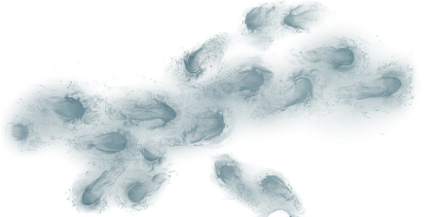 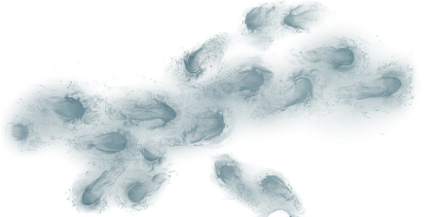 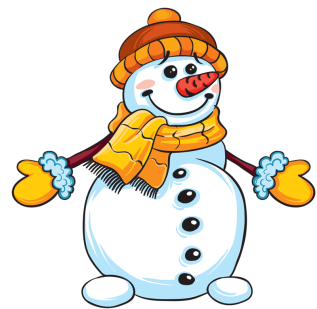 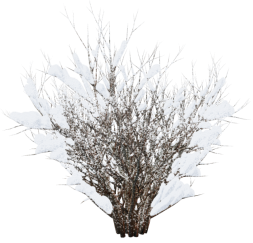 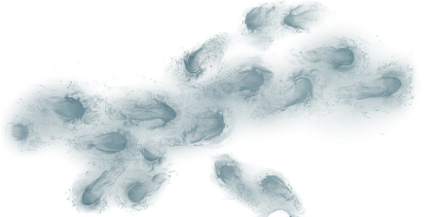 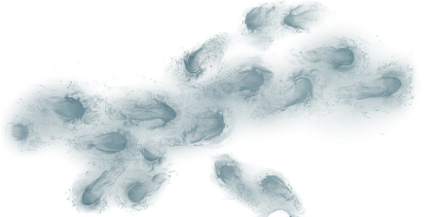 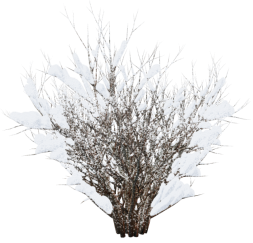 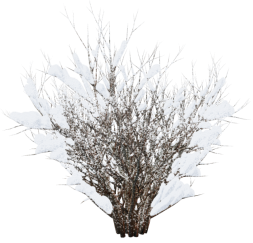 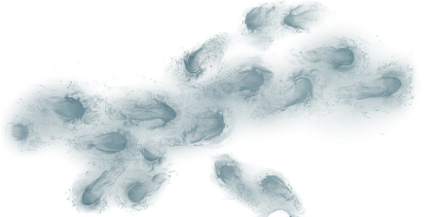 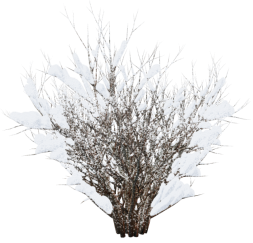 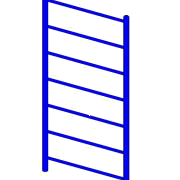 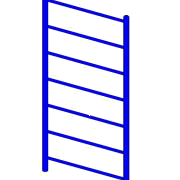 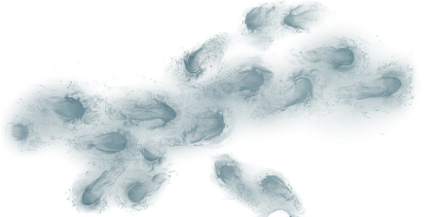 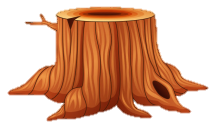 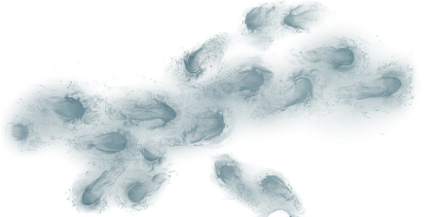 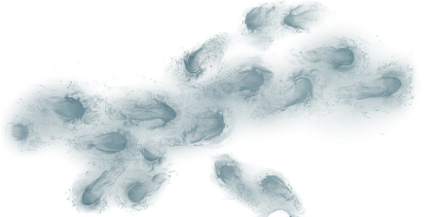 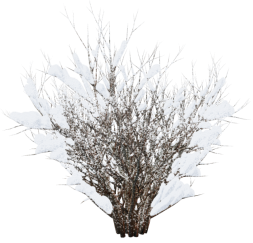 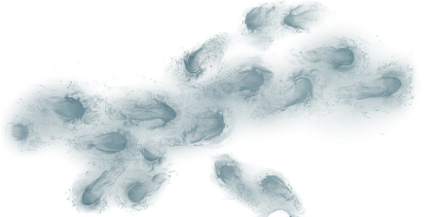 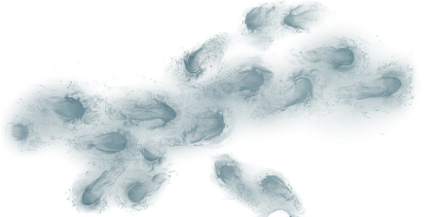 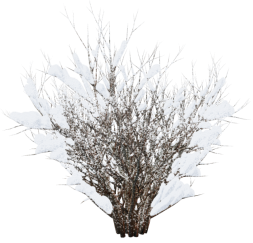 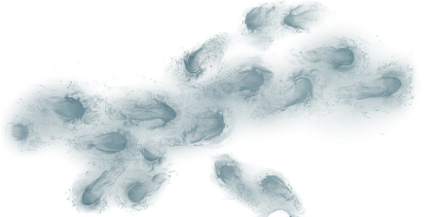 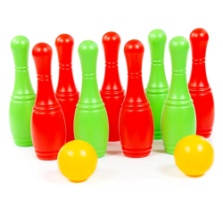 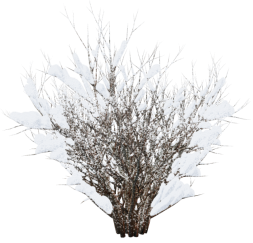 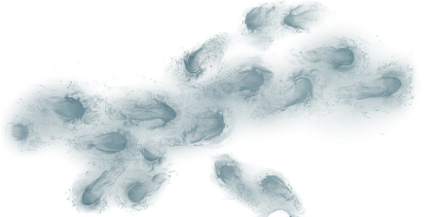 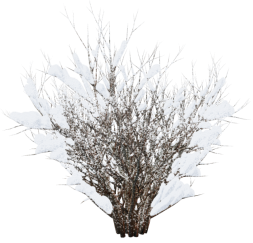 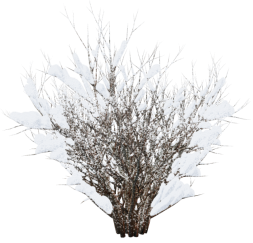 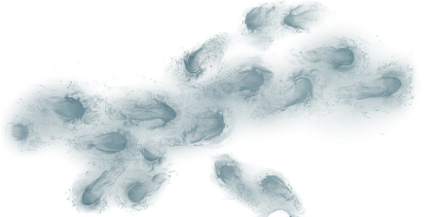 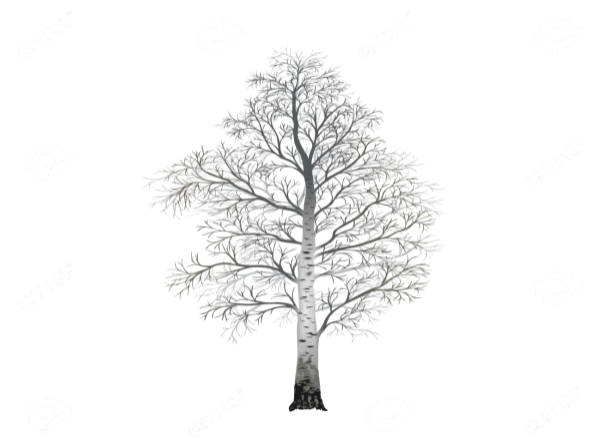 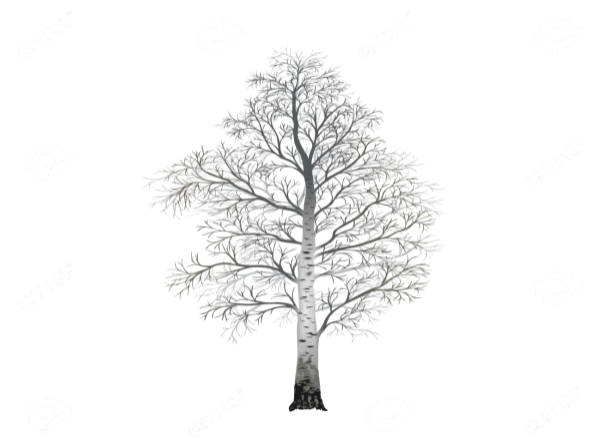 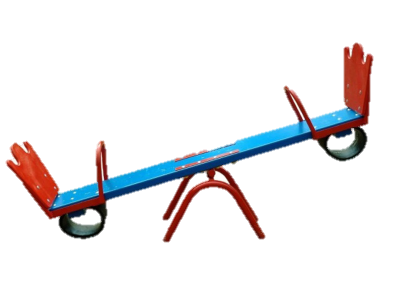 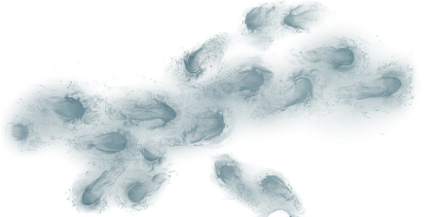 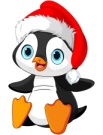 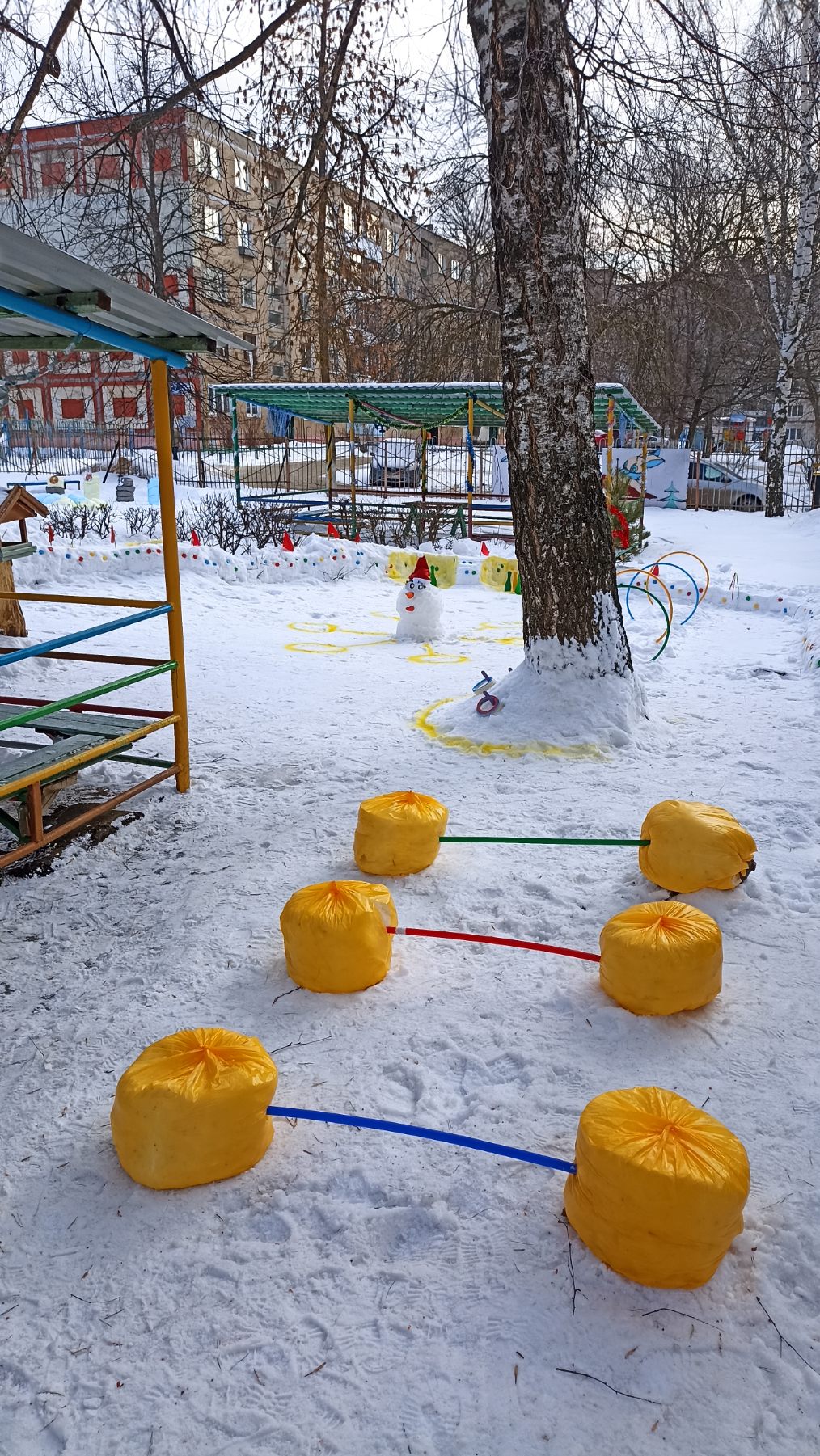 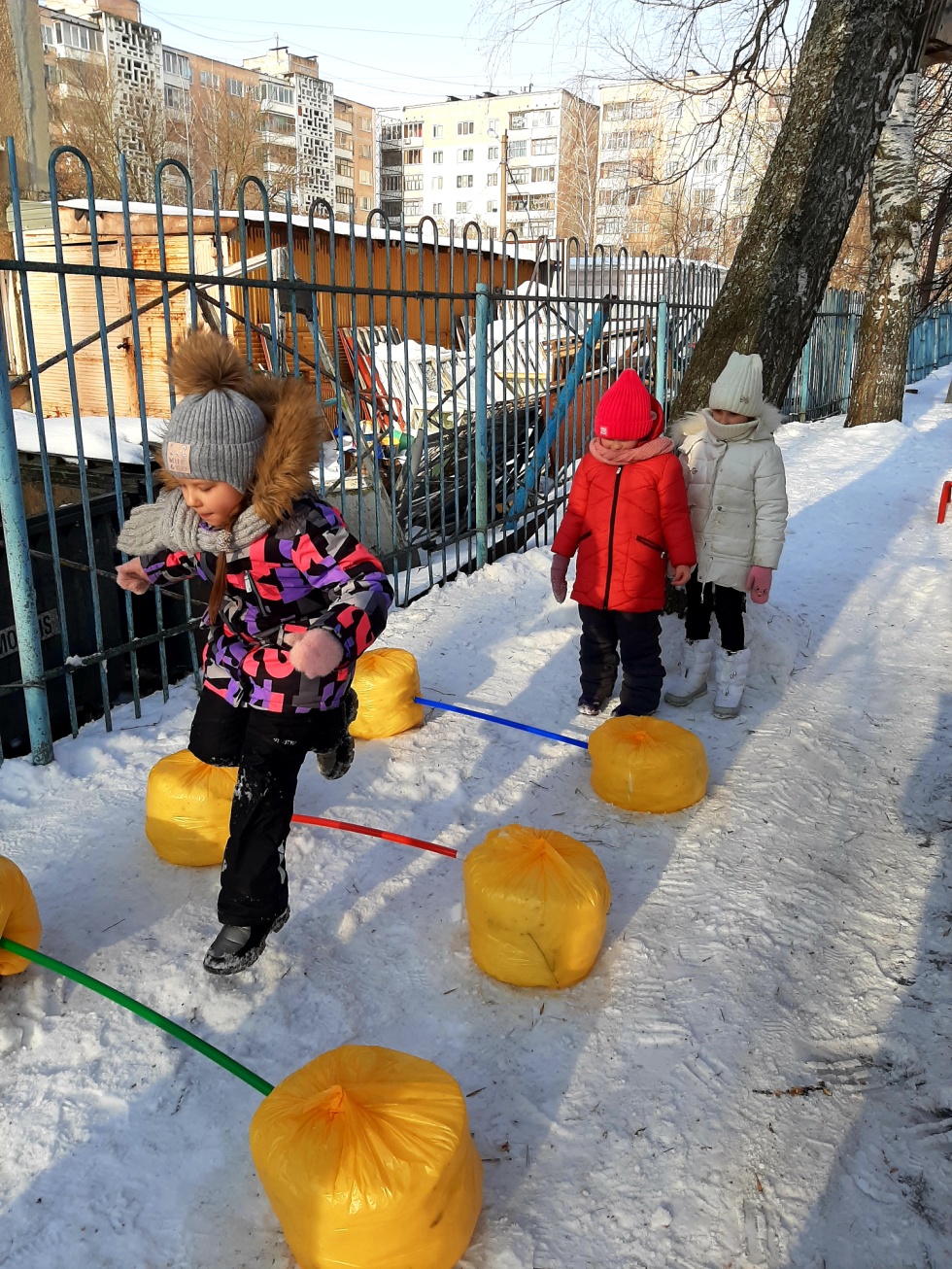 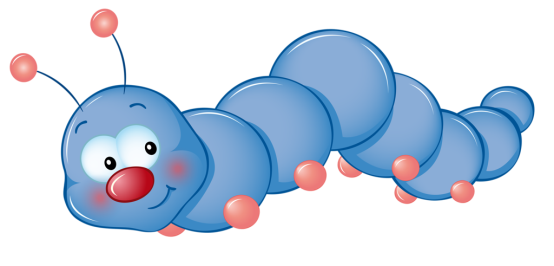 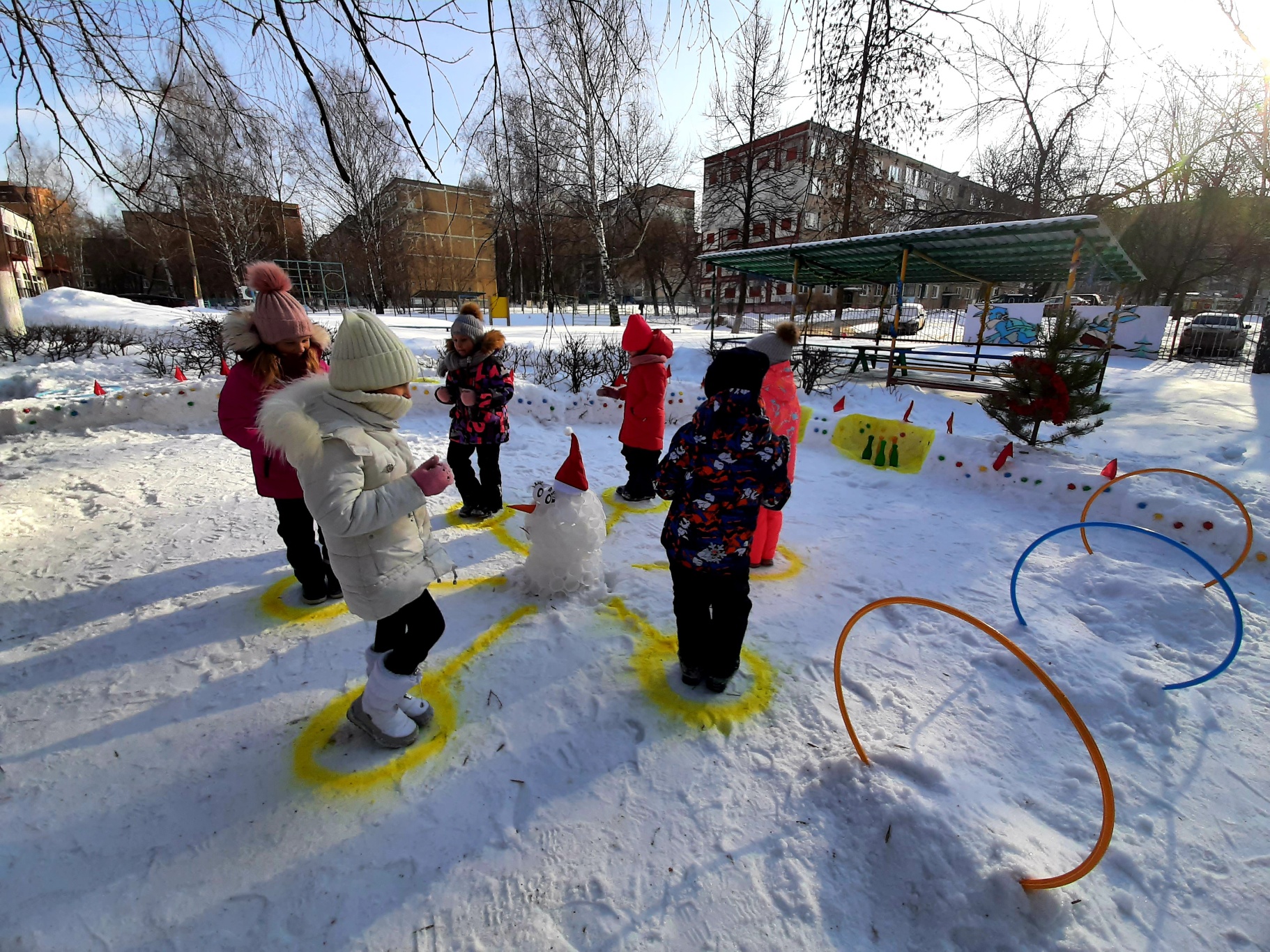 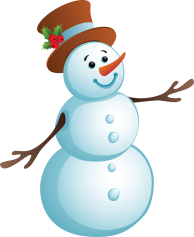 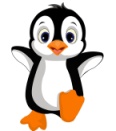 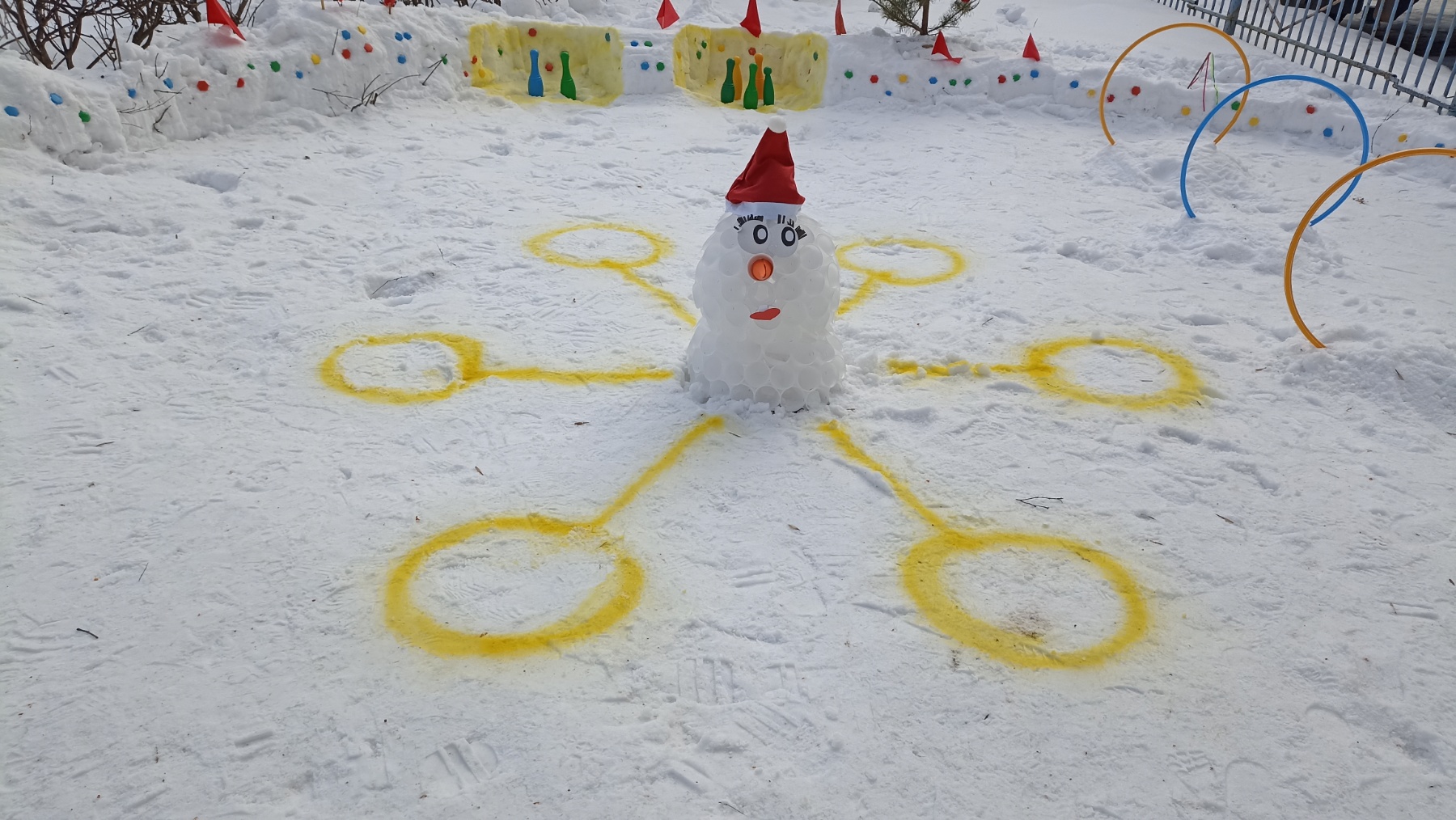 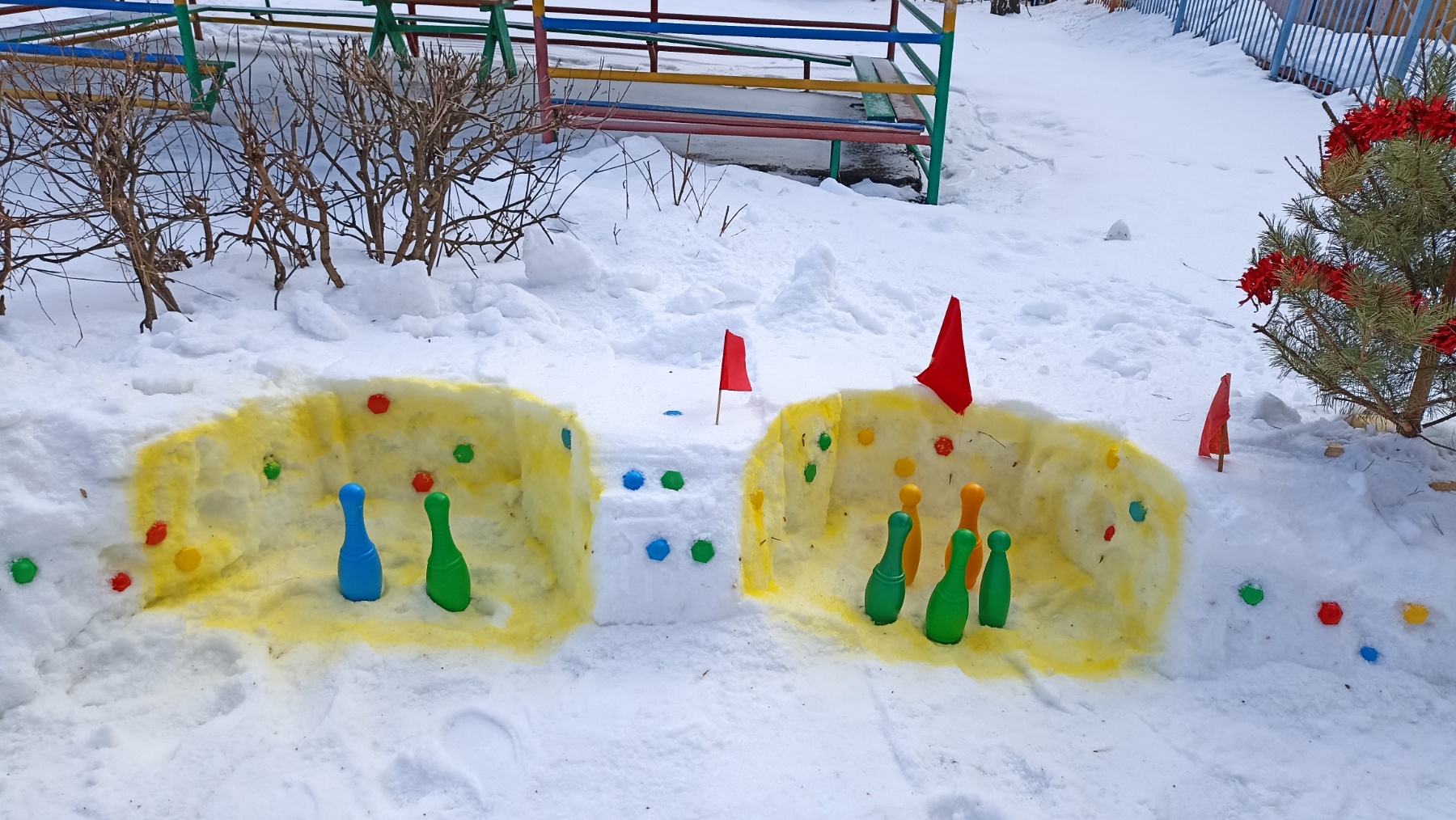 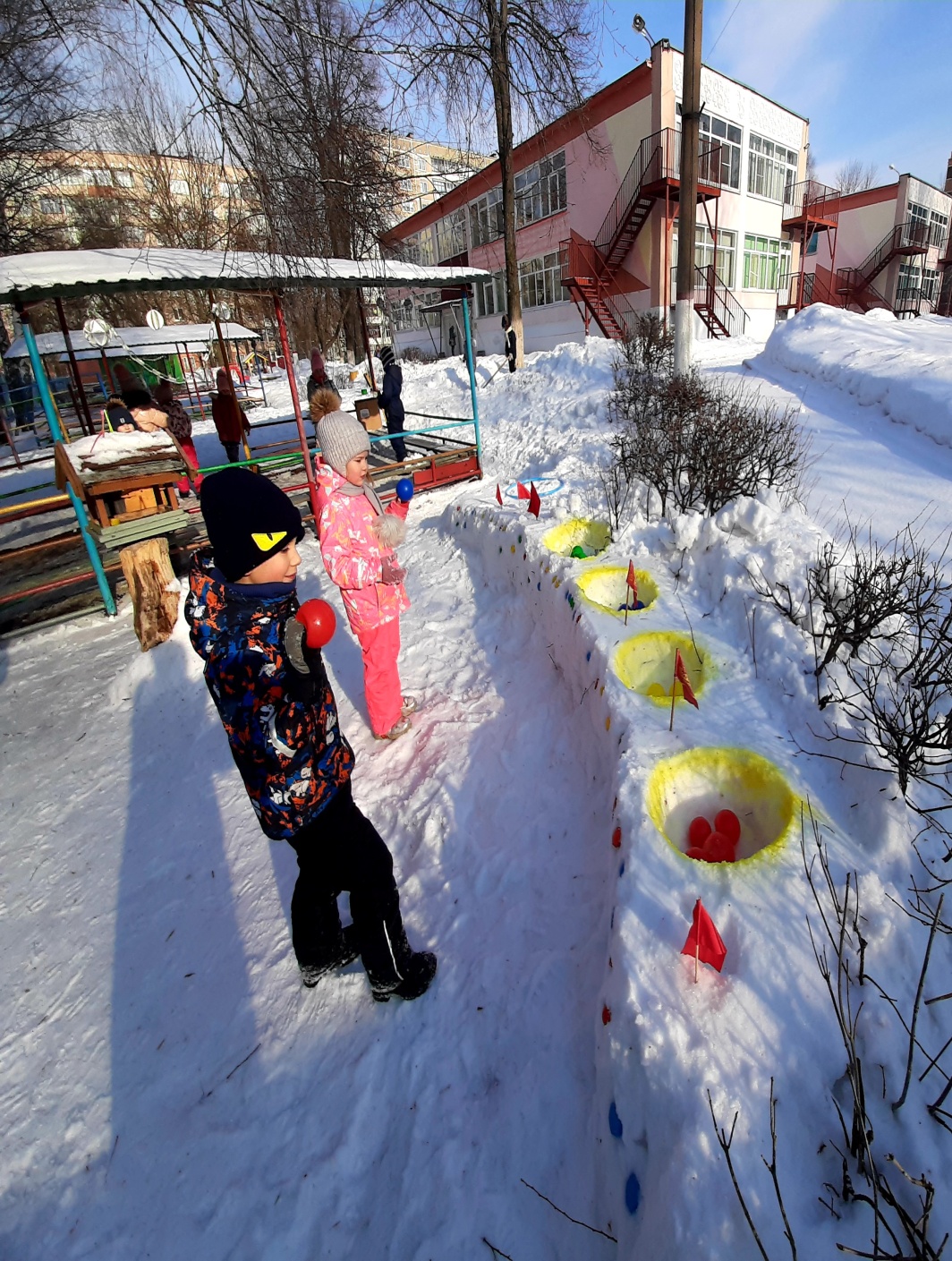 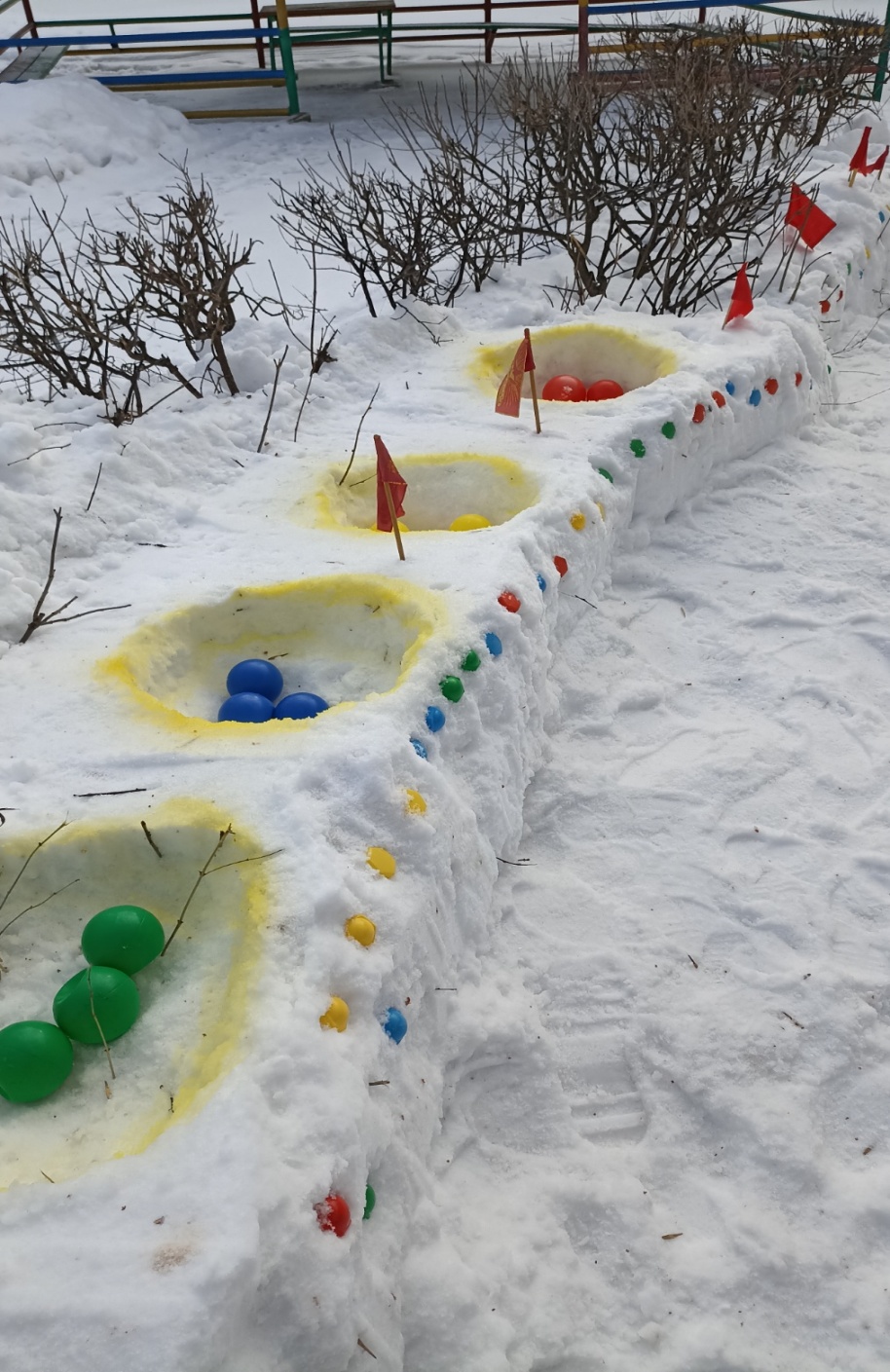 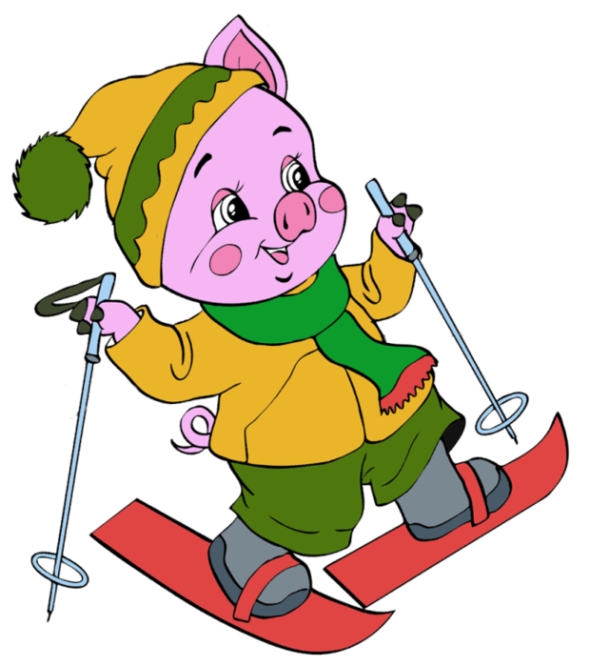 План – схема зимнего участка группы №6
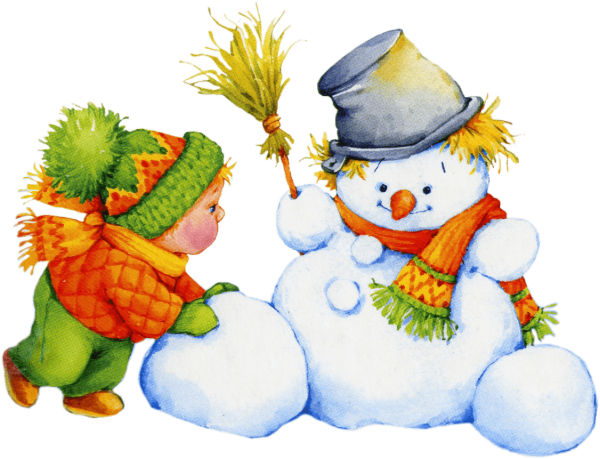 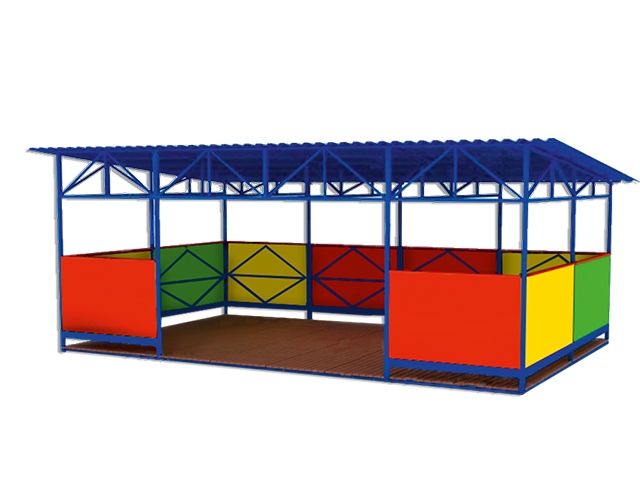 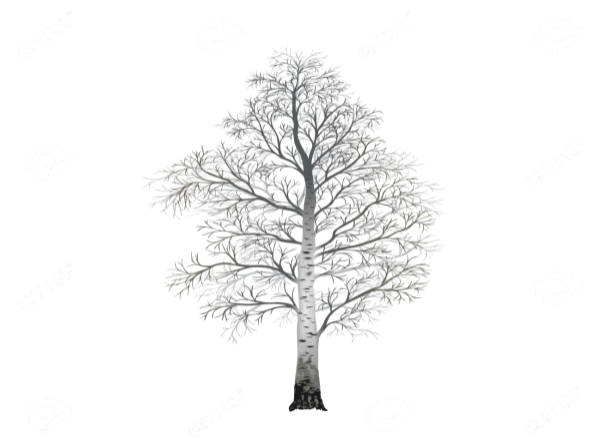 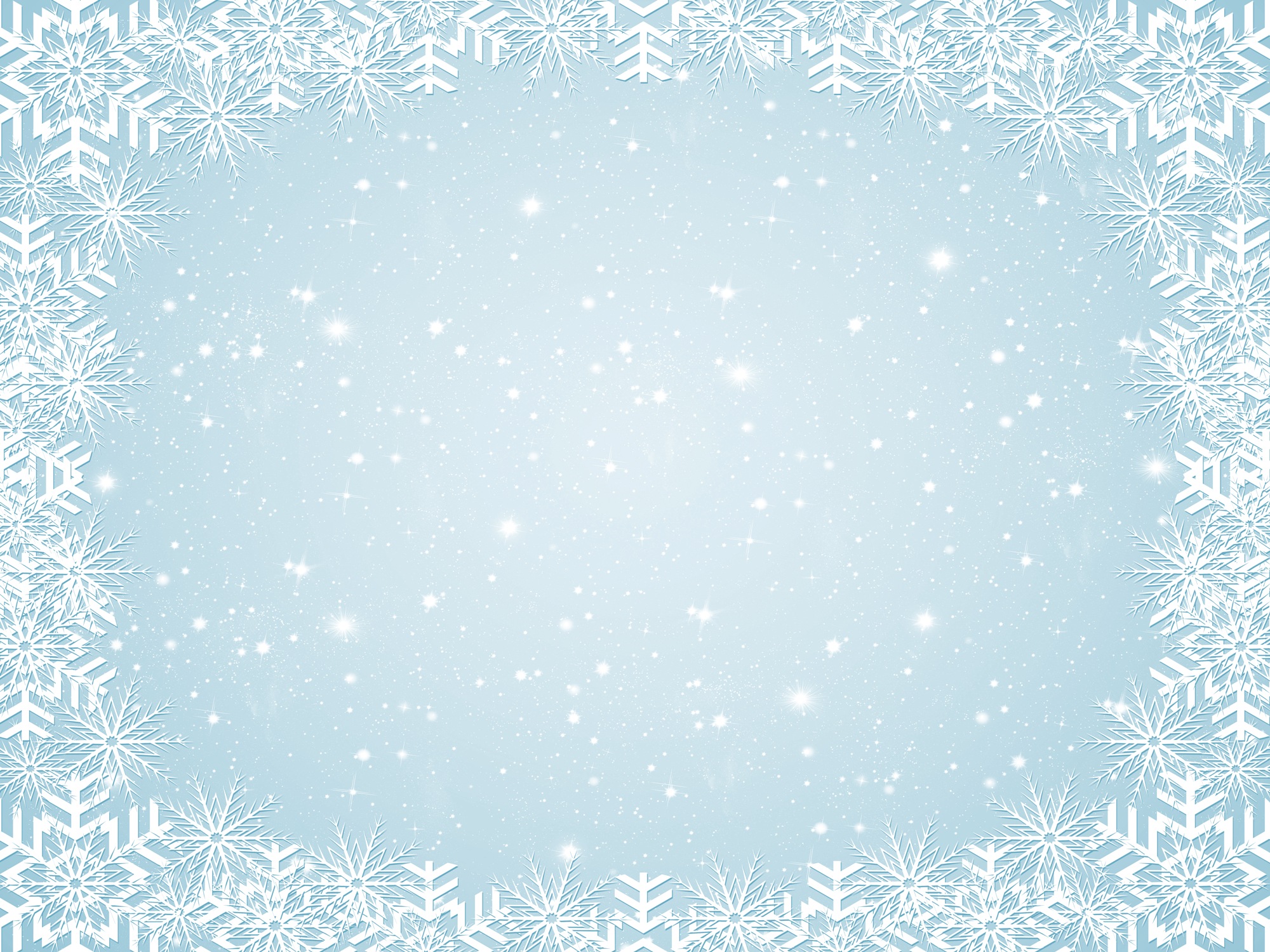 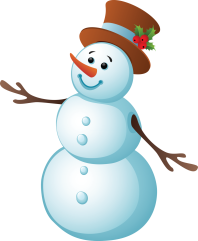 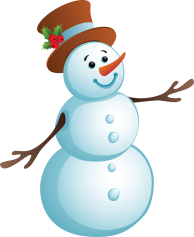 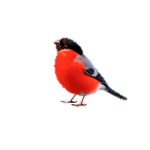 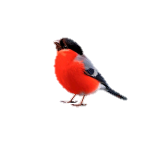 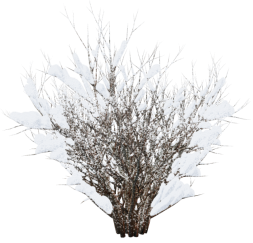 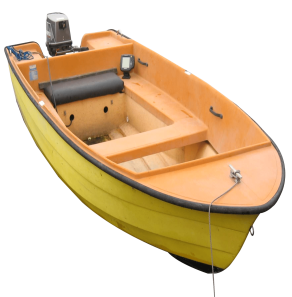 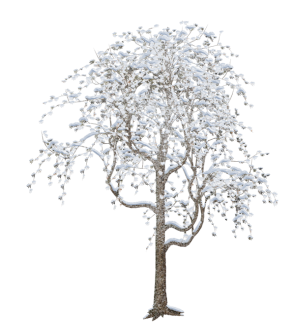 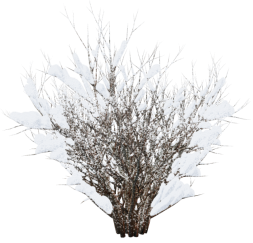 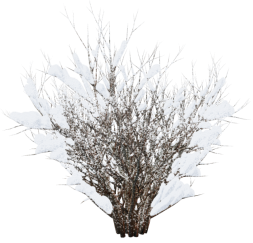 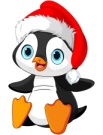 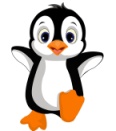 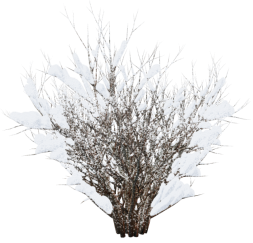 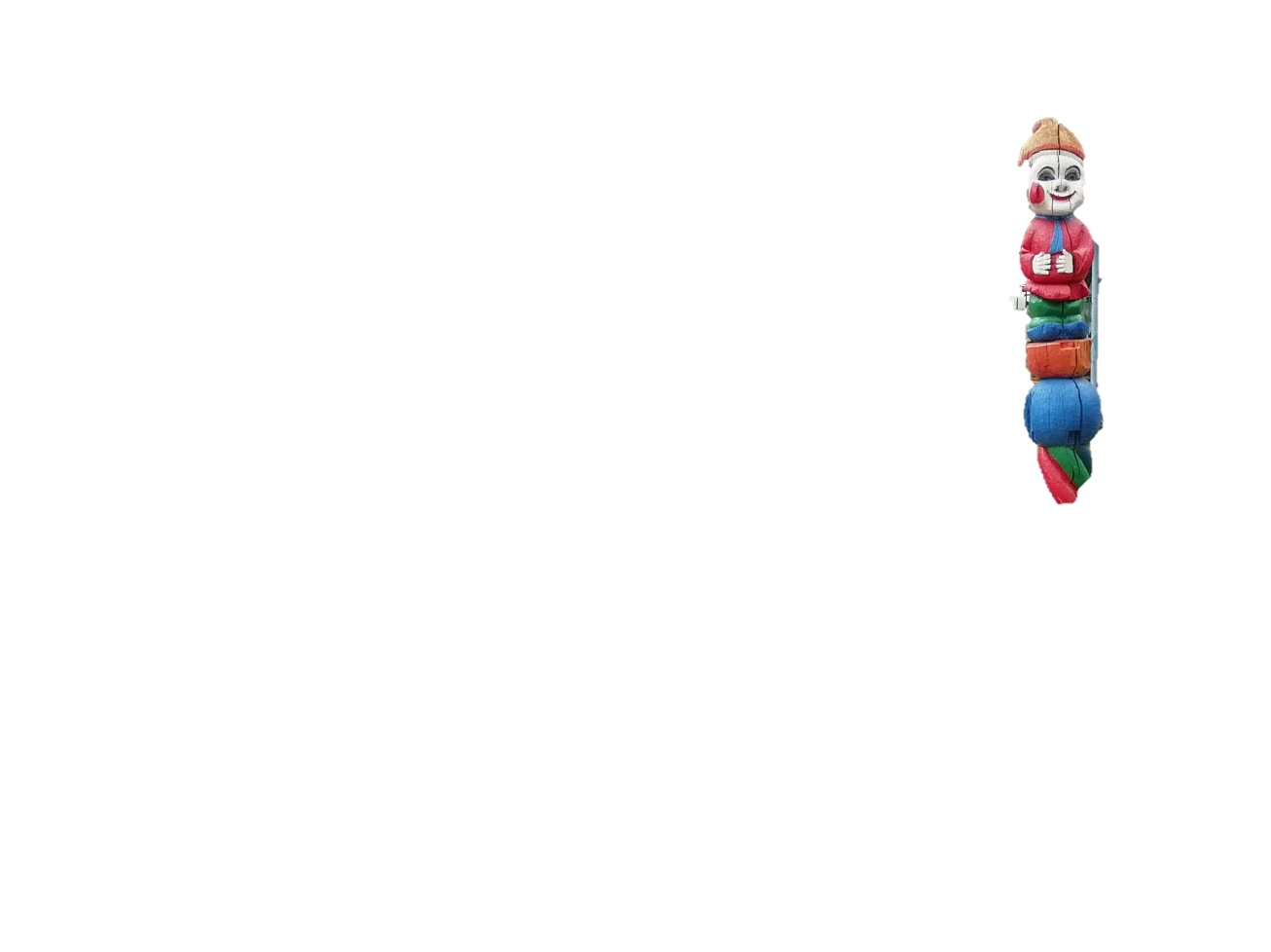 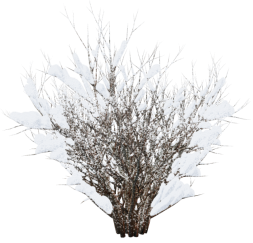 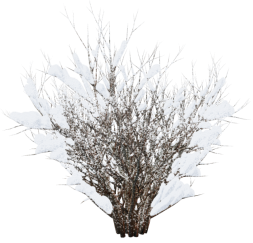 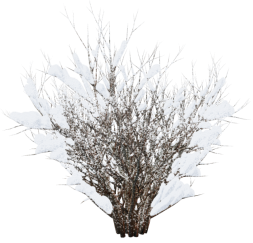 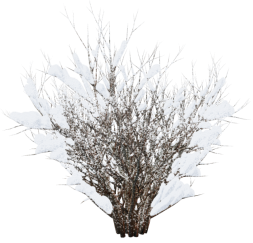 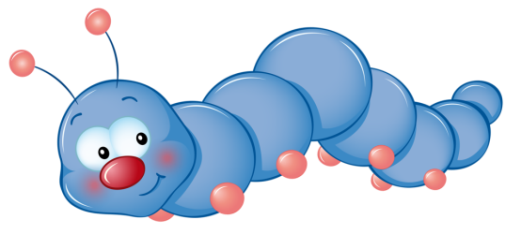 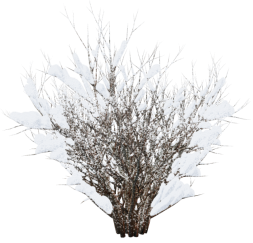 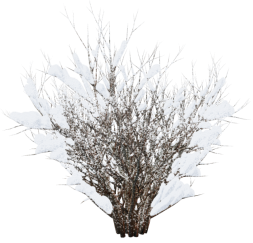 5.
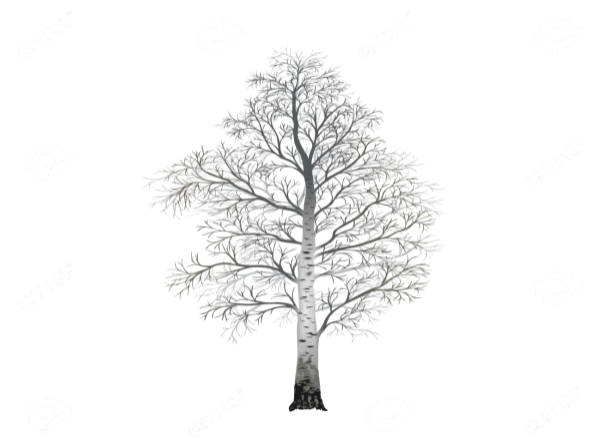 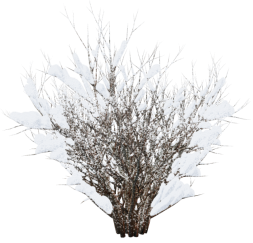 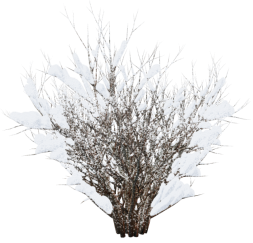 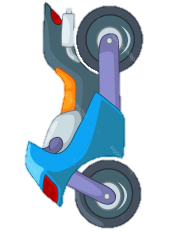 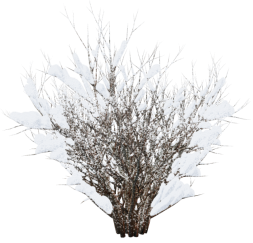 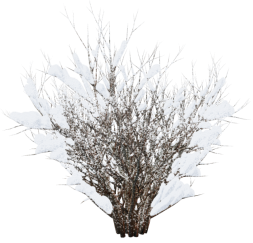 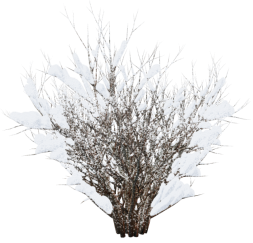 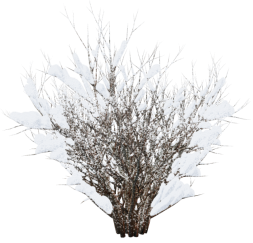 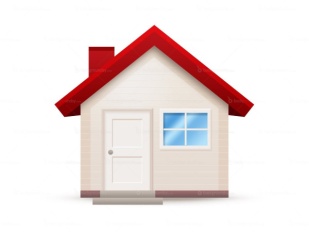 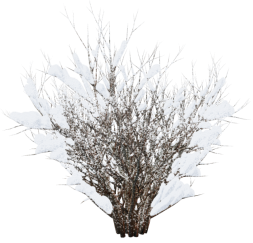 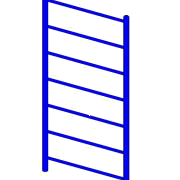 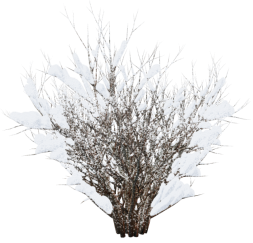 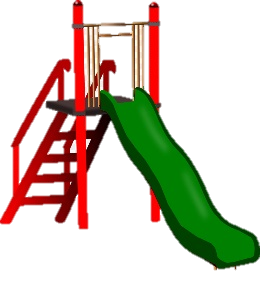 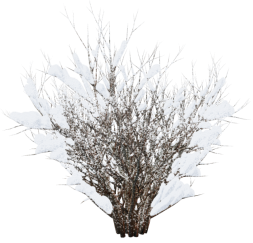 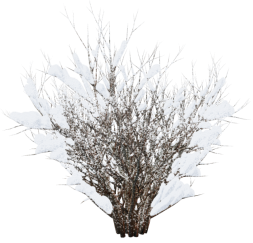 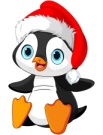 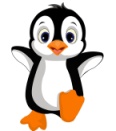 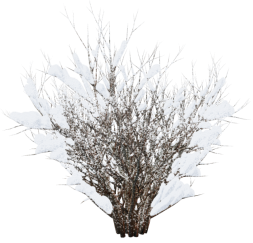 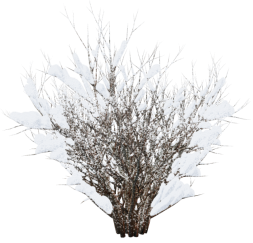 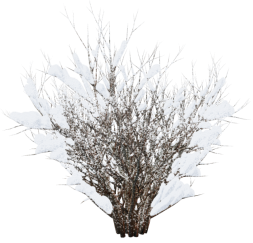 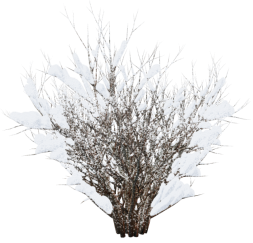 Говорят - для детворы
Веселее нет игры,
Чем катание с высокой,
Ледяной, крутой горы!
А вот мы хотим поспорить:
Веселее горку строить!
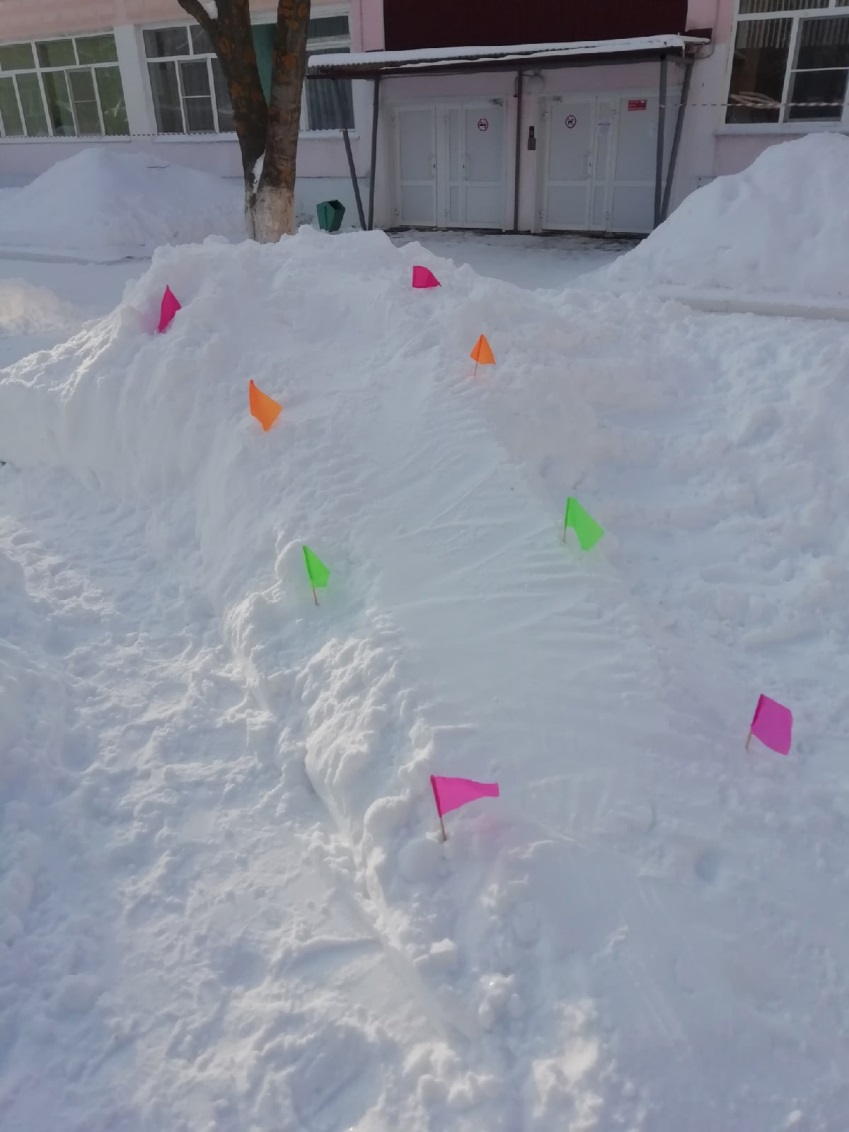 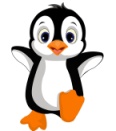 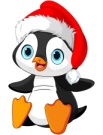 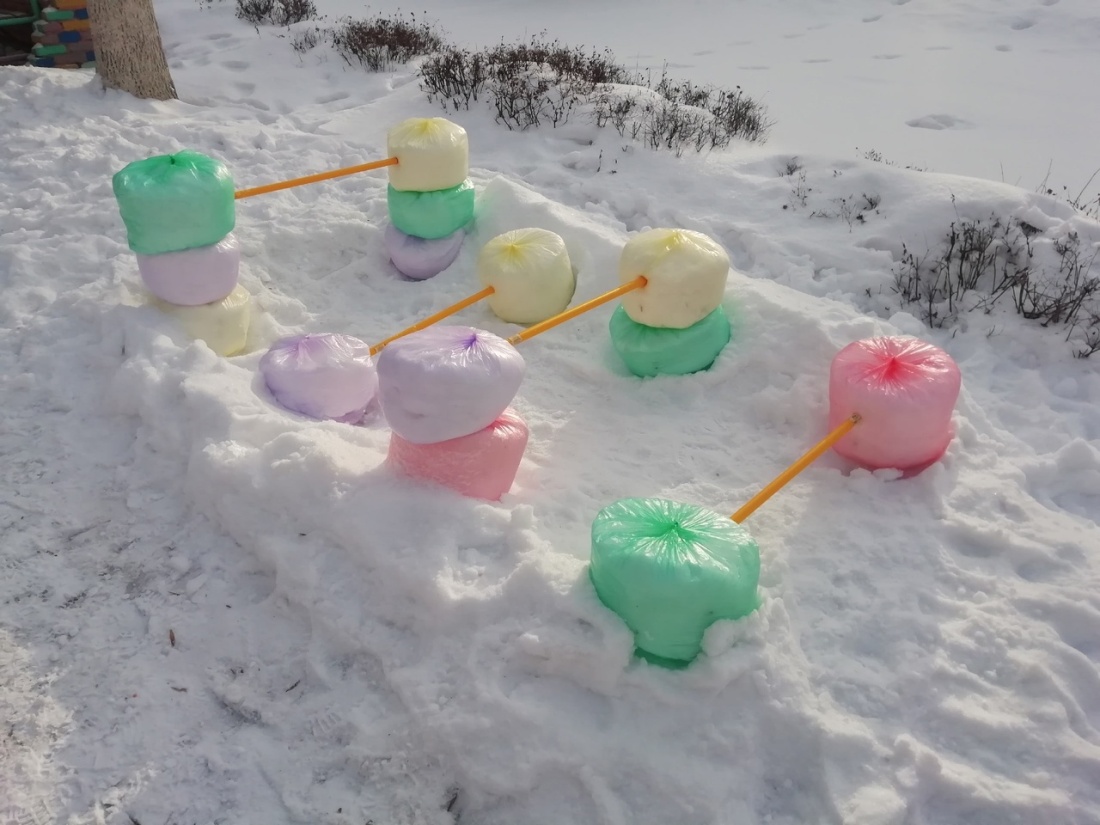 Мы дружные ребята,
Пришли мы в детский сад,
И каждый физкультурой
Заняться очень рад!
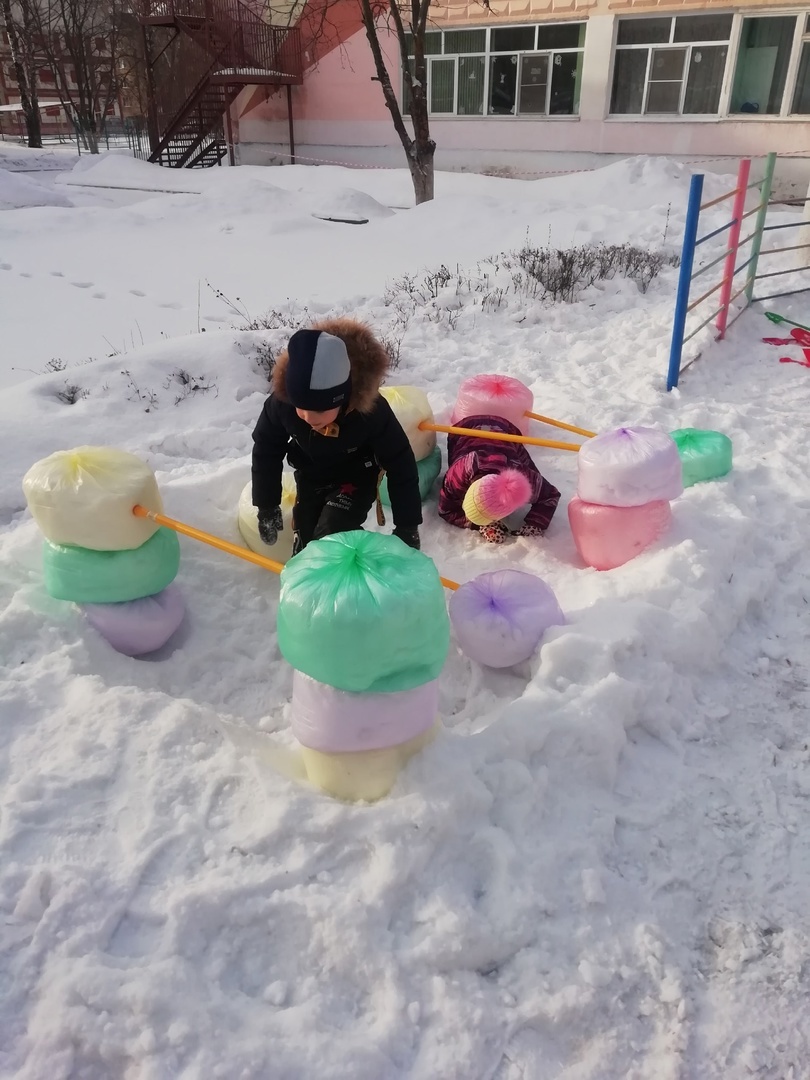 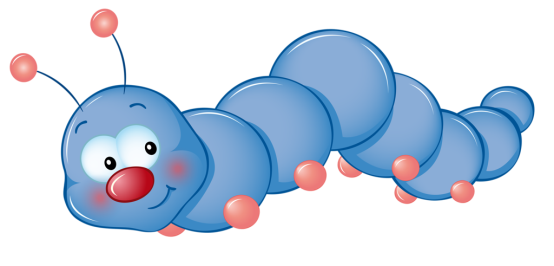 Вот гусеница. Вам не нравится?Да, красотой она не славится.Но детвора ловко на ней катается!
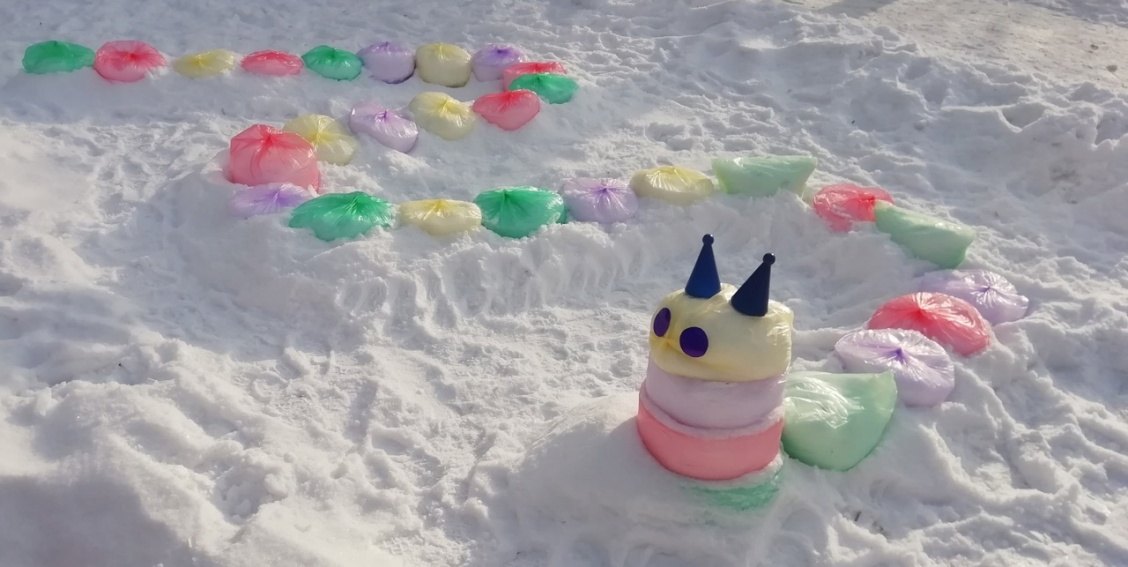 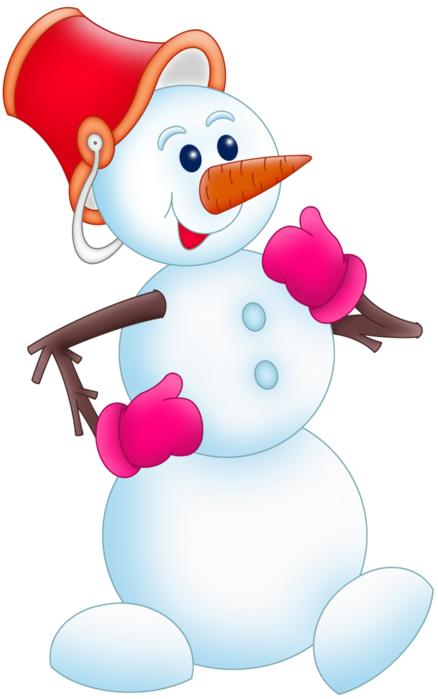 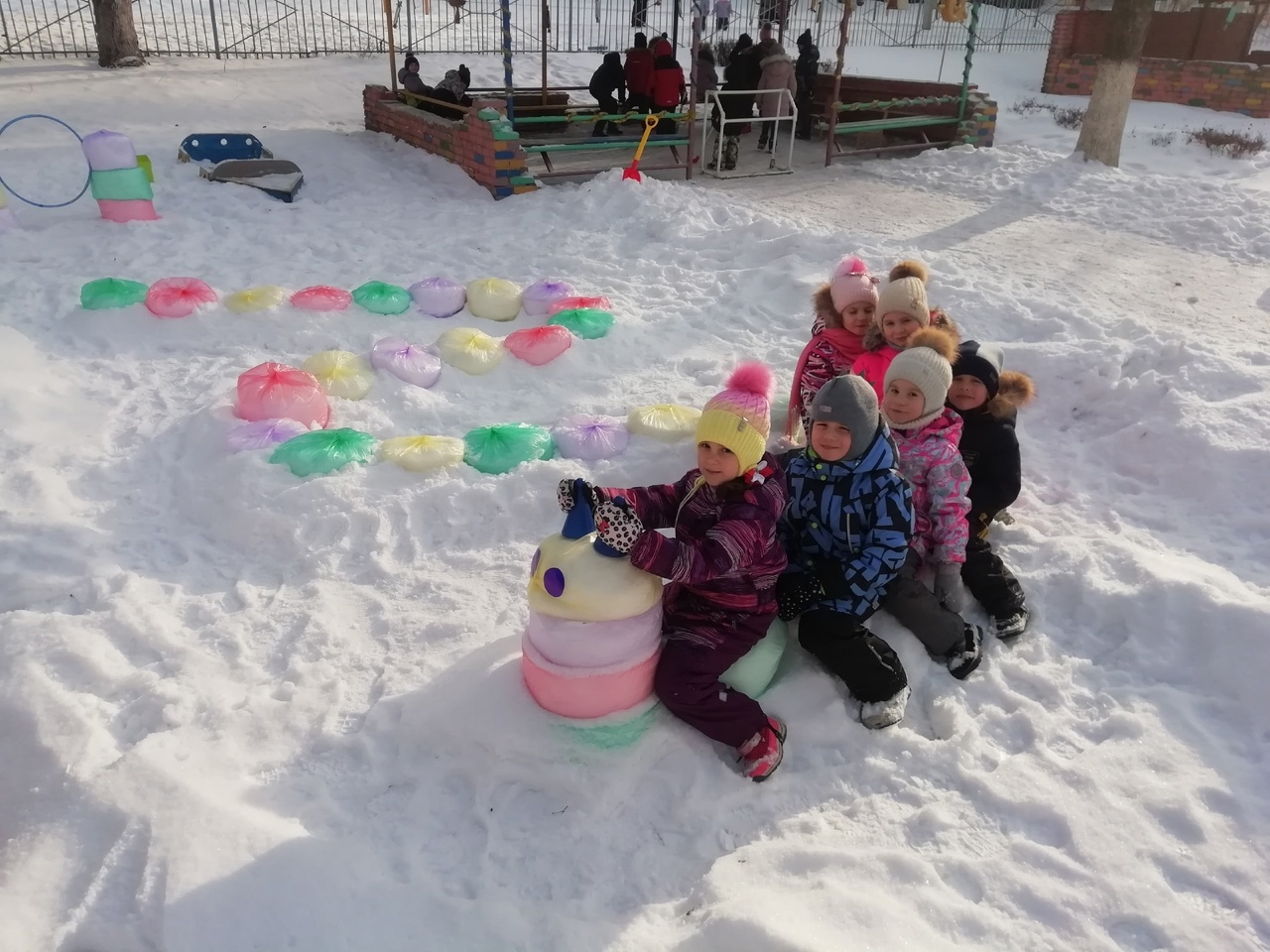 Я кидаю, я бросаю,
Левой правой попадаю.
Будет четкий глазомер,
Буду я здоров и смел!
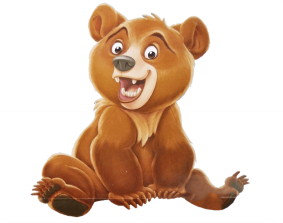 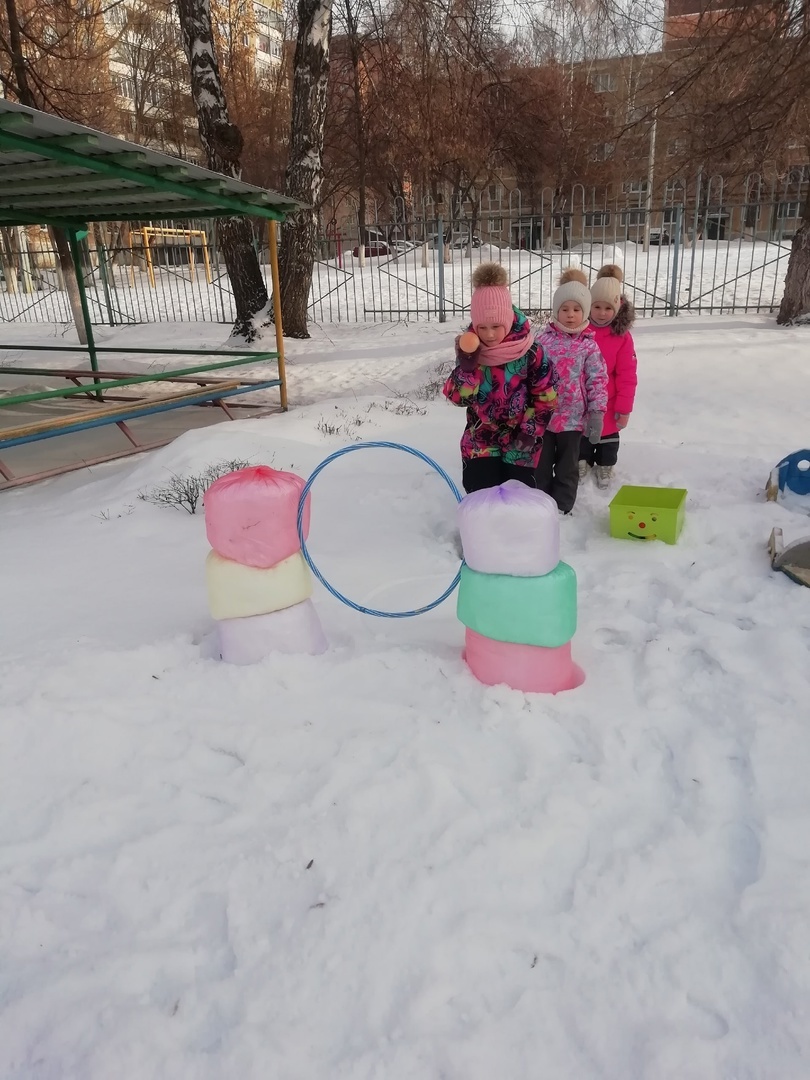 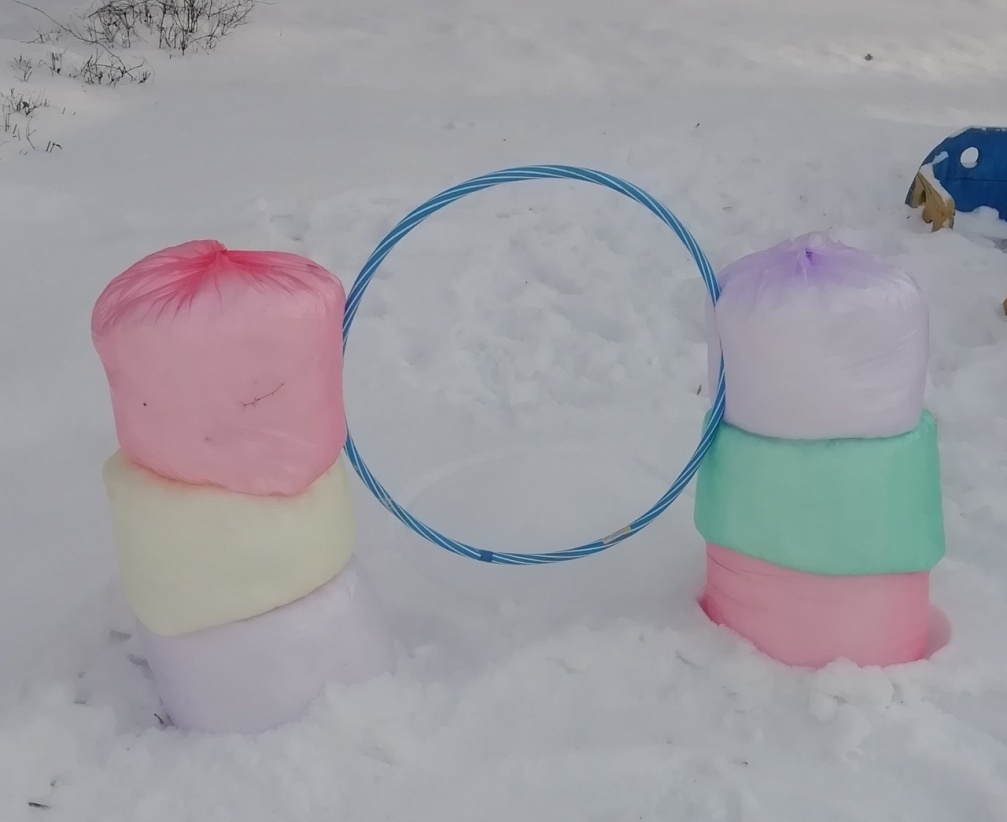 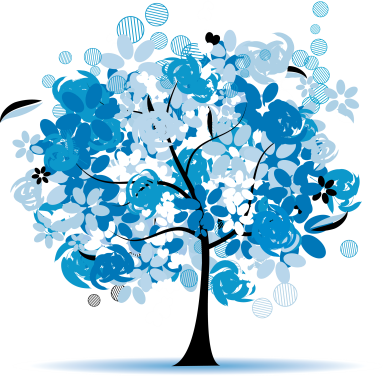 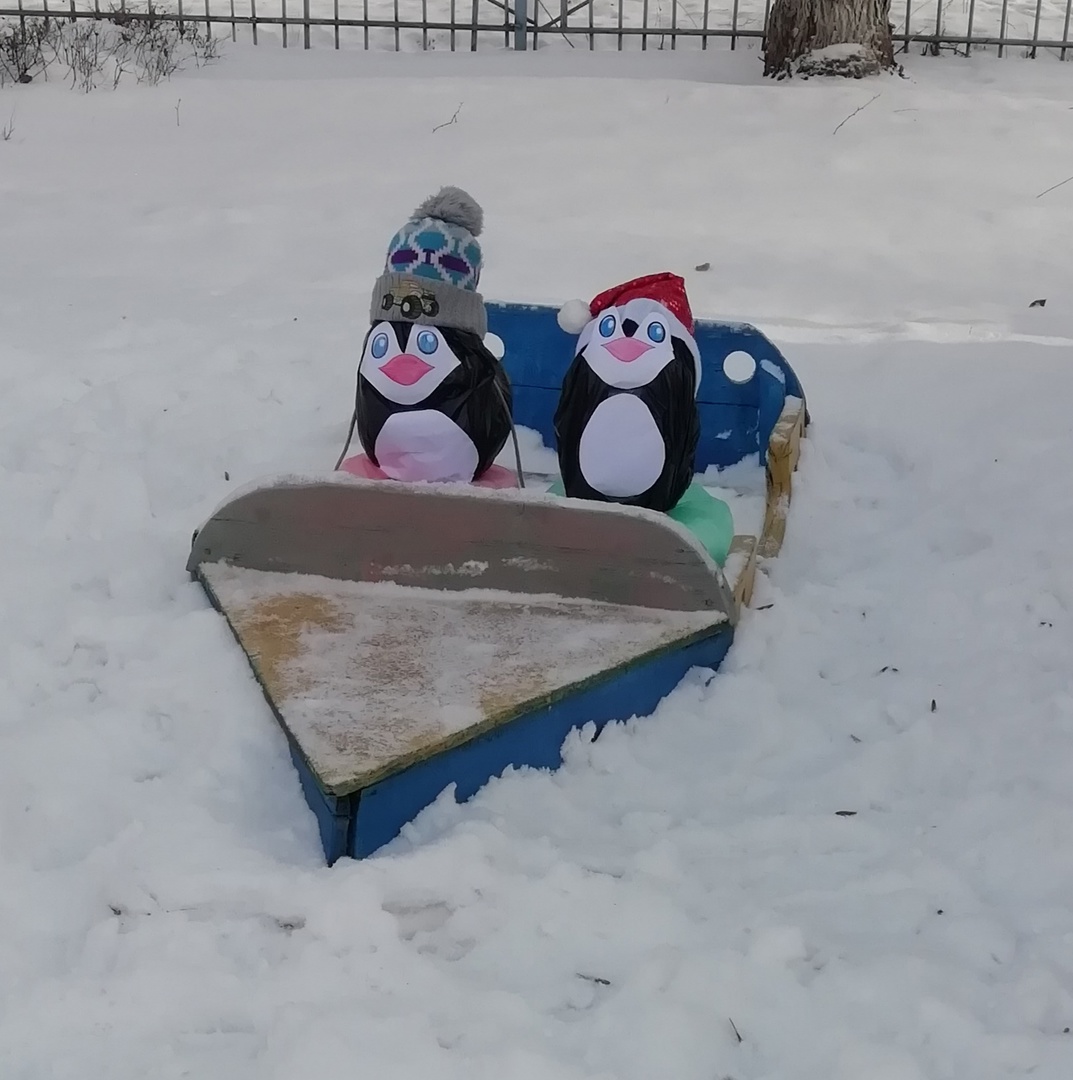 Ну, куда это годится -
Не летают эти птицы!
На обед едят сардины
И ныряют, как дельфины.
Носят фраки в злые стужи,
Хоть на вид и неуклюжи.
В Антарктиде, там где льдины,
Важно шествуют пингвины!
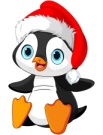 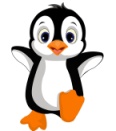 Мороз румянит щёки нам
И щиплет за носишки,
Но не смолкает шум и гам,
Играют и смеются,
Девчонки и мальчишки!
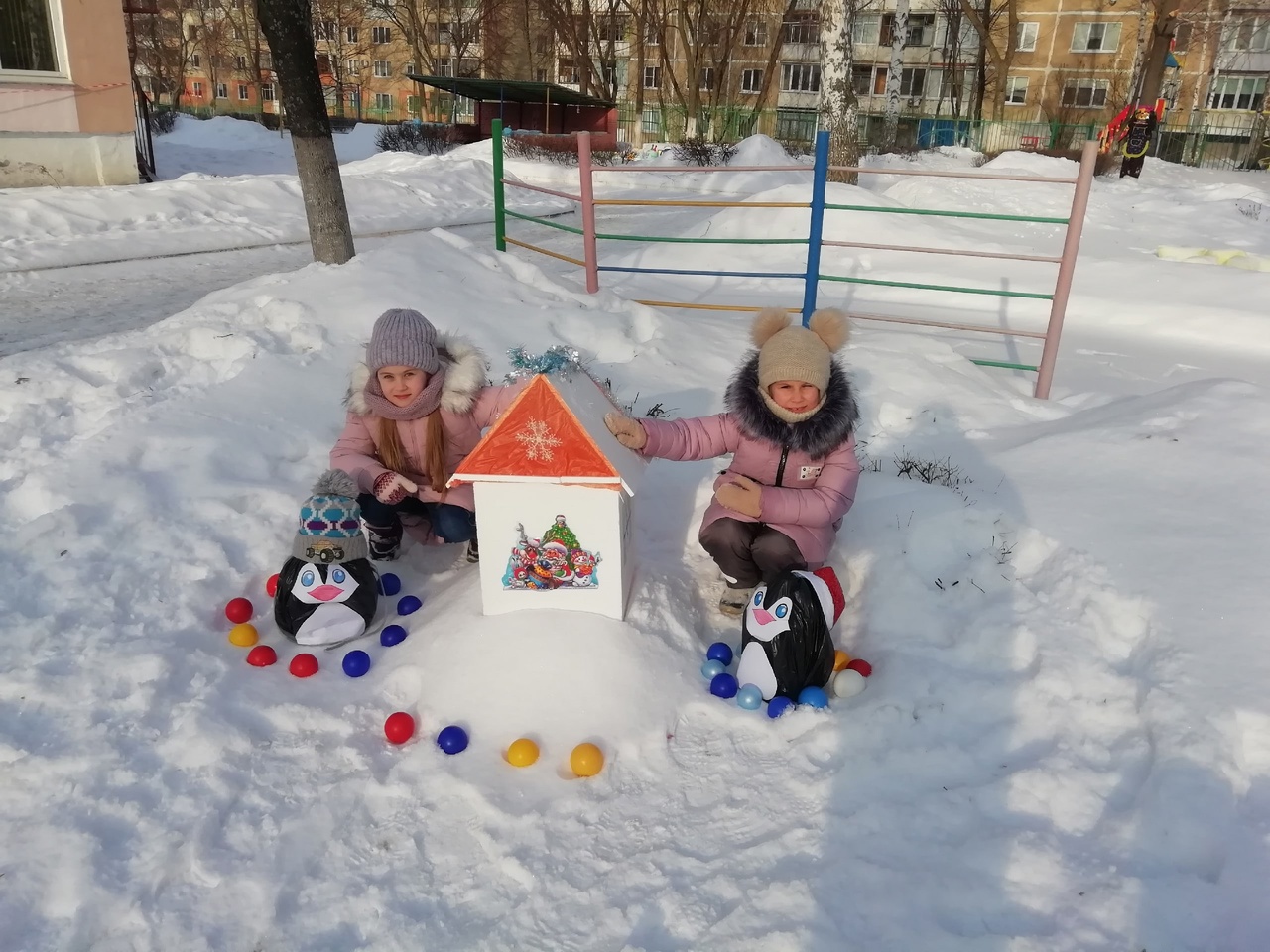 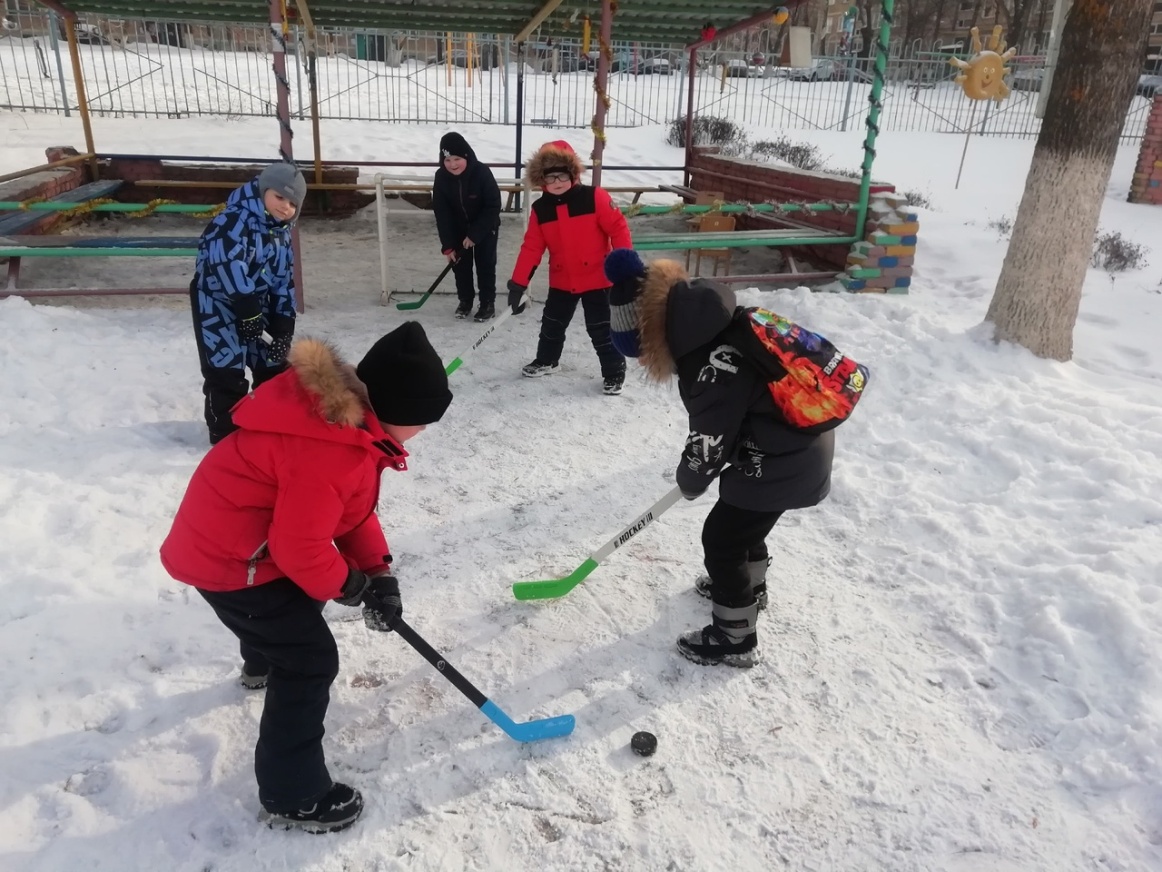 План – схема зимнего участка группы №7
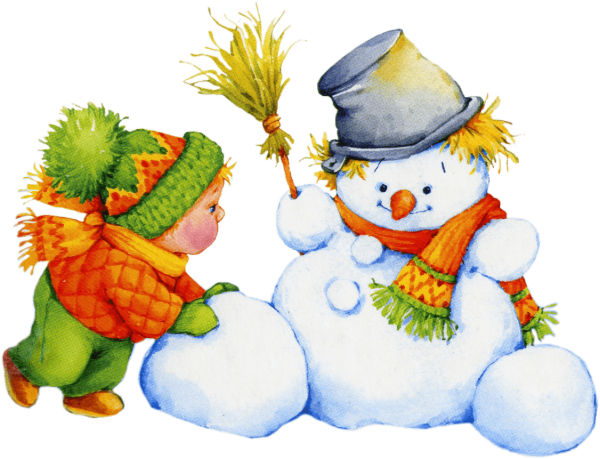 Схема игрового участка группы №7(зимний период)
Условные обозначения.
–  веранда;
-  мишени для метания;
- кормушка для птиц;
- площадка для игры в хоккей;
- лабиринт;
- игровой комплекс «горка»;
- лесенка для лазания
- сказочный персонаж «лиса»
-сказочный персонаж «кошка»
- «прудик»  с рыбками
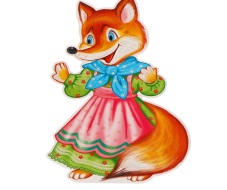 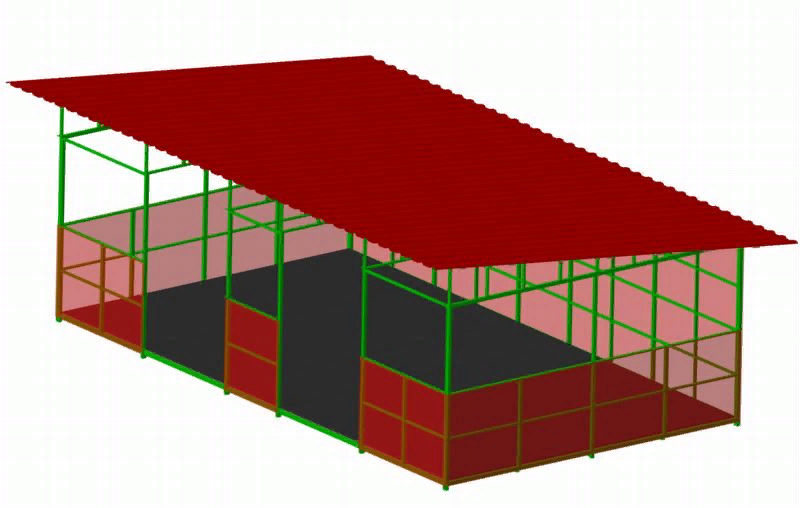 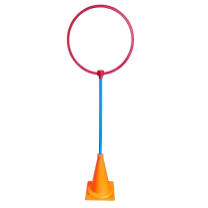 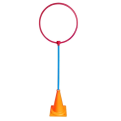 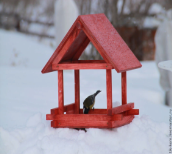 8.
2.
3.
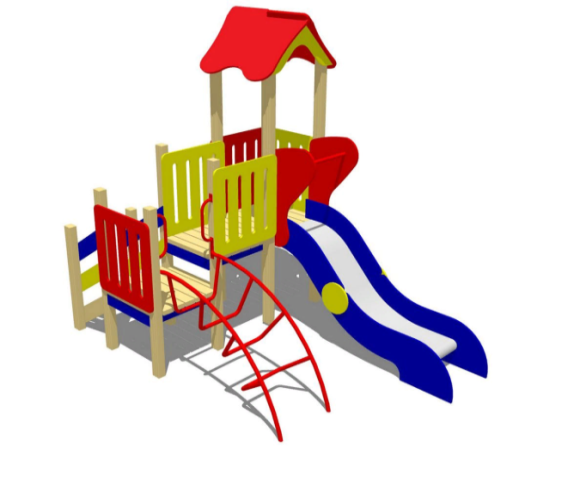 1.
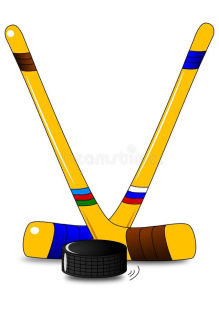 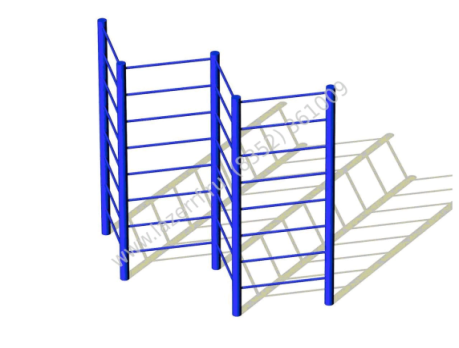 4.
6.
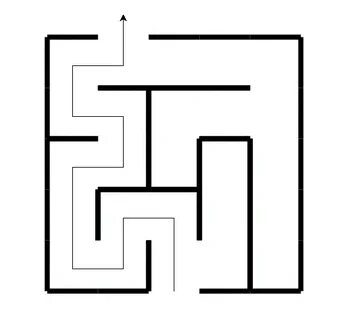 7.
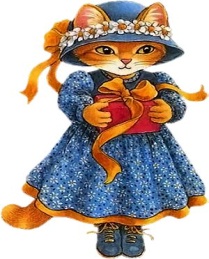 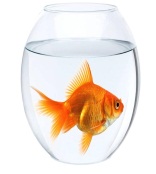 5.
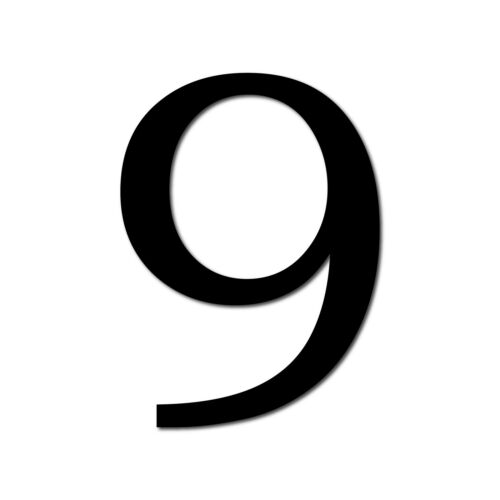 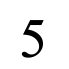 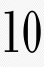 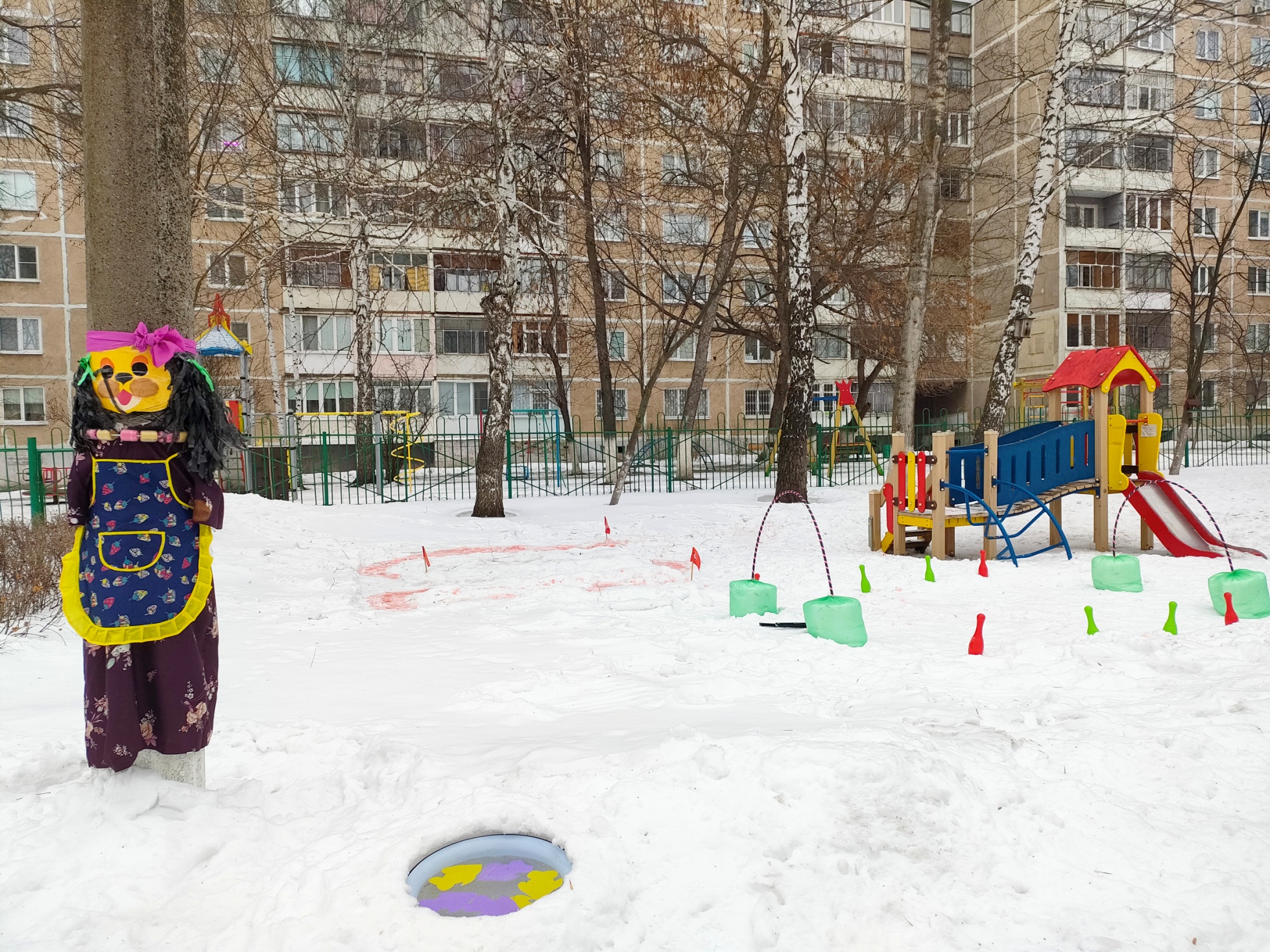 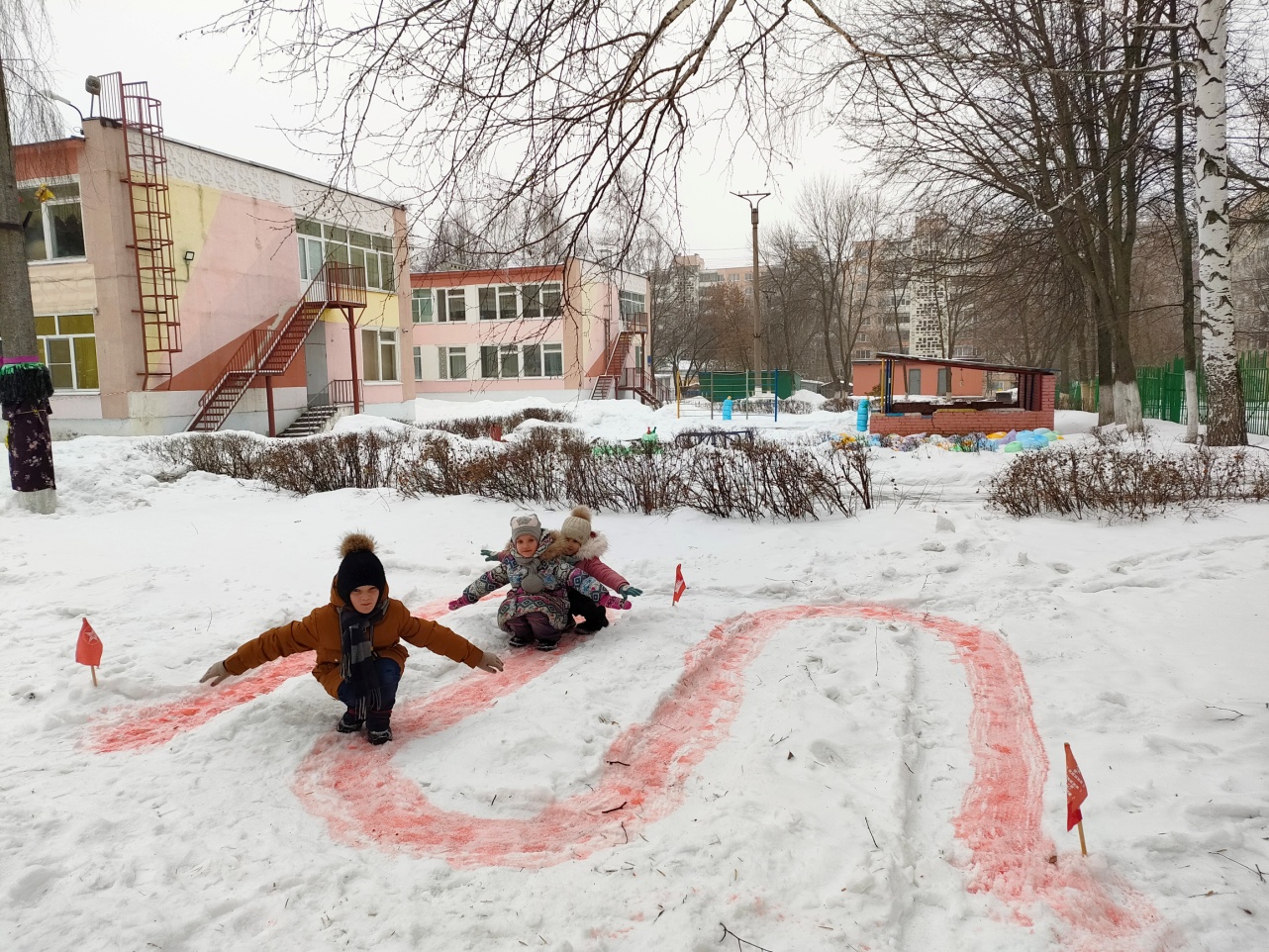 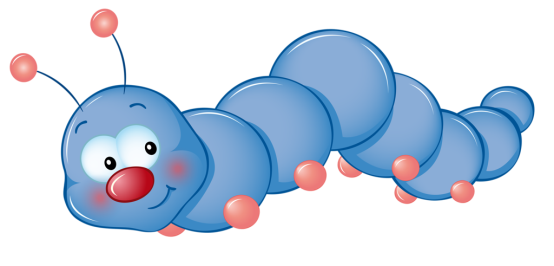 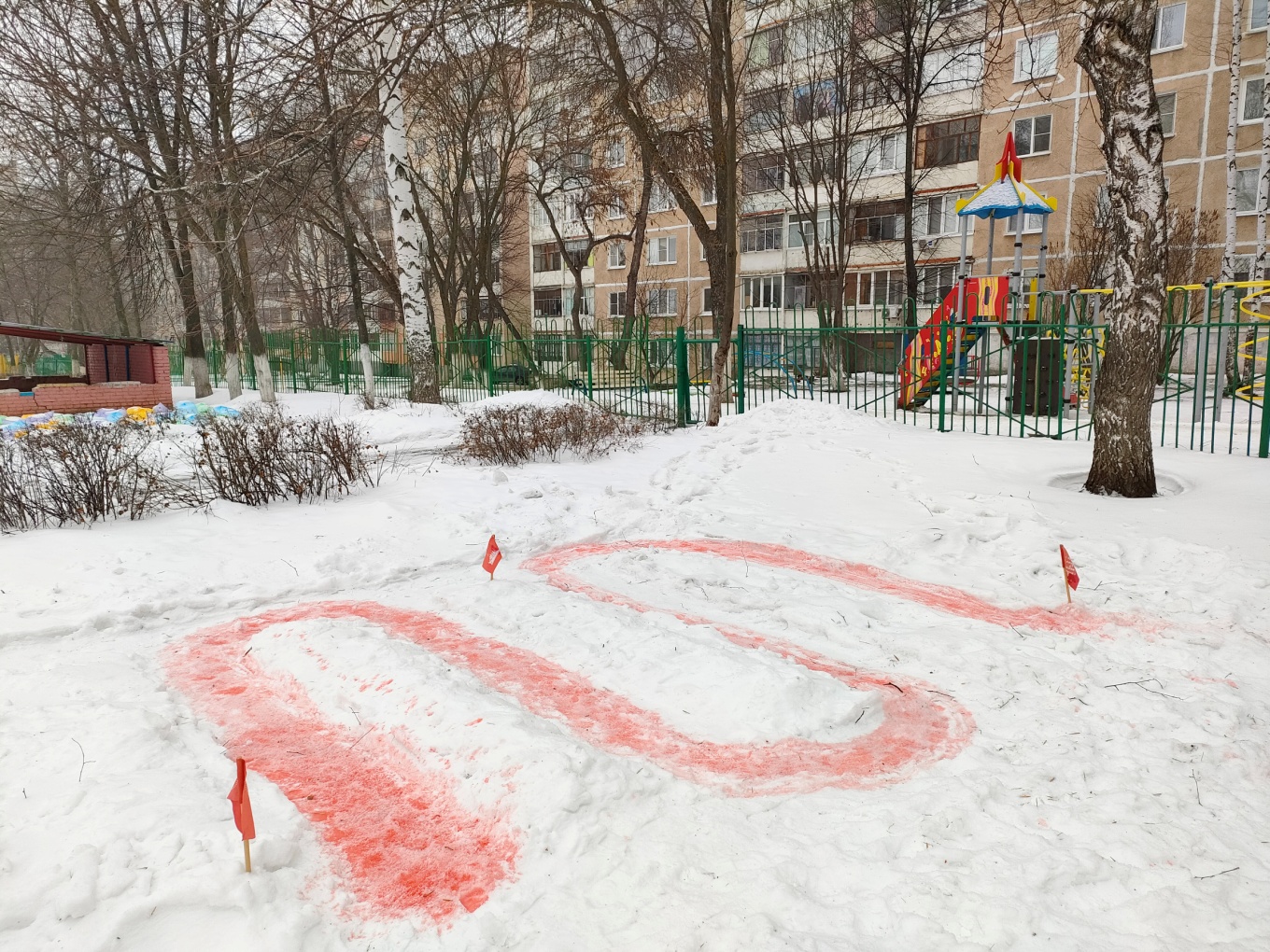 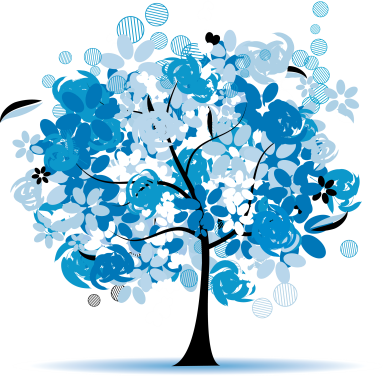 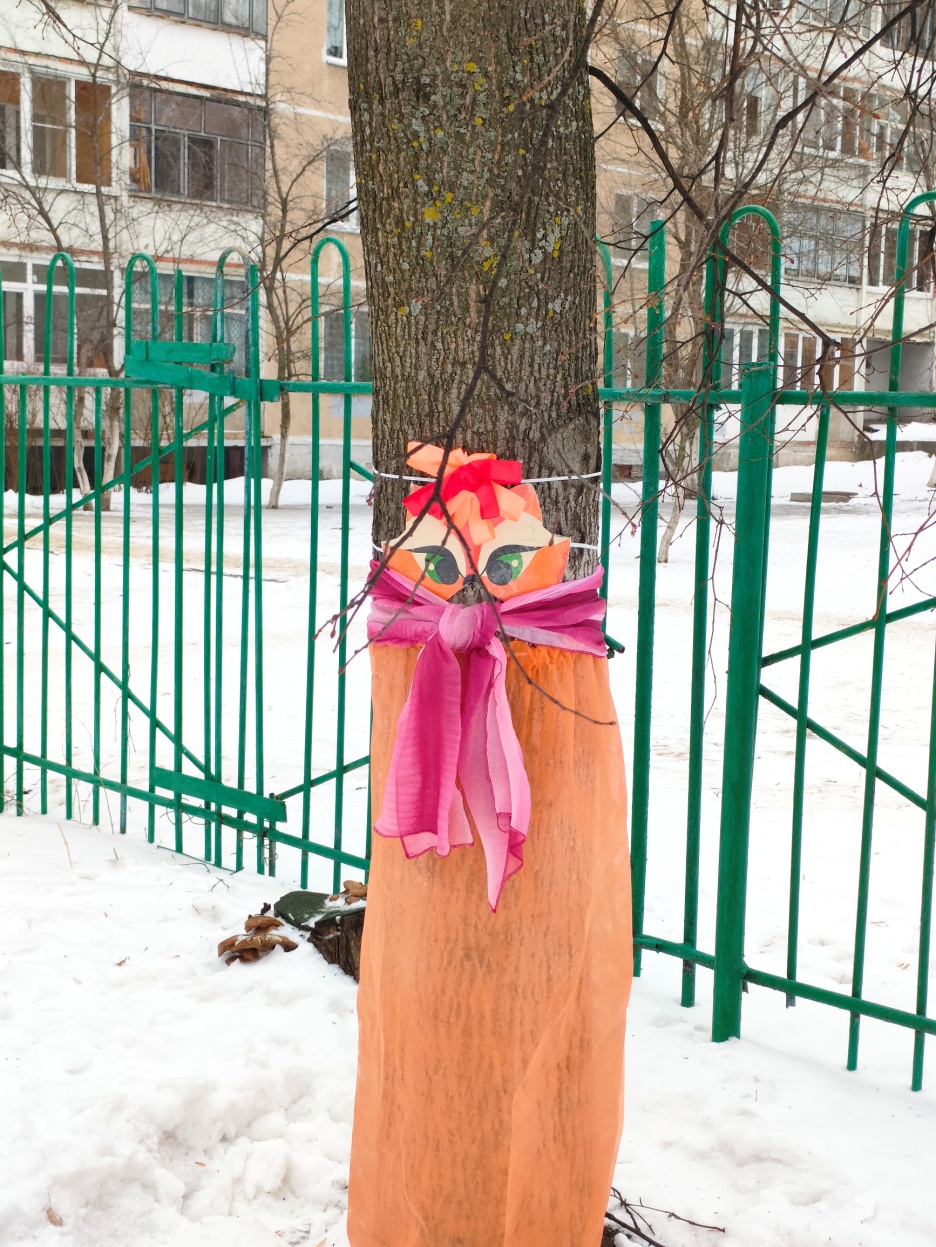 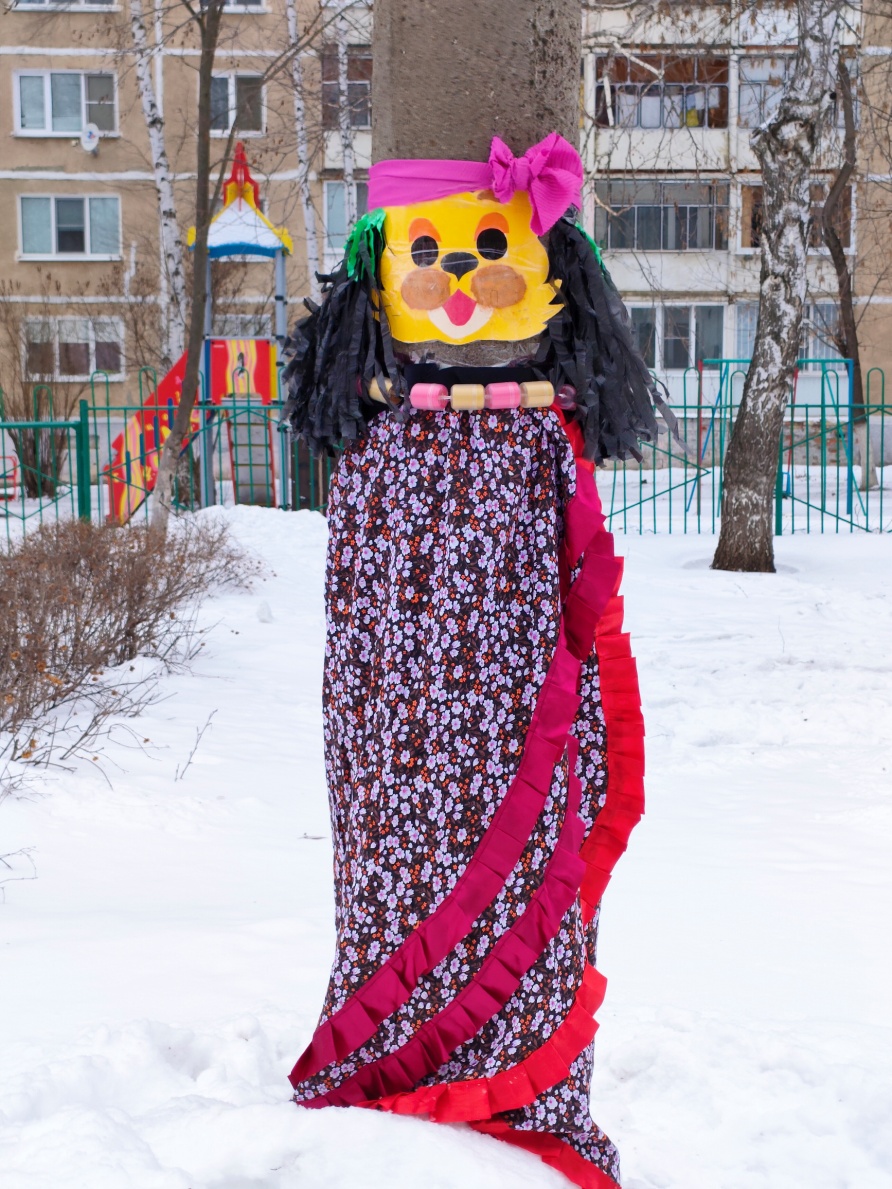 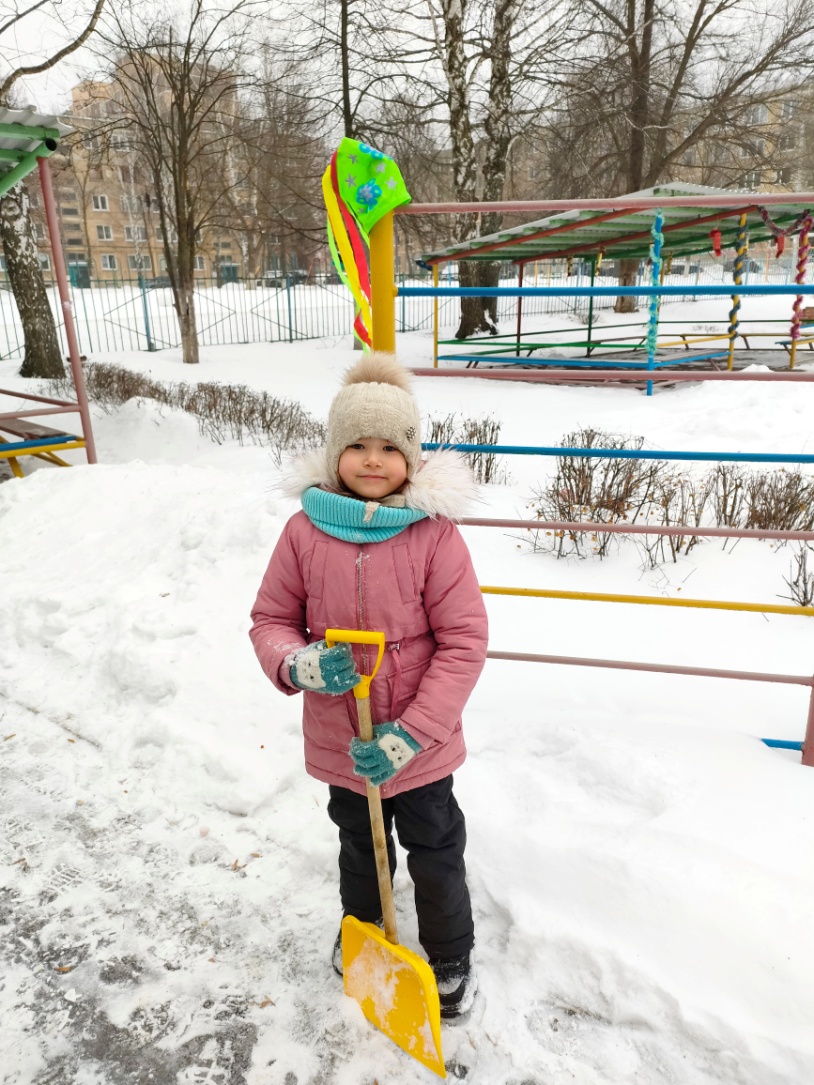 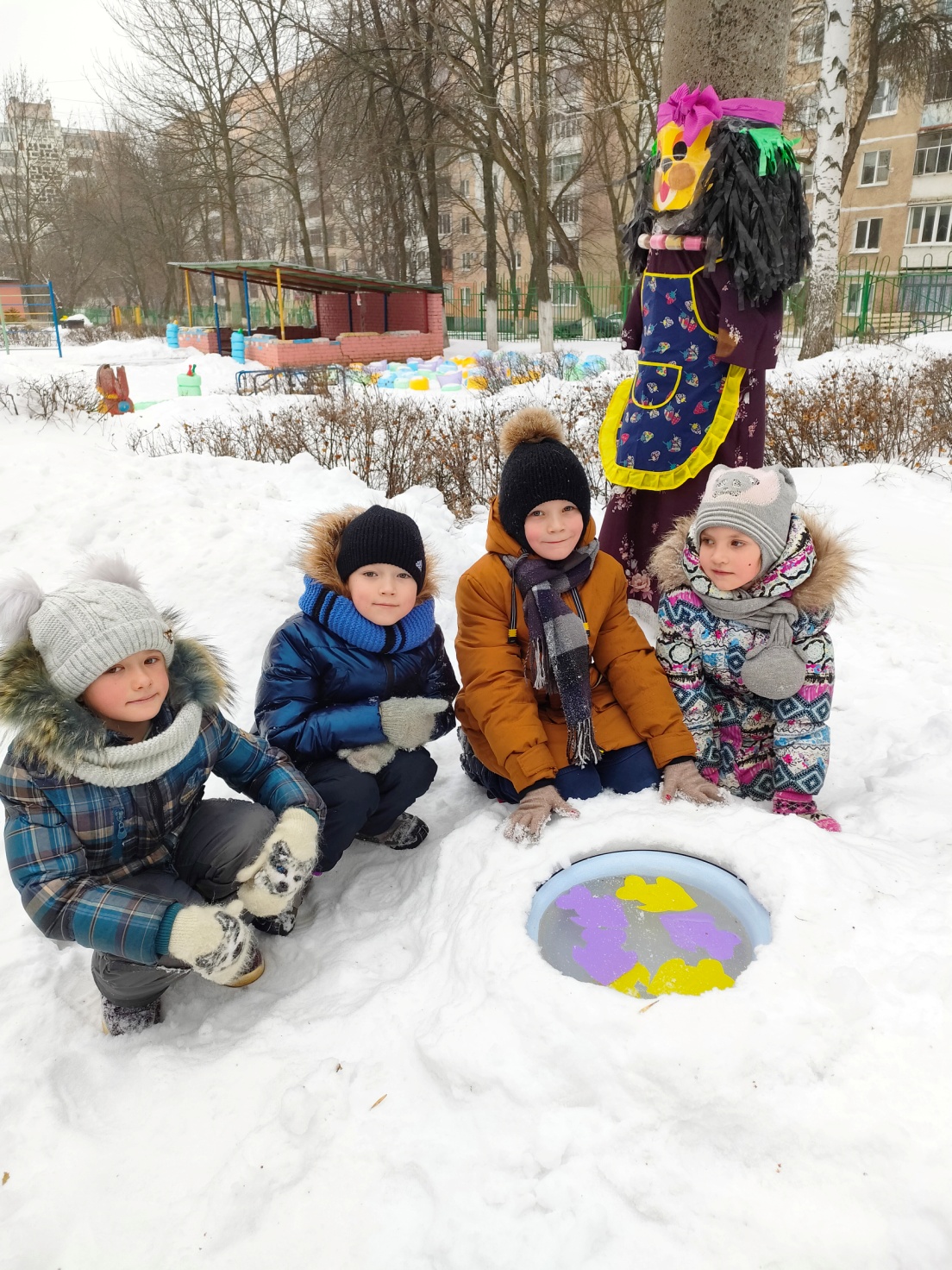 План – схема зимнего участка группы №8
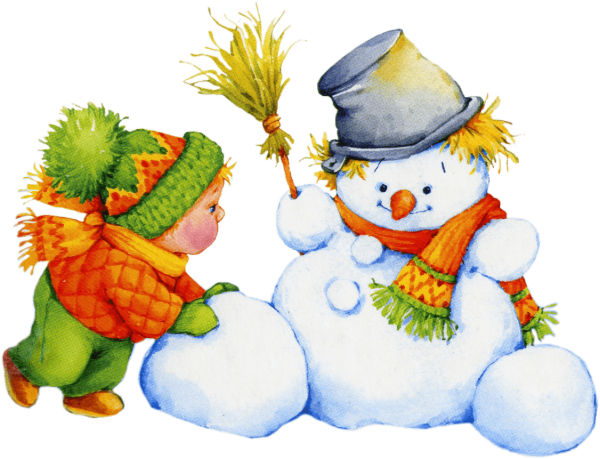 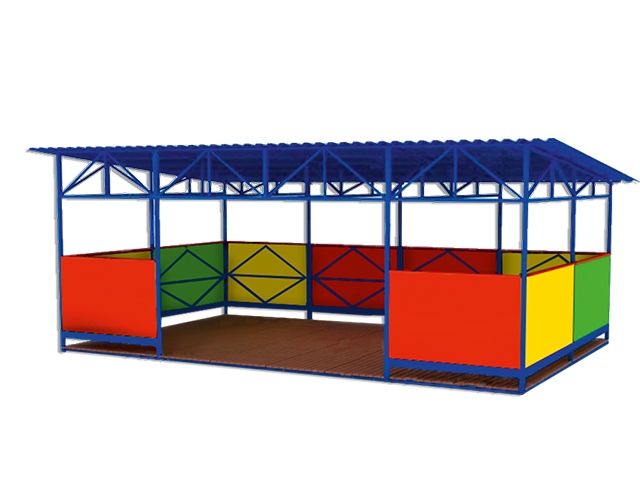 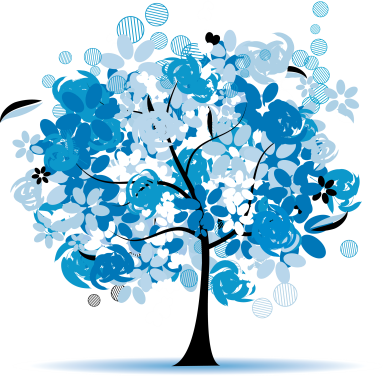 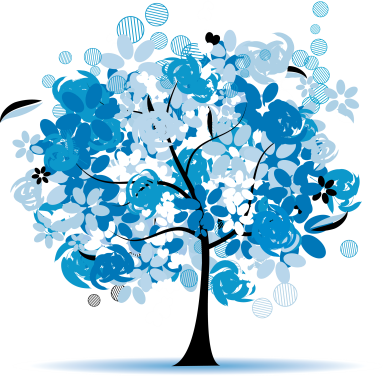 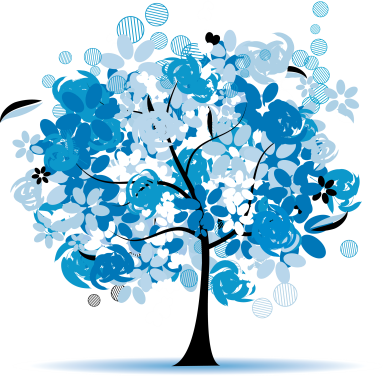 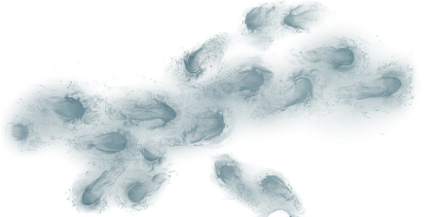 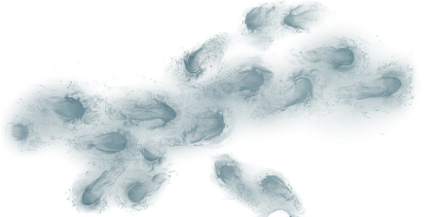 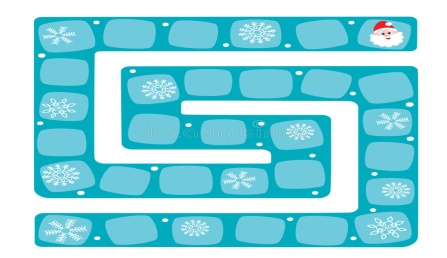 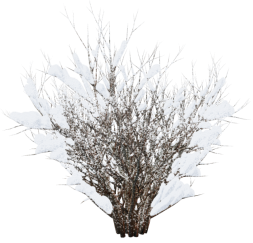 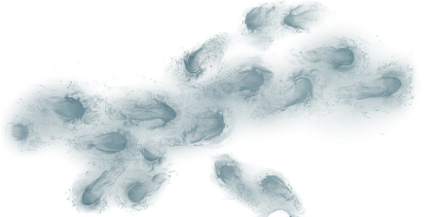 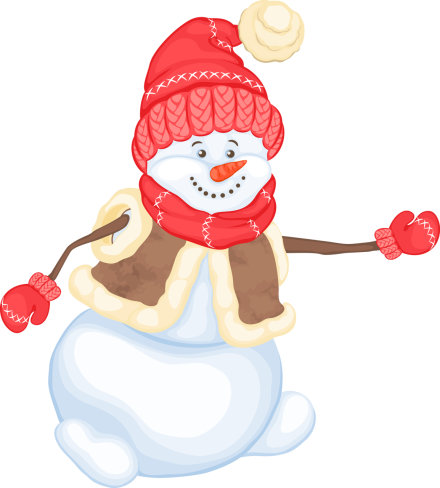 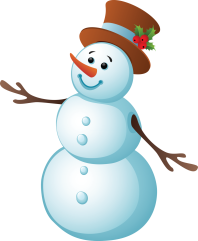 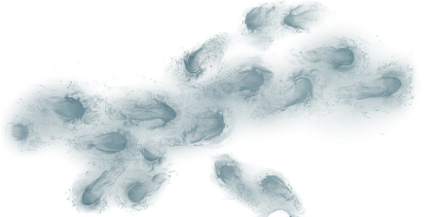 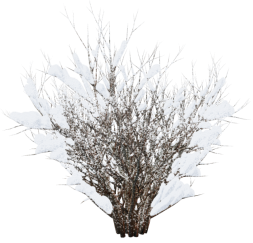 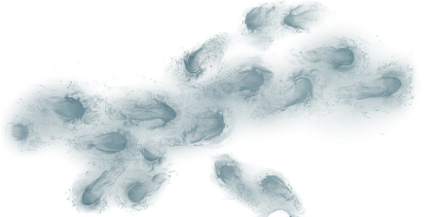 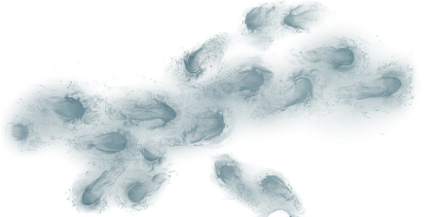 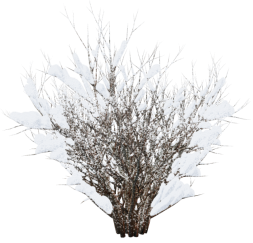 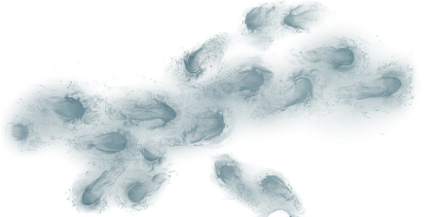 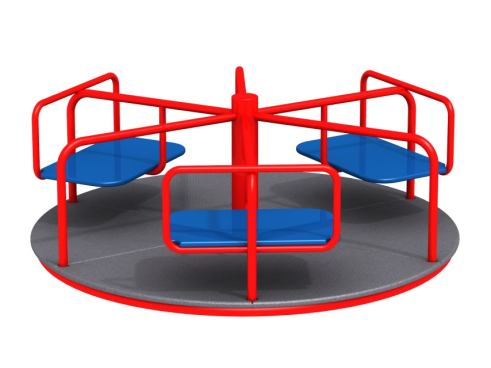 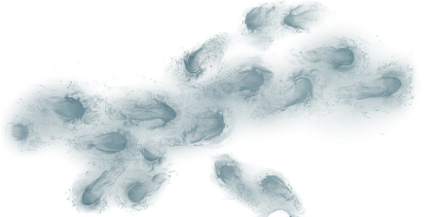 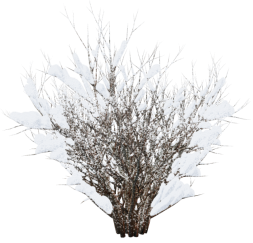 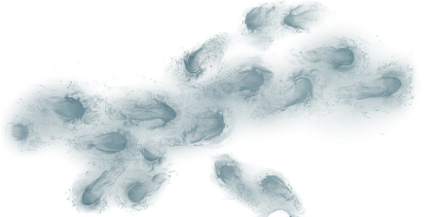 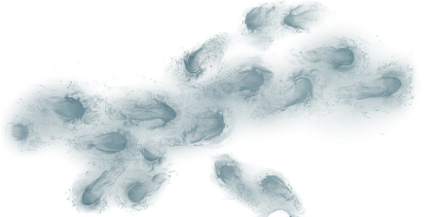 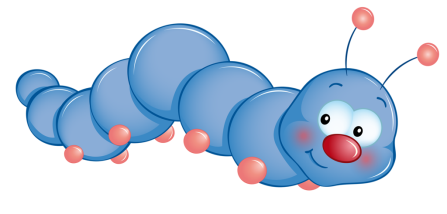 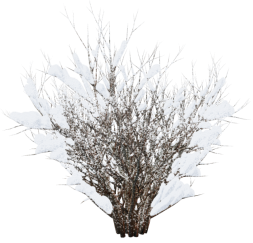 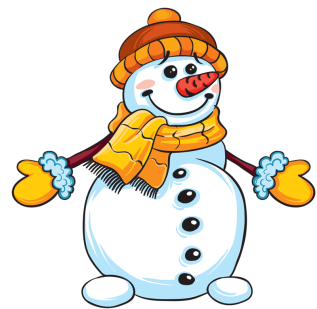 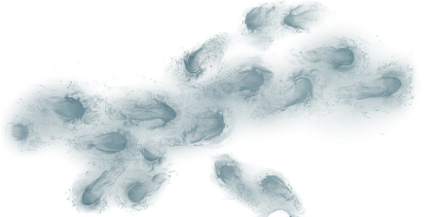 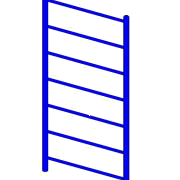 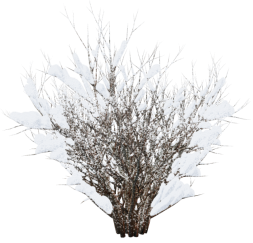 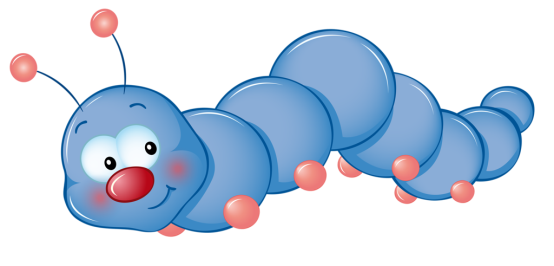 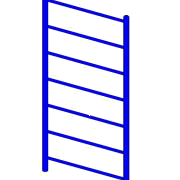 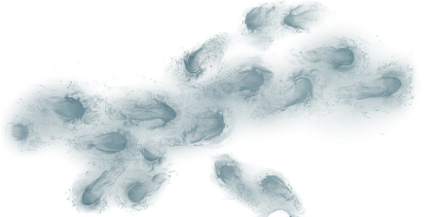 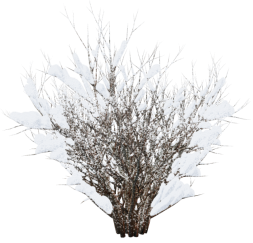 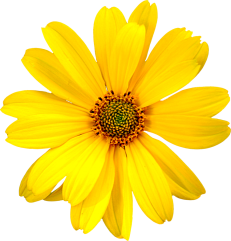 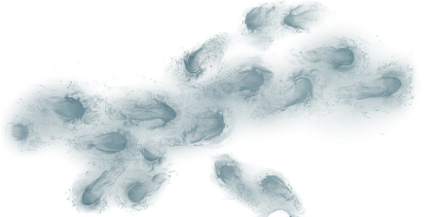 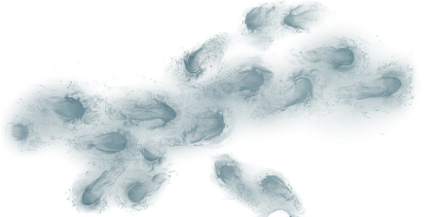 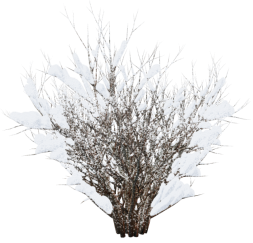 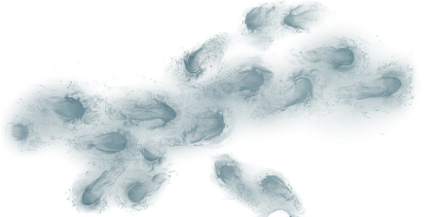 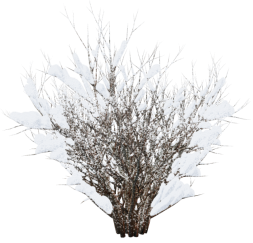 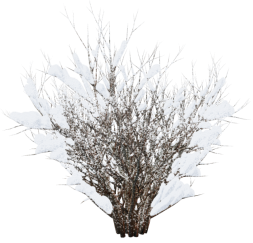 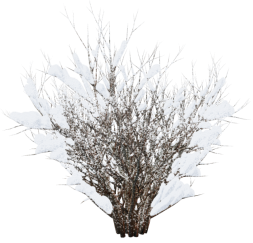 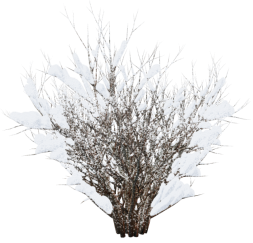 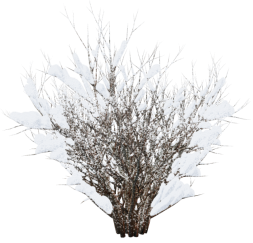 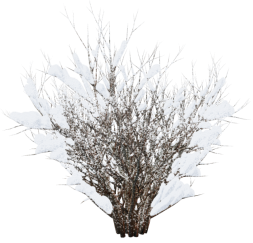 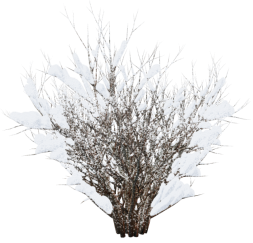 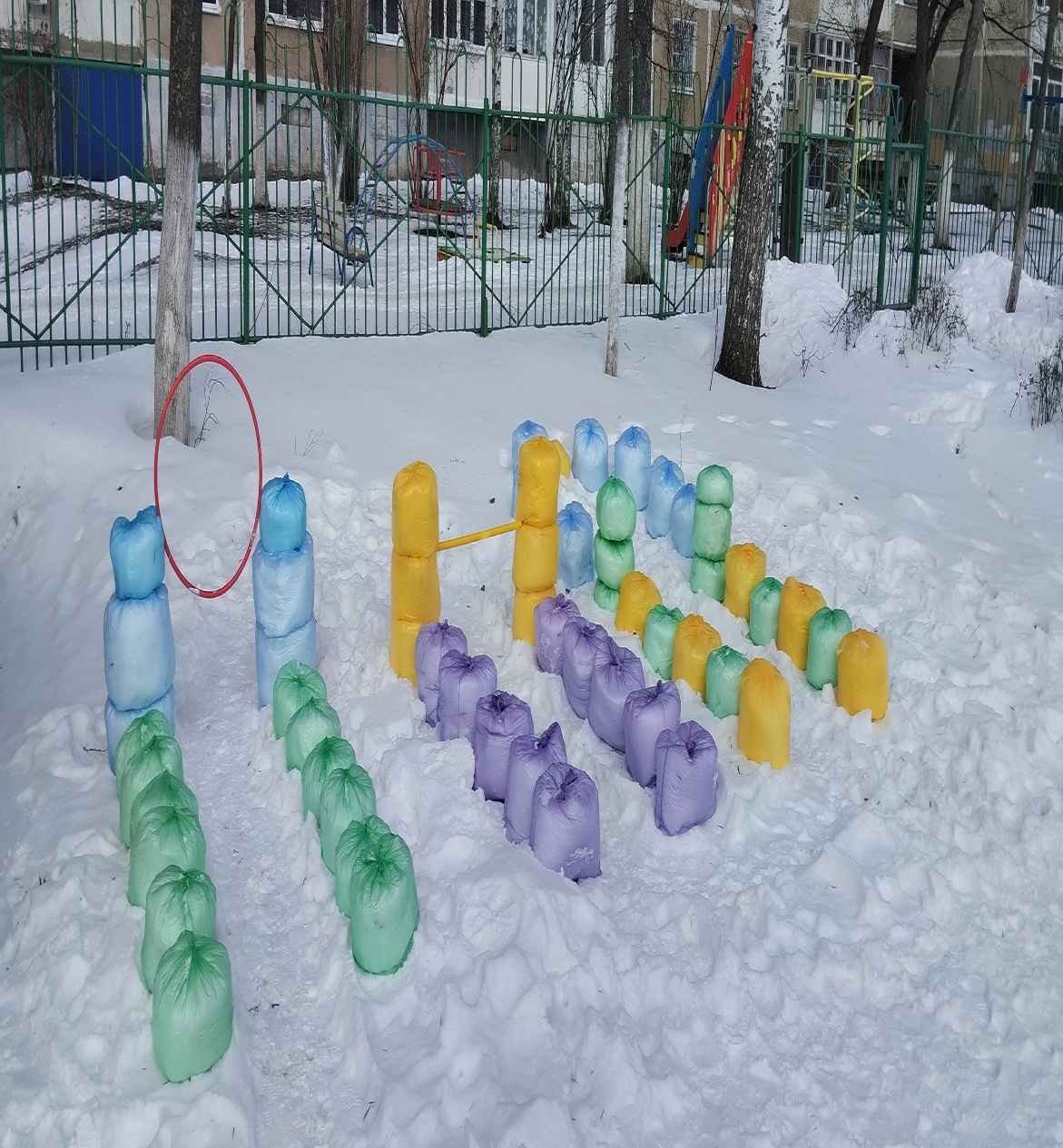 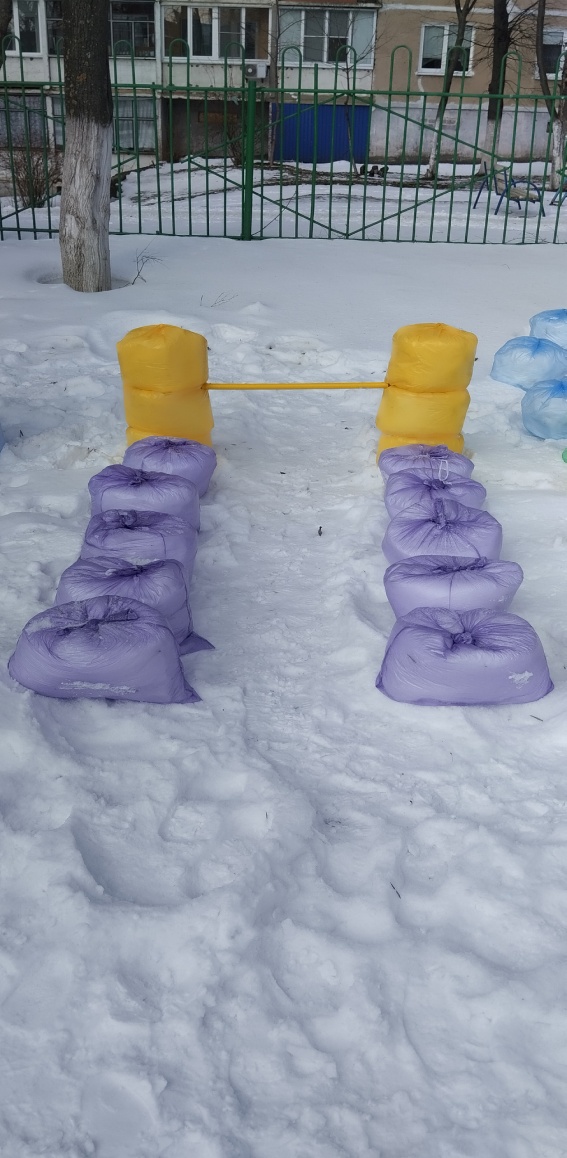 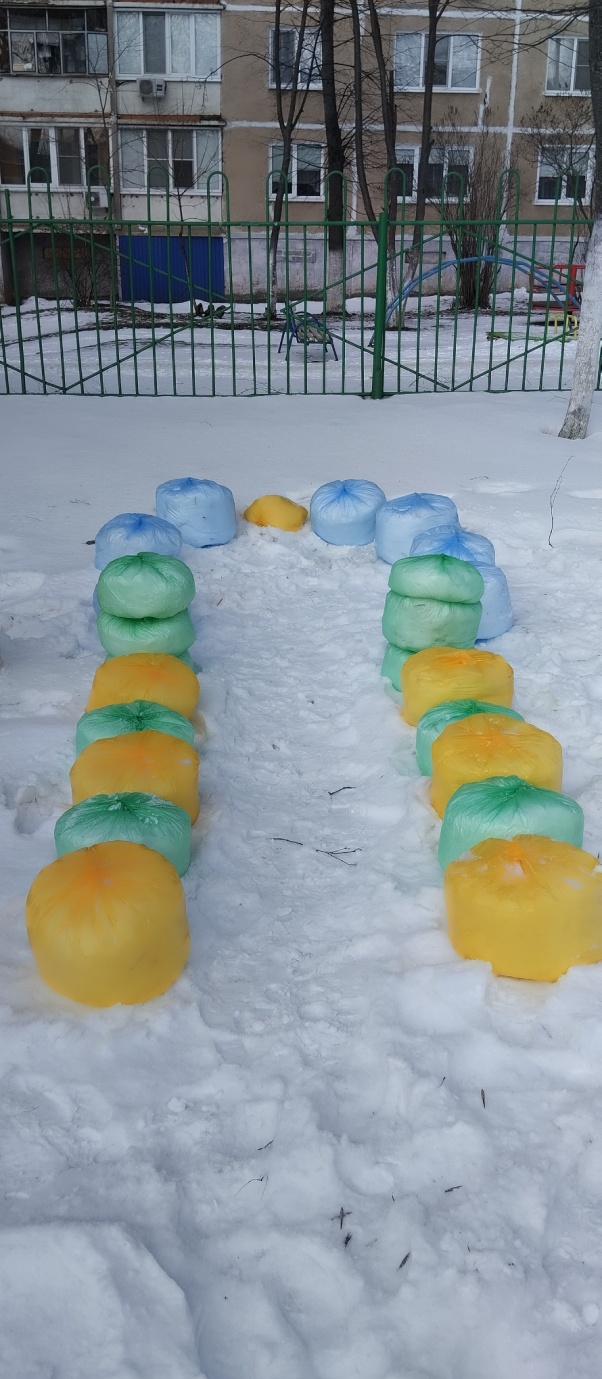 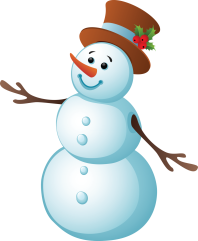 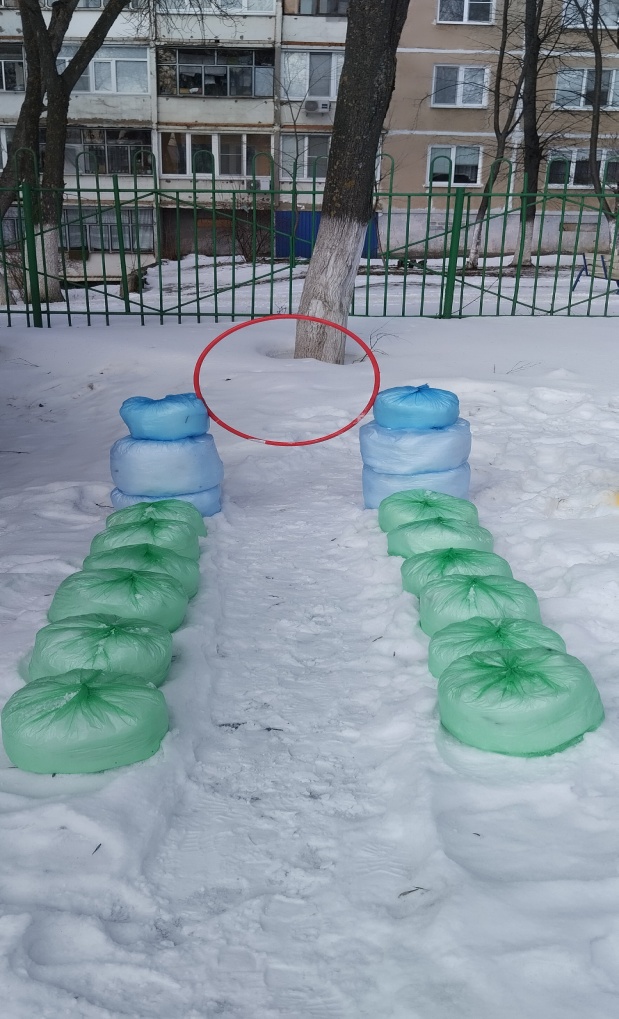 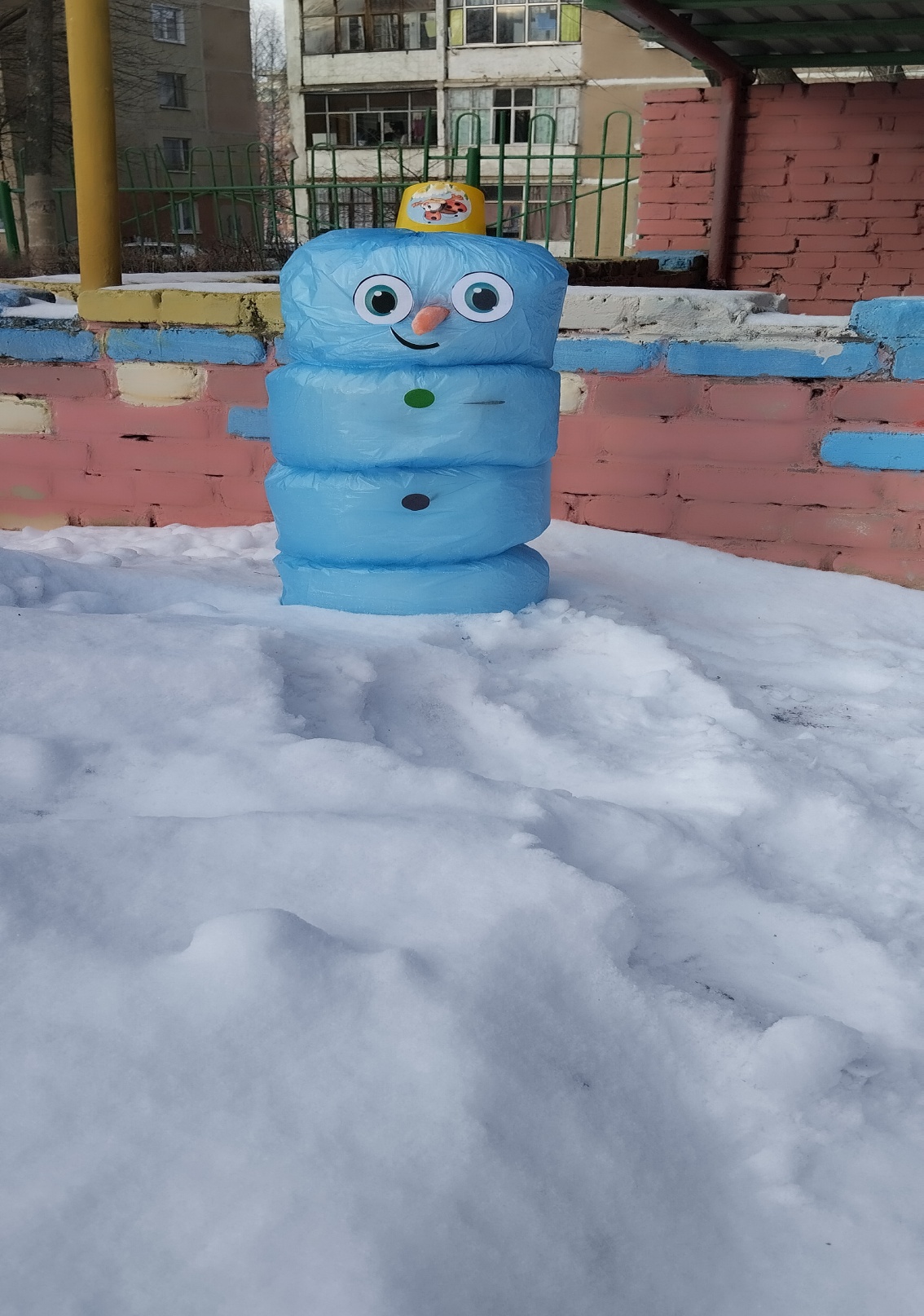 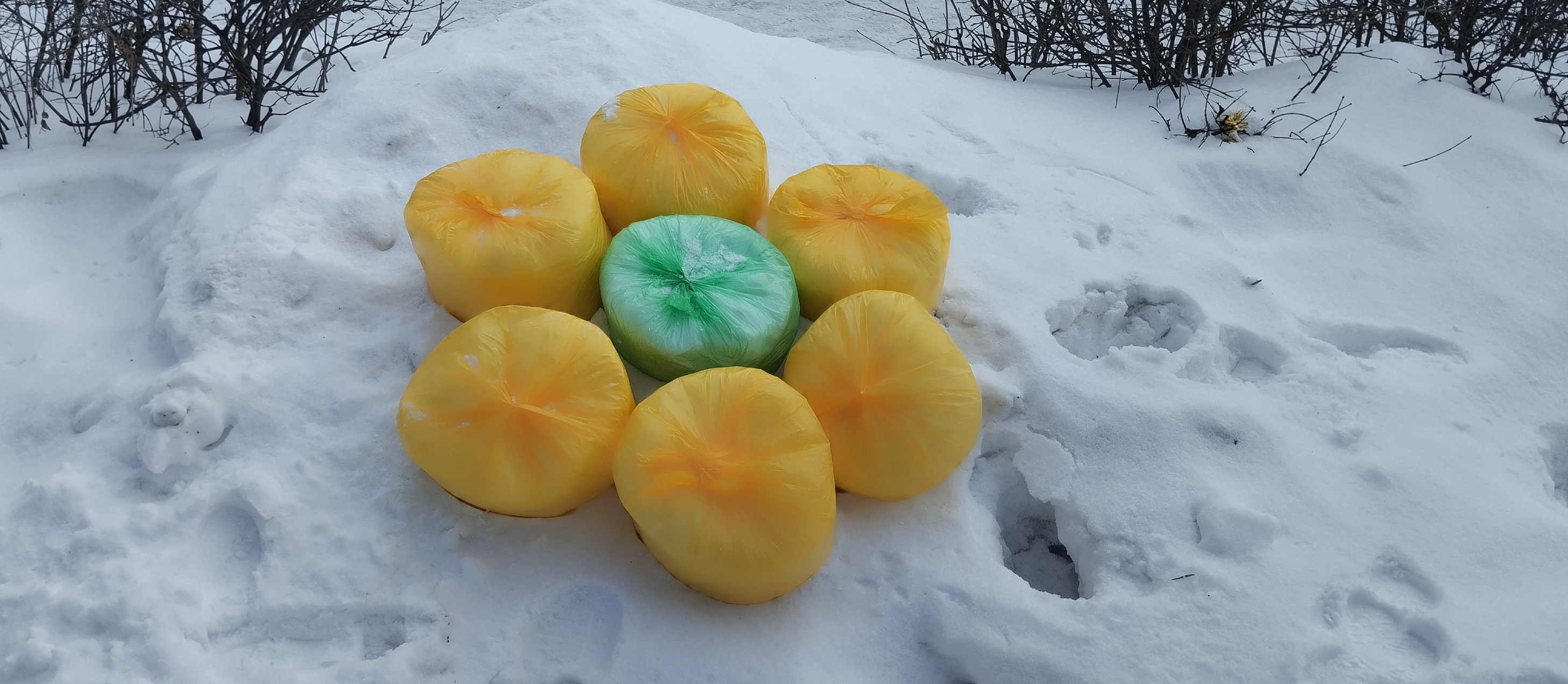 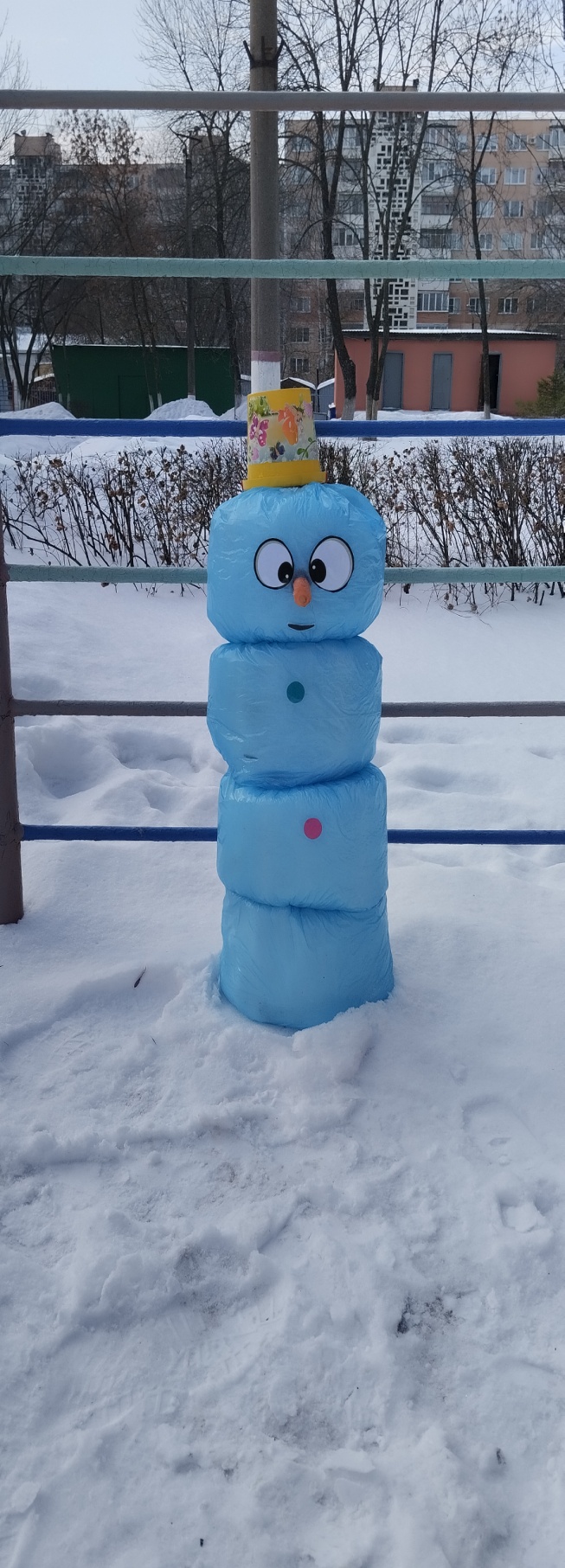 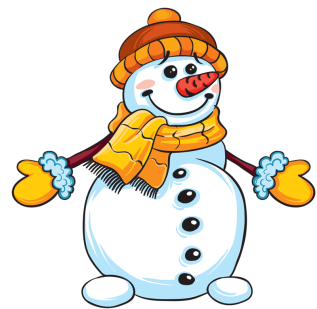 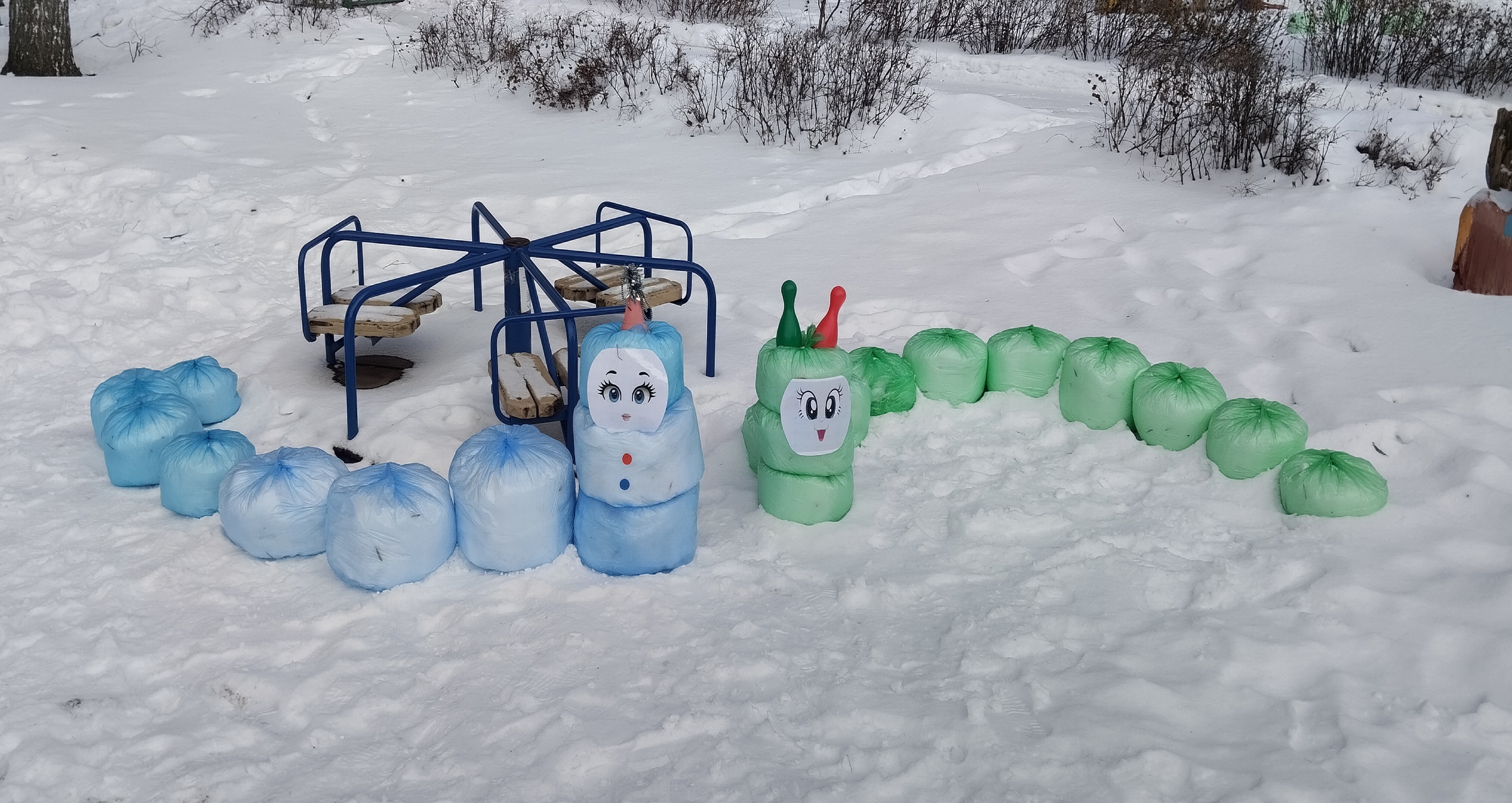 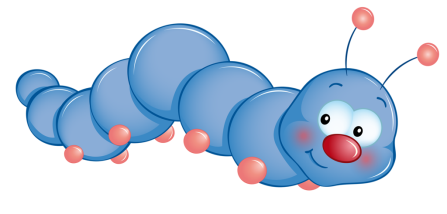 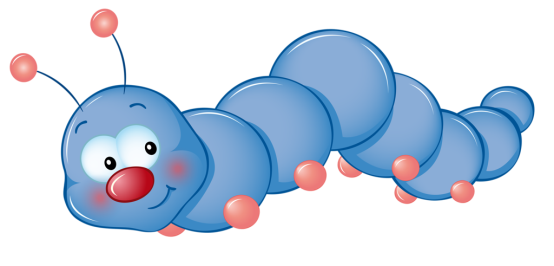 План – схема зимнего участка группы №9
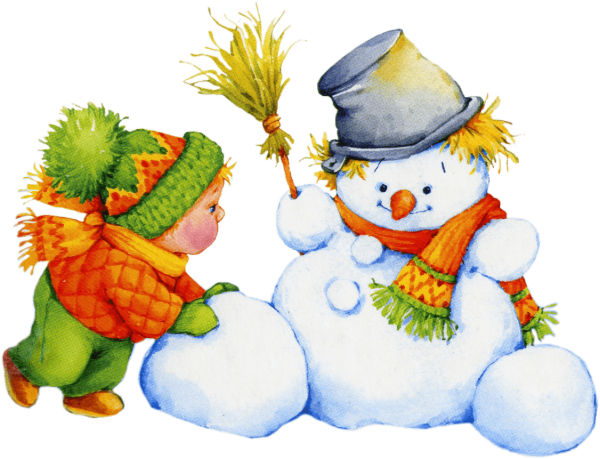 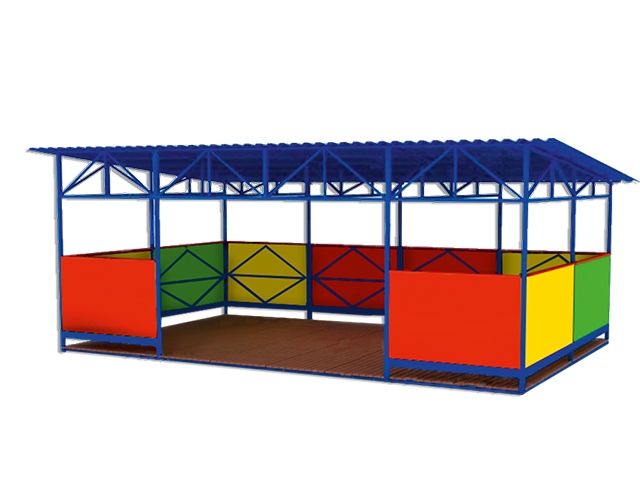 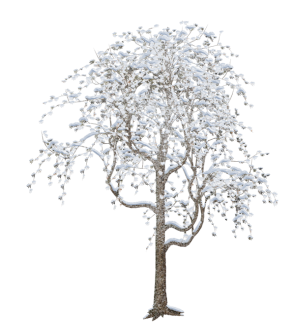 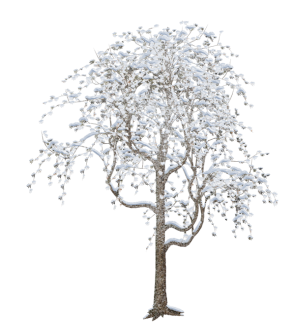 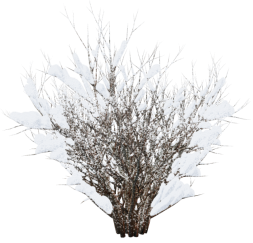 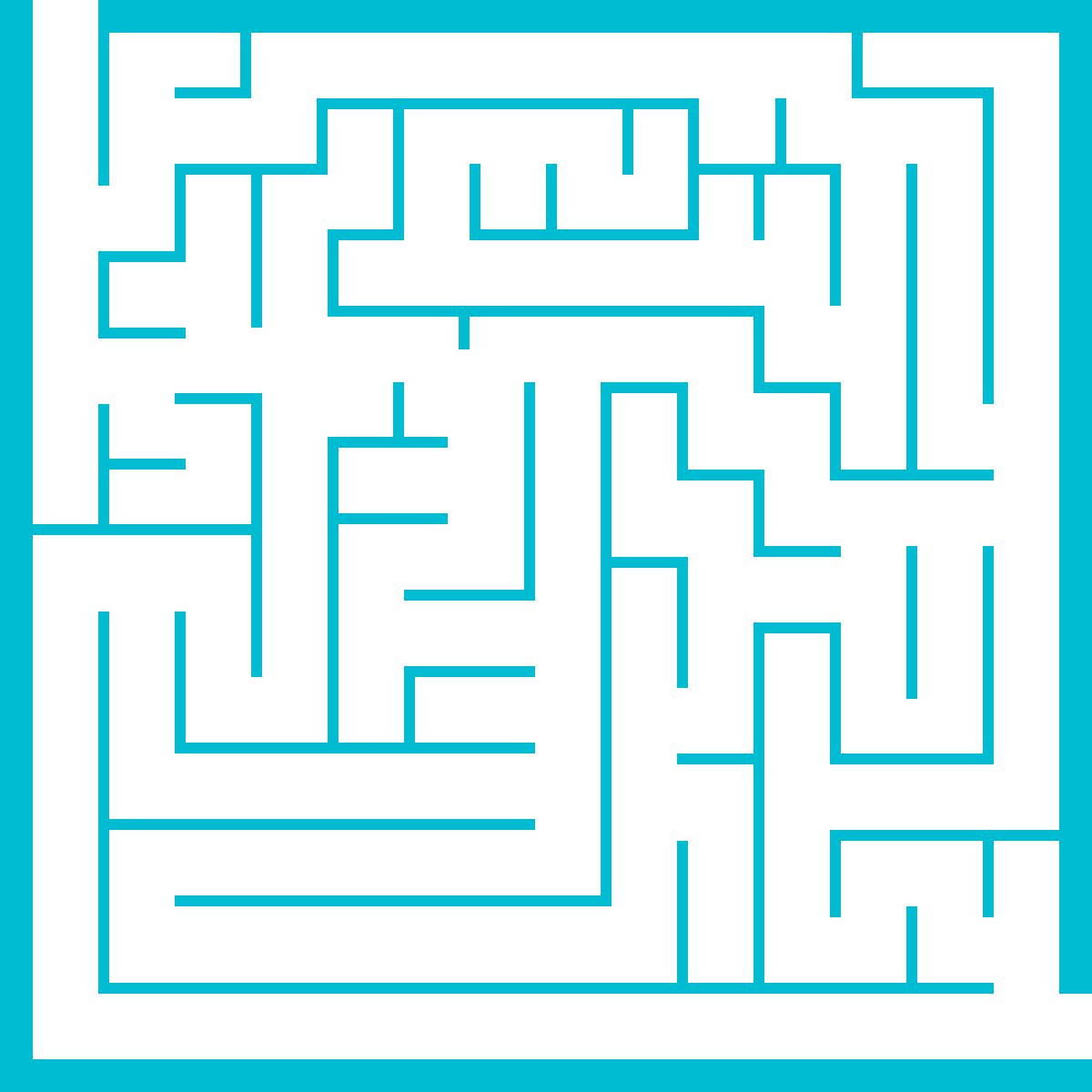 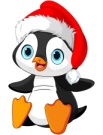 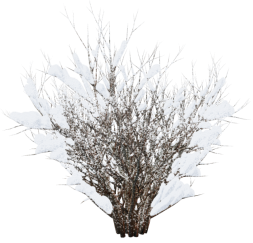 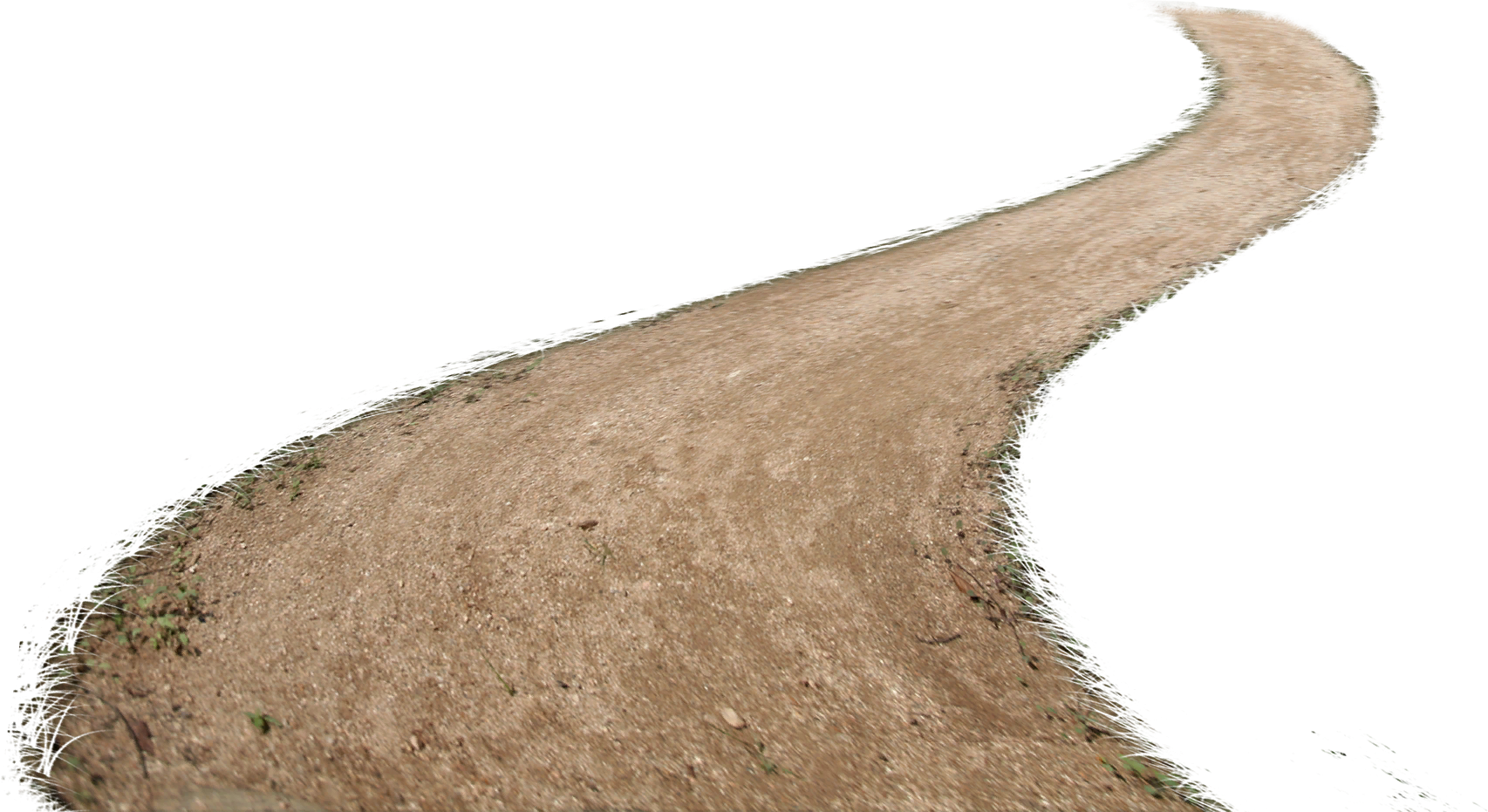 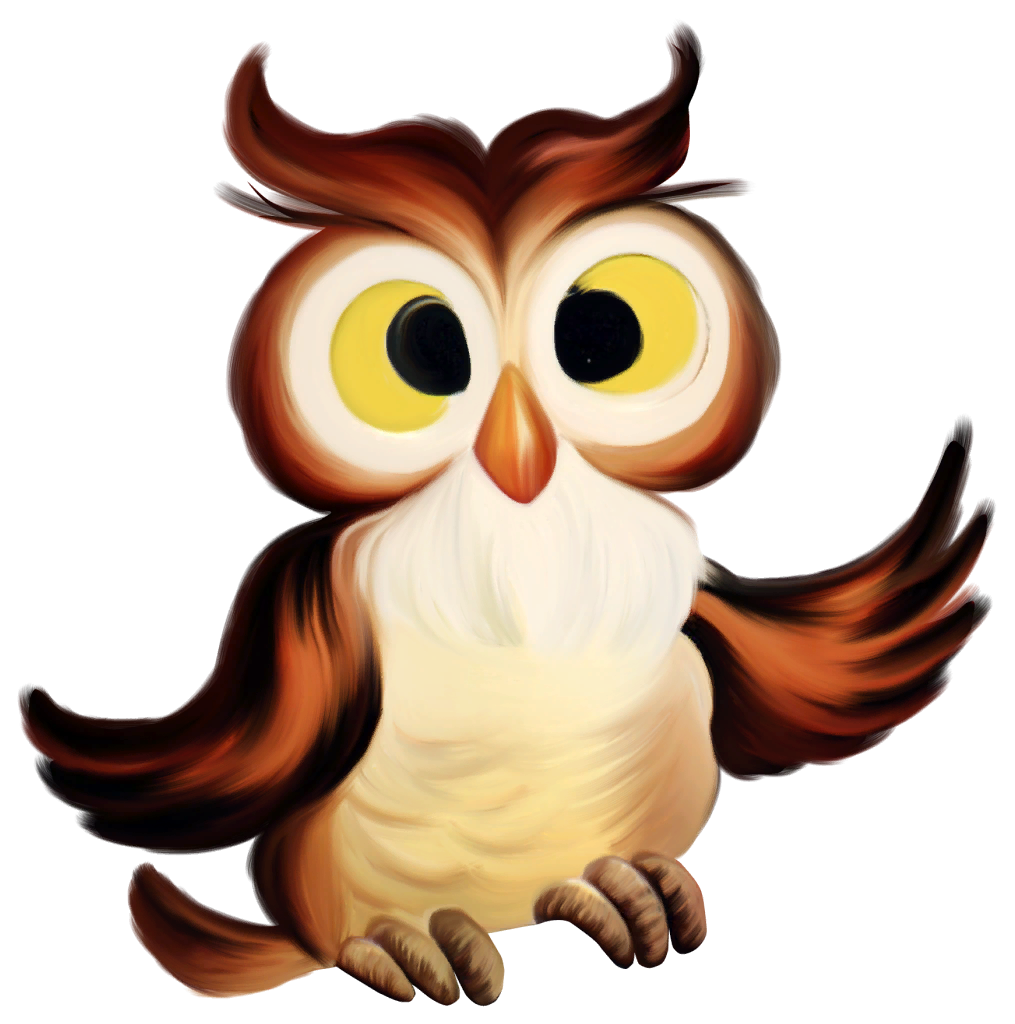 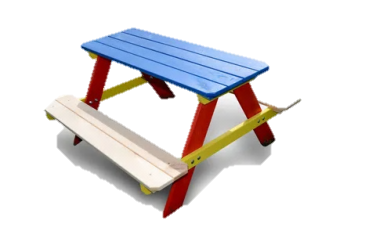 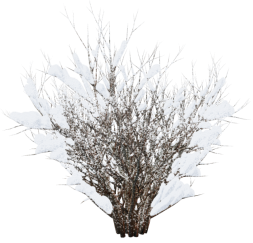 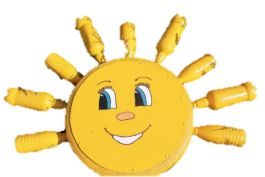 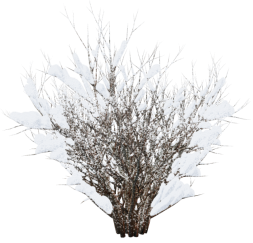 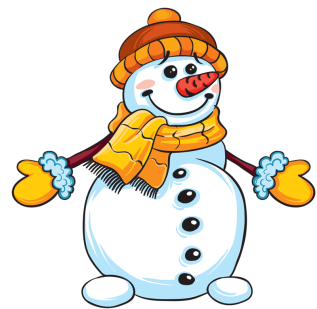 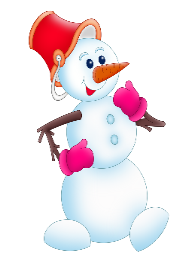 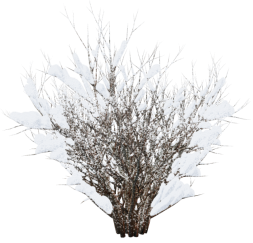 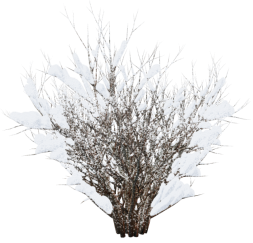 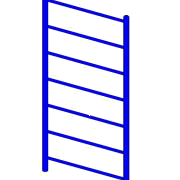 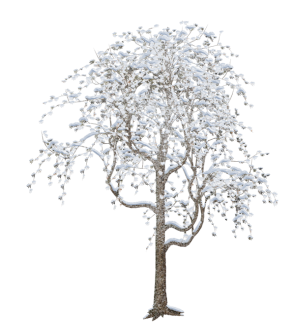 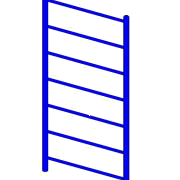 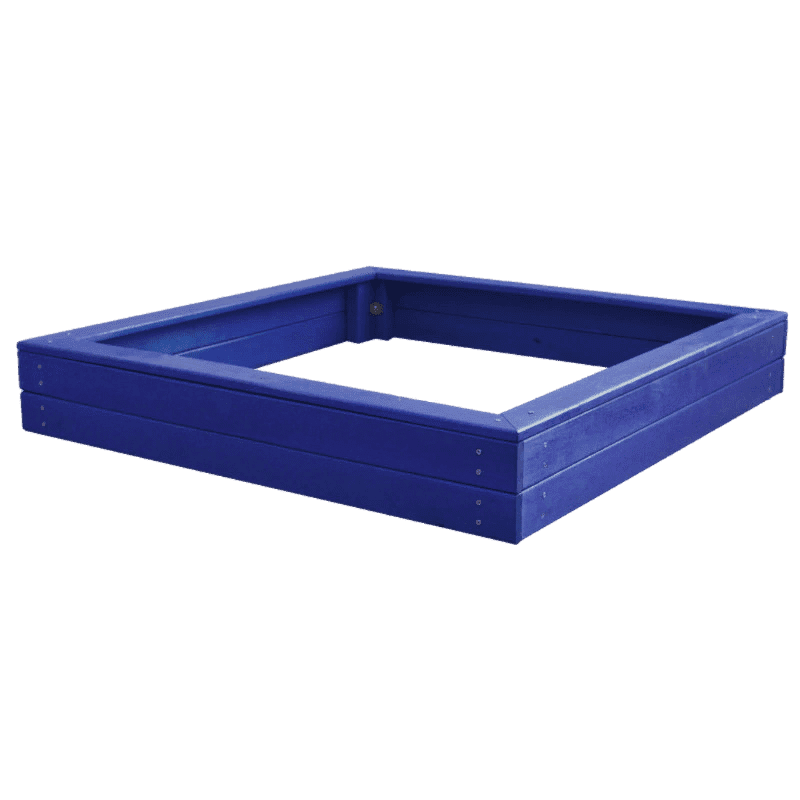 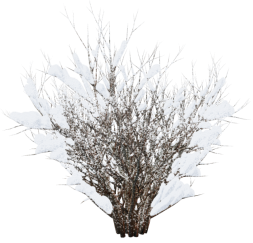 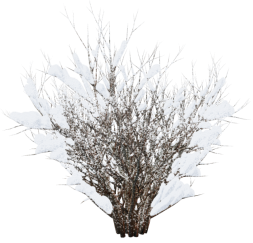 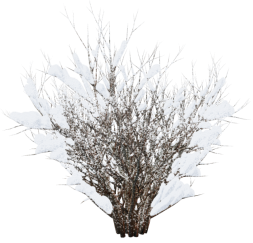 Зима –удивительное время года. Природа одевается в белый пушистый наряд, у детей появляется возможность кататься на санках, лыжах, сооружать различные постройки из снега.
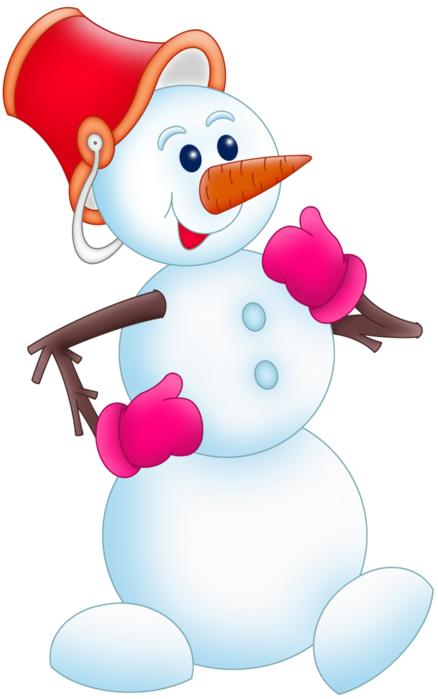 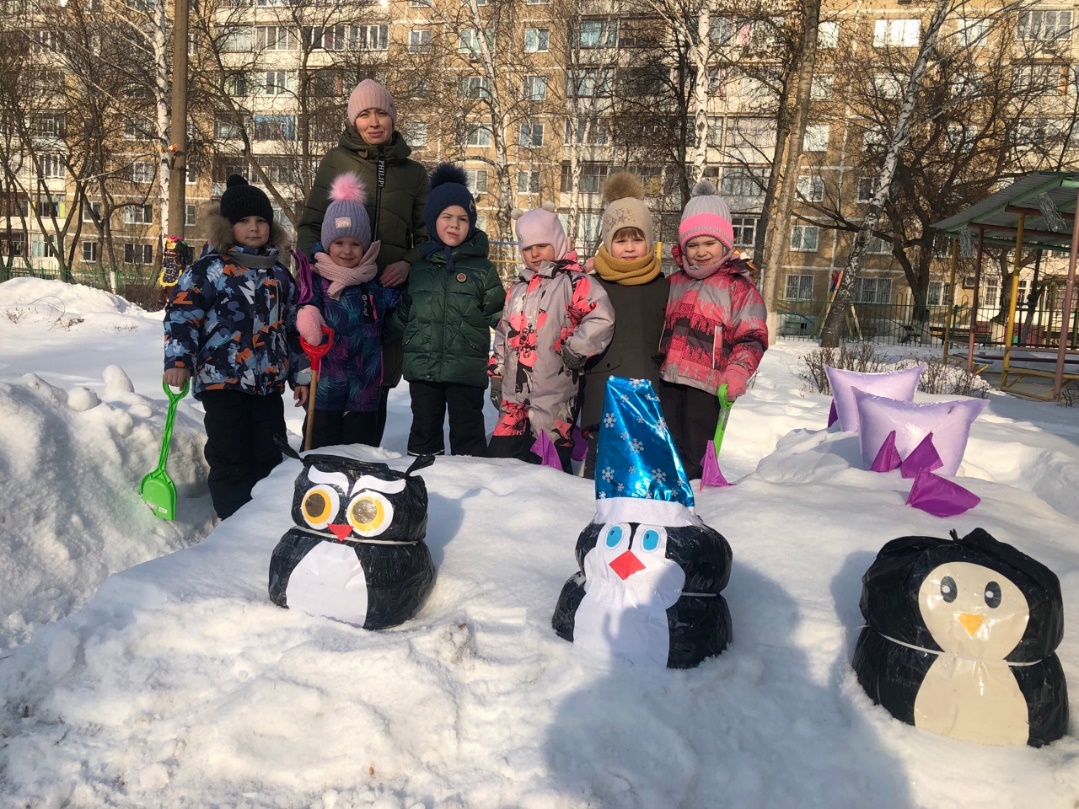 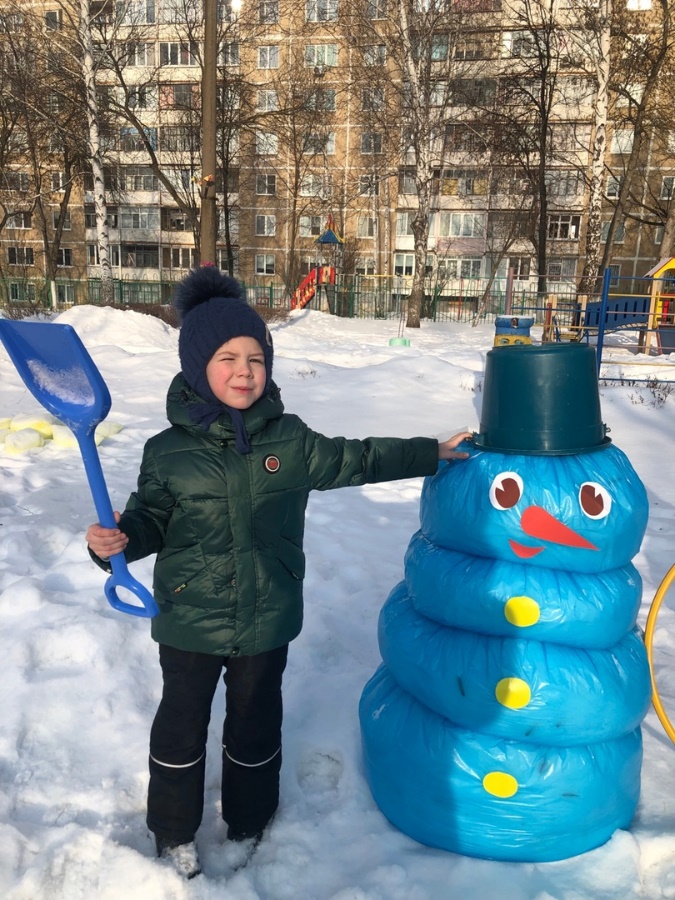 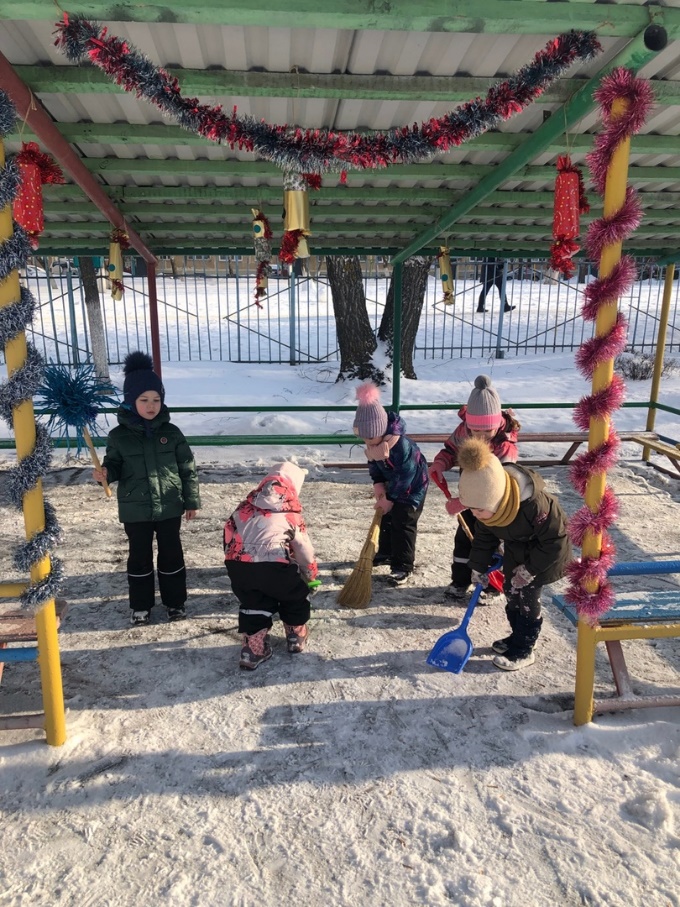 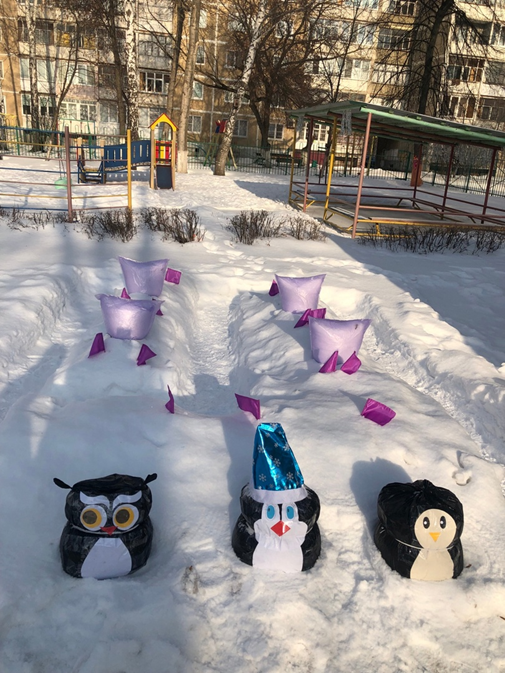 Нам нравится морозная и снежная пора!
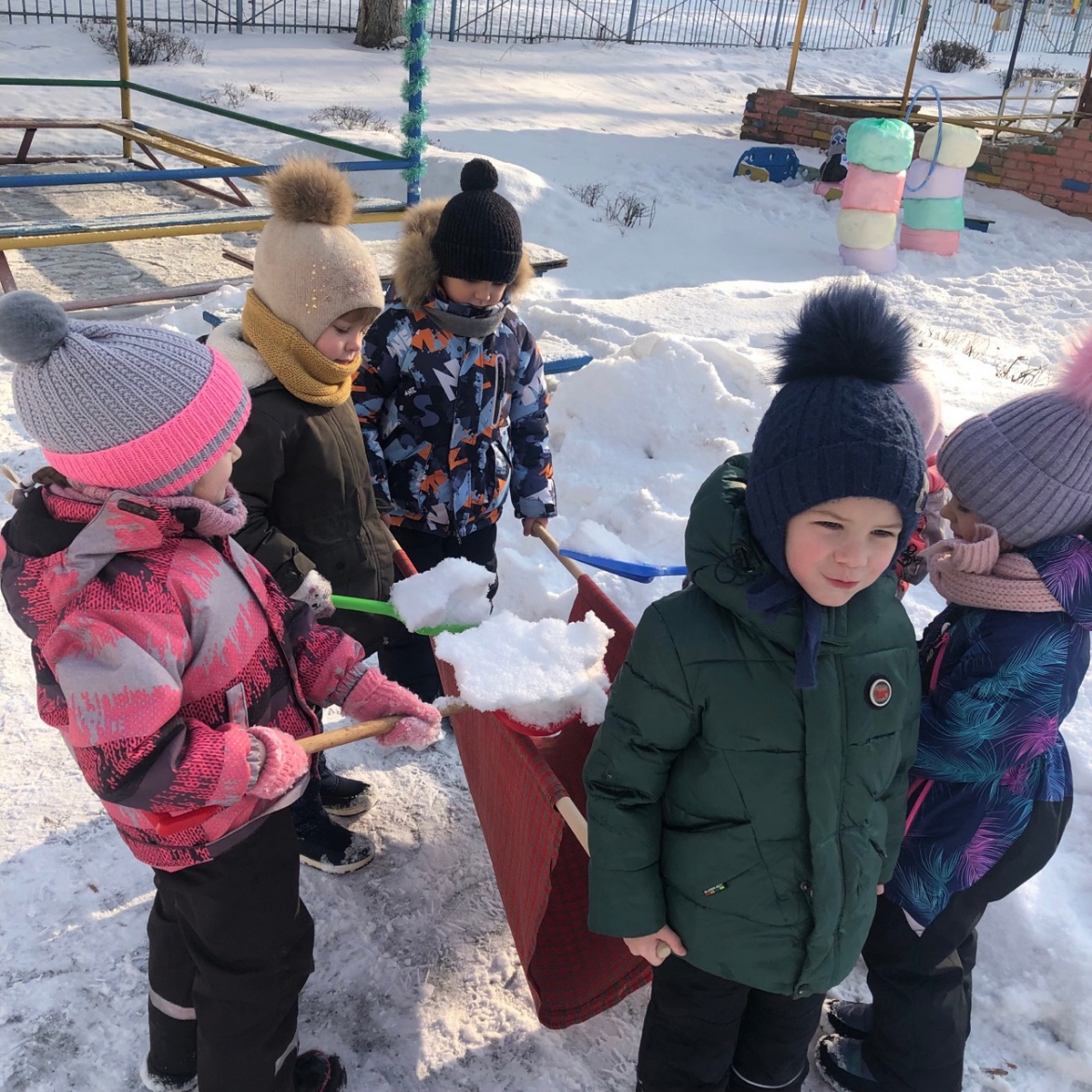 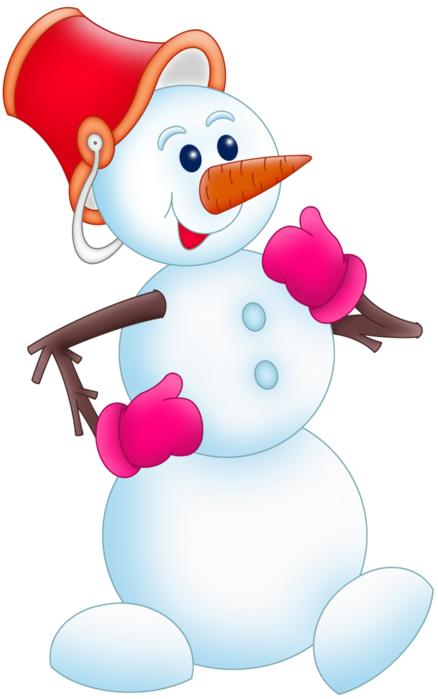 В Антарктиде – чудо птица,
Что мороза не боится.
До чего Пингвин хорош,
С музыкантом очень схож!
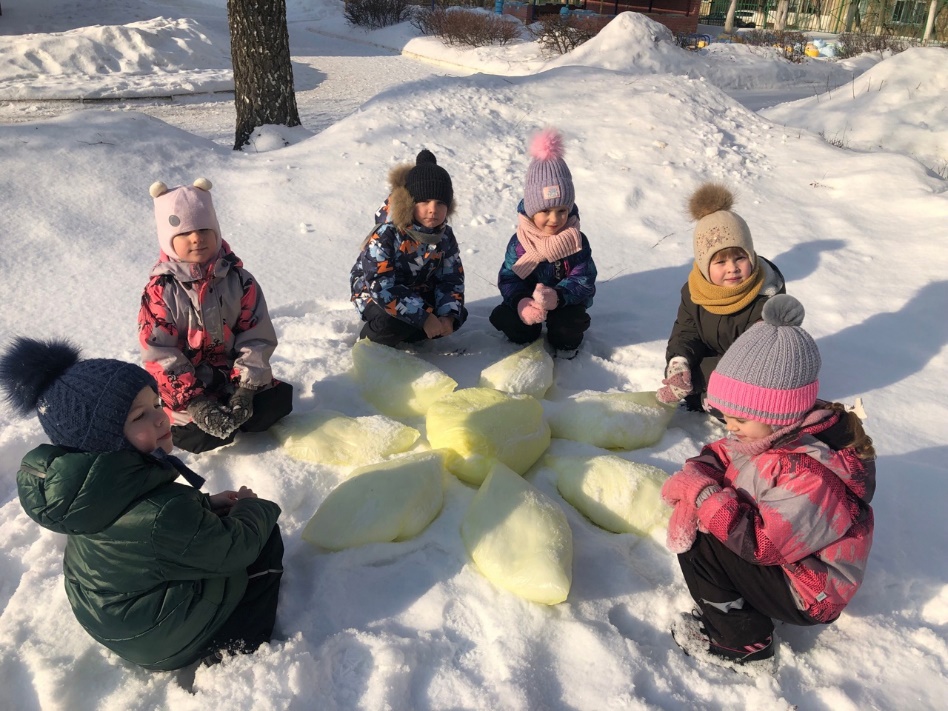 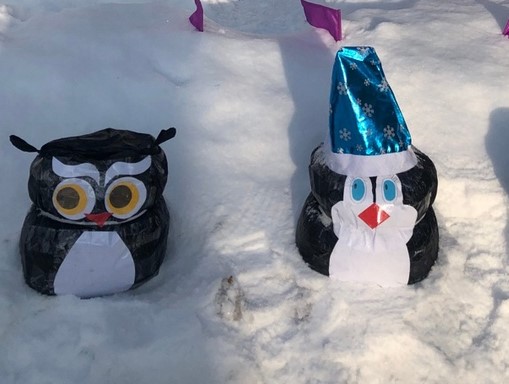 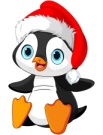 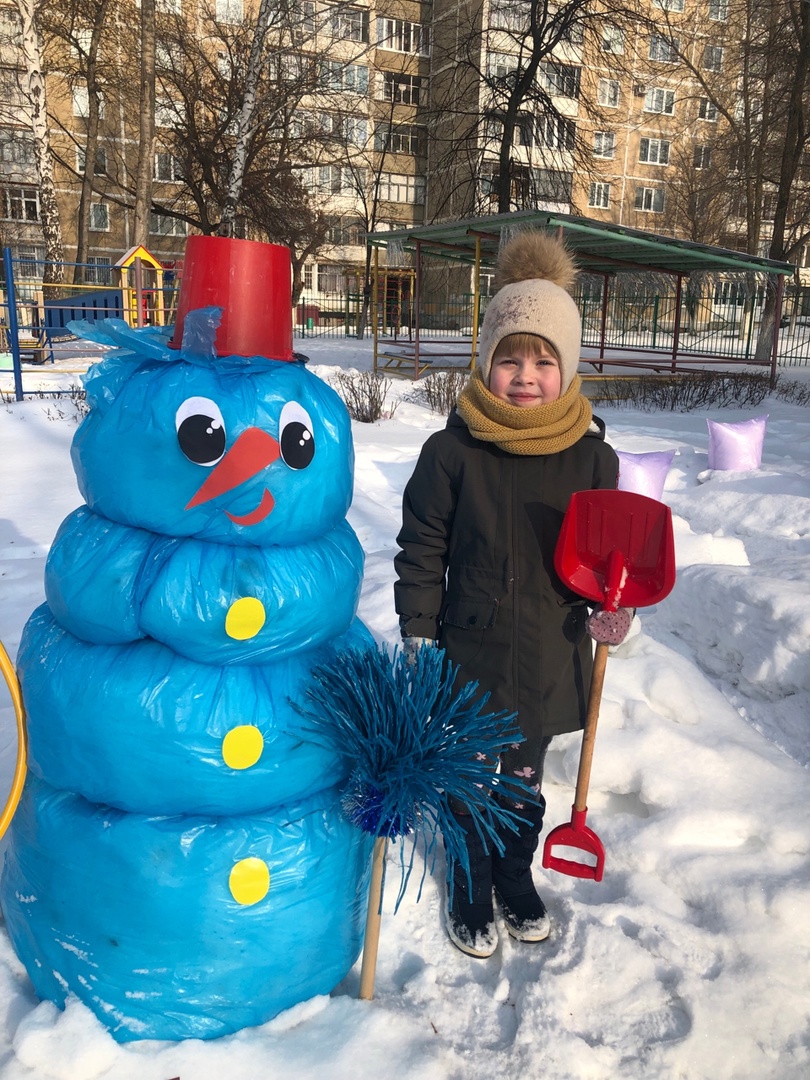 Сомкнулись стены.
Поворот, тупик,
Иду назад, и снова коридоры.
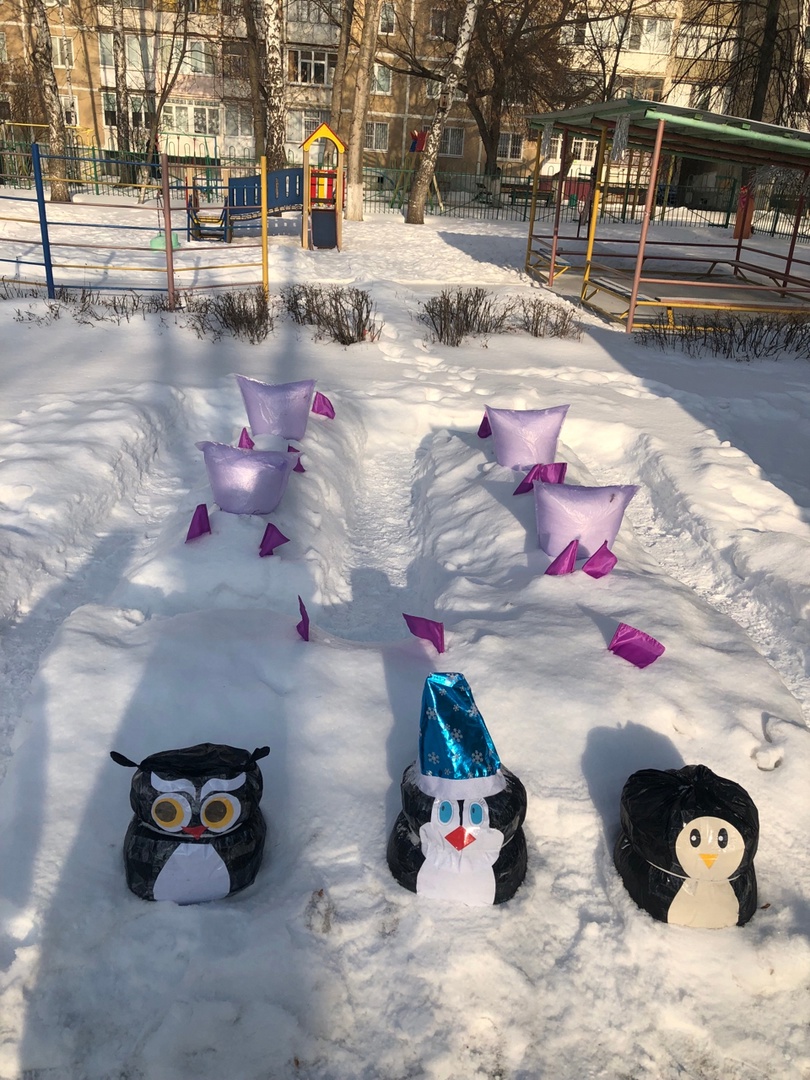 Лепит с самого утраДетвора снеговика.Снежные шары катаетИ смеясь, соединяет.
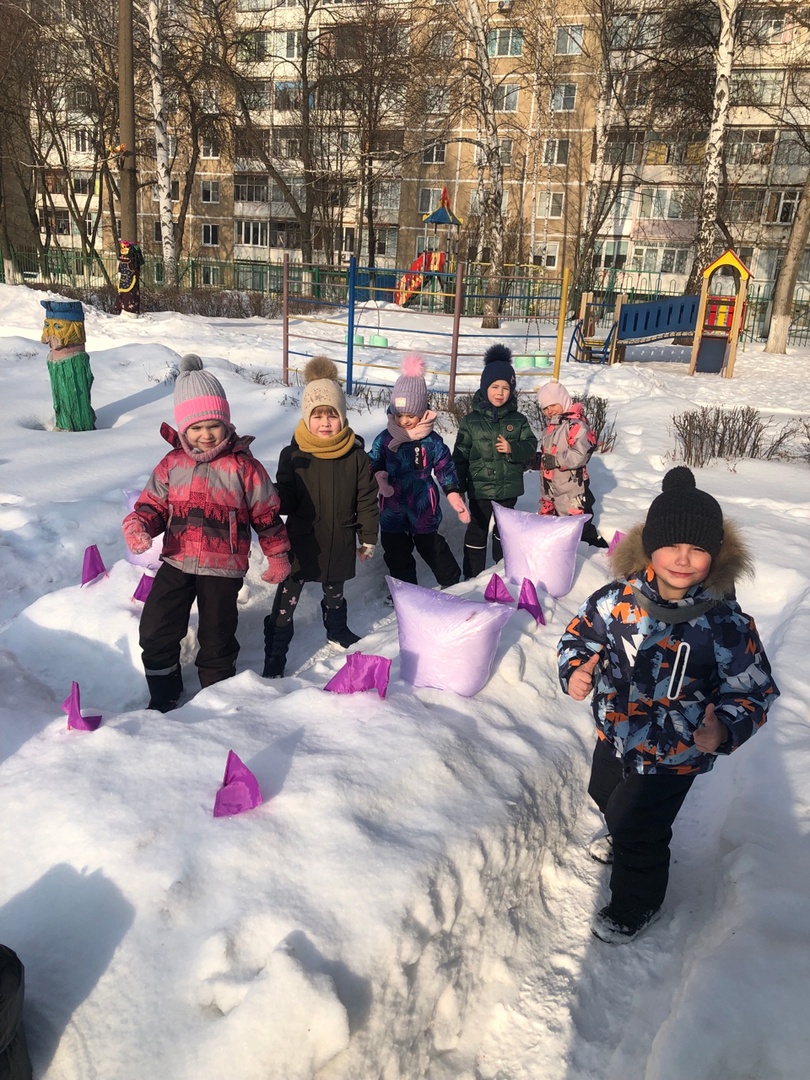 Чтоб успешно развиваться,Чтоб здоровым быть сполна,Нужно спортом заниматься,Физкультура всем нужна!Чтоб проворным стать атлетомБудем бегать быстро, дружно.Проведем мы эстафету,Победить нам очень нужно.И без всякого сомненья,Бег полезен и игра.Чтобы стать здоровым поколеньем,Занимайся спортом, детвора!
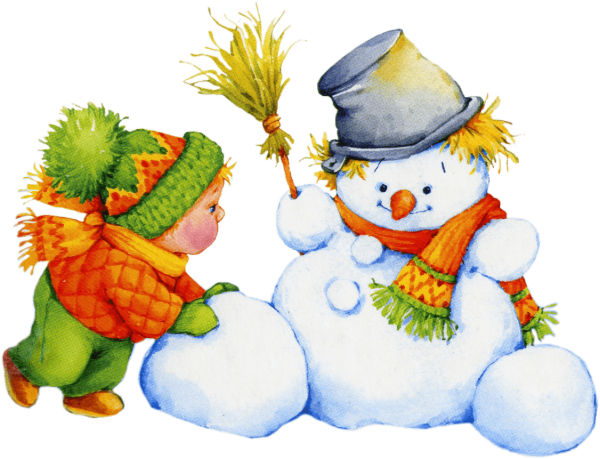 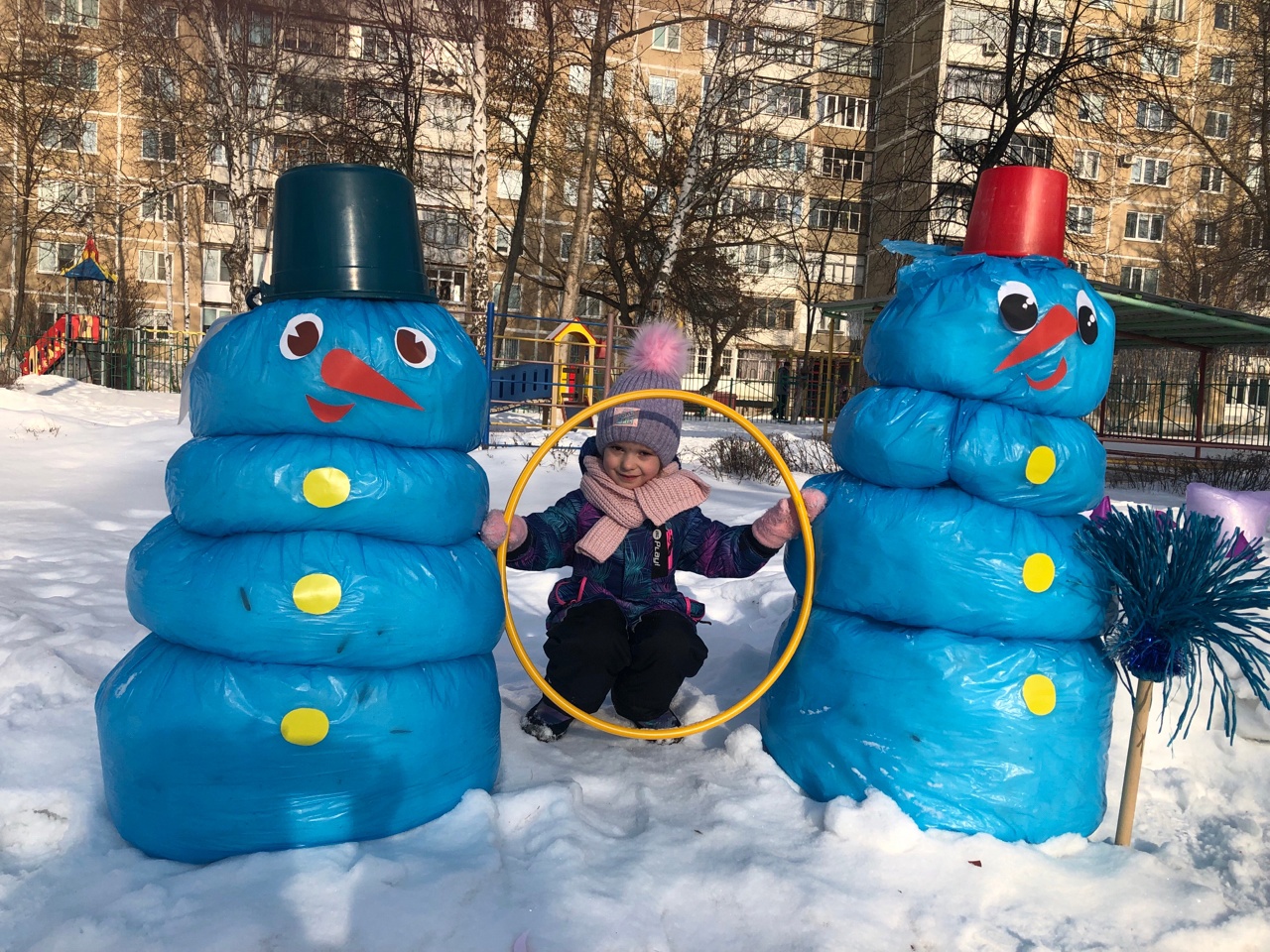 План – схема зимнего участка группы №10
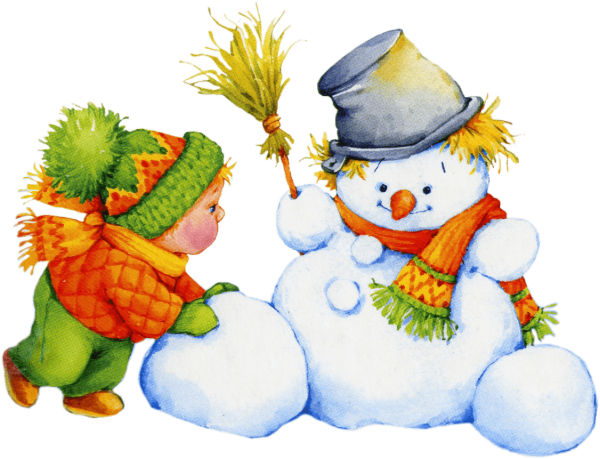 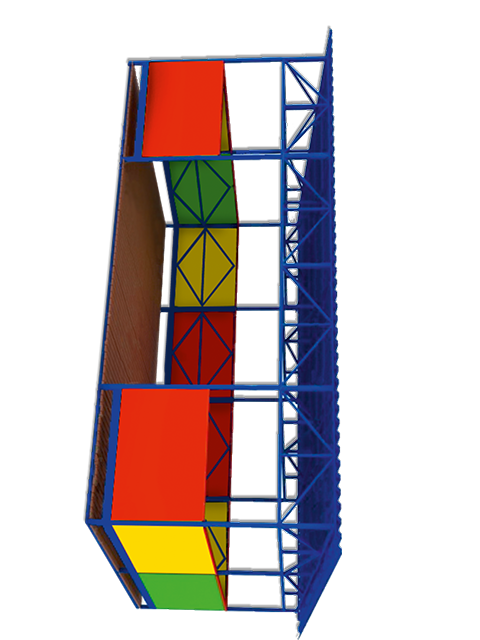 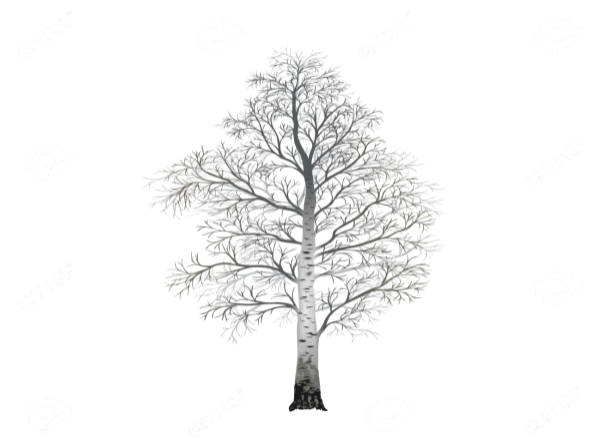 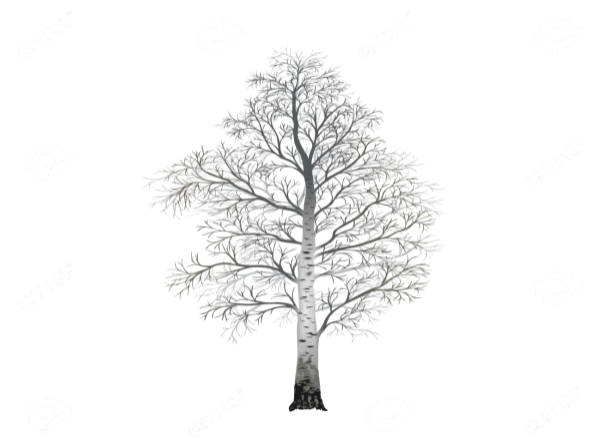 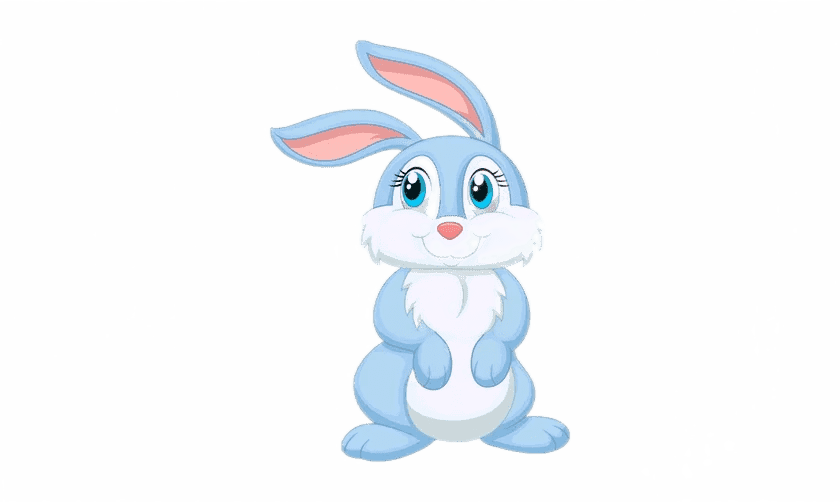 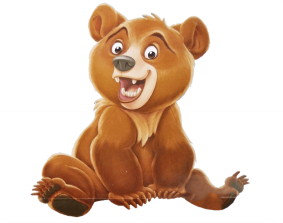 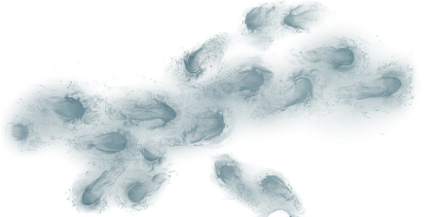 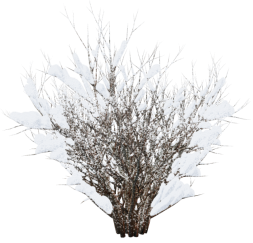 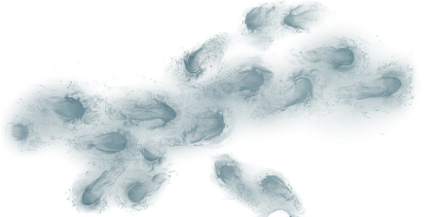 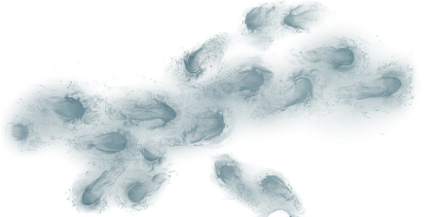 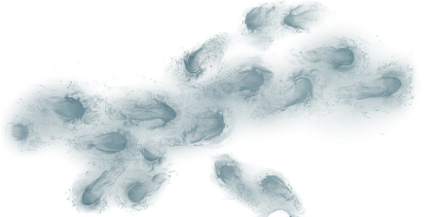 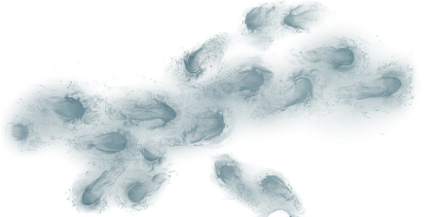 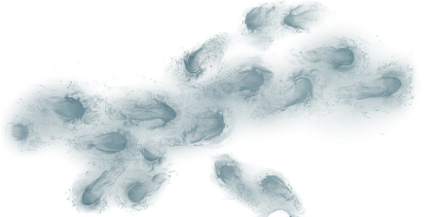 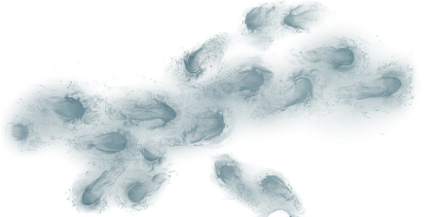 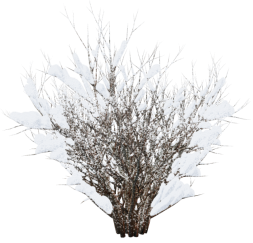 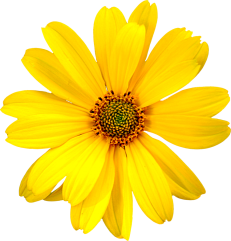 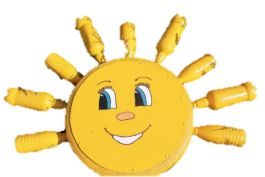 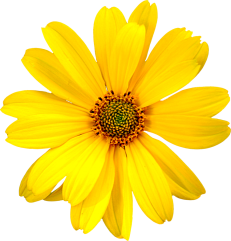 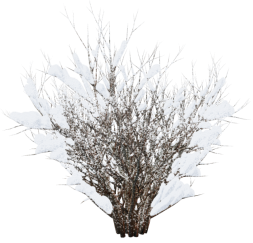 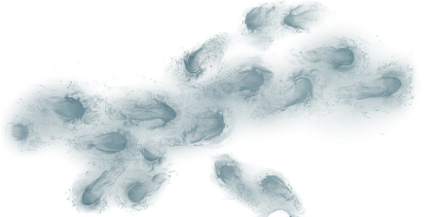 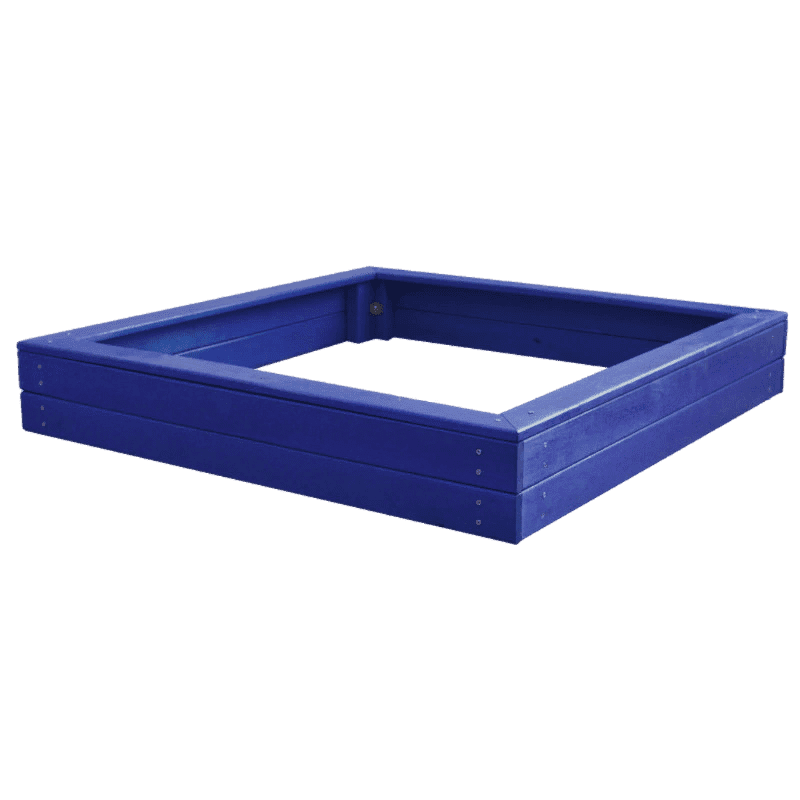 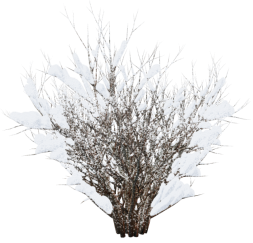 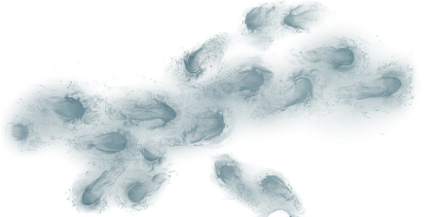 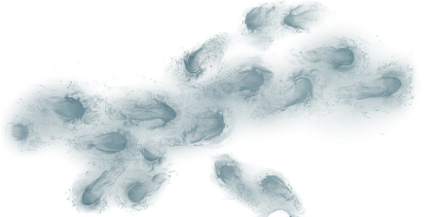 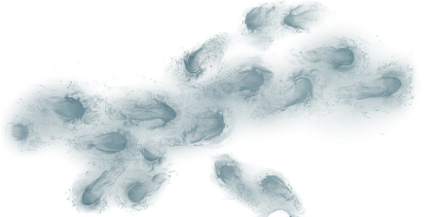 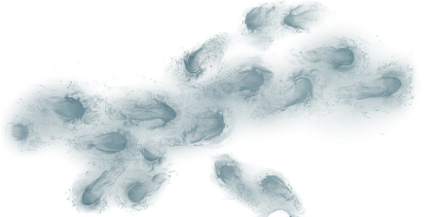 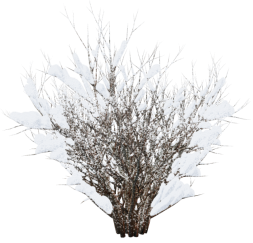 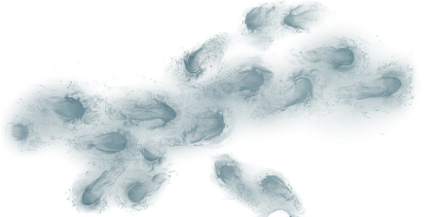 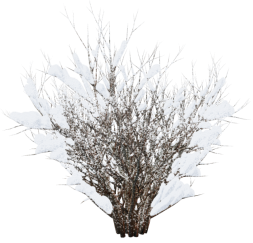 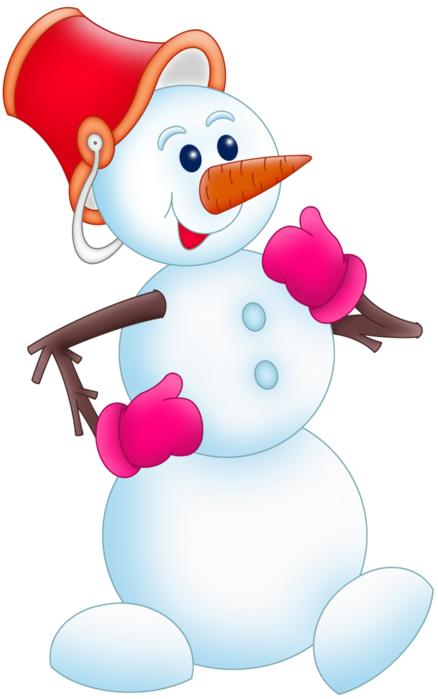 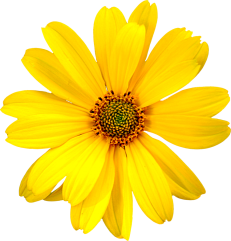 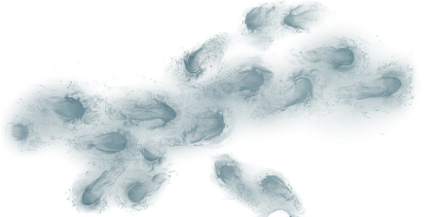 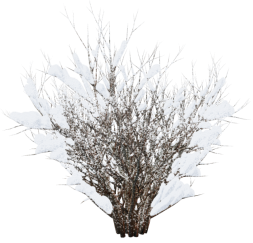 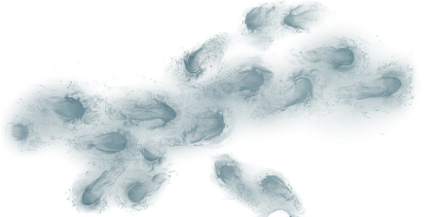 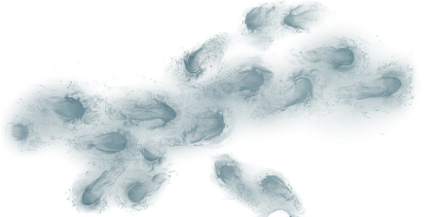 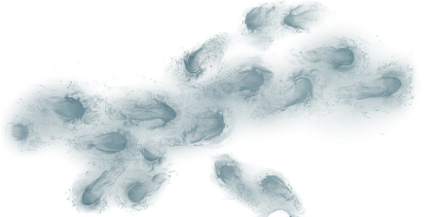 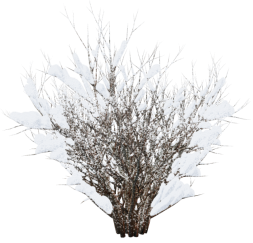 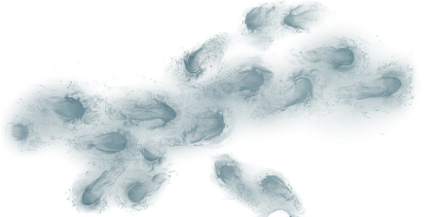 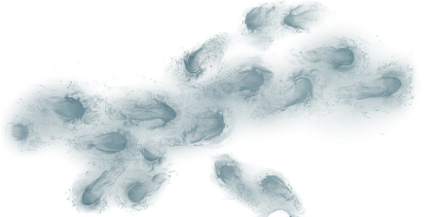 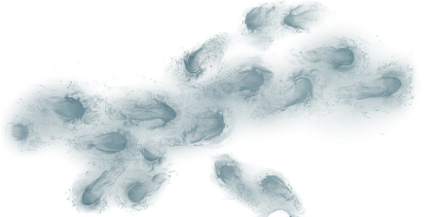 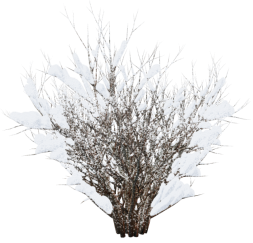 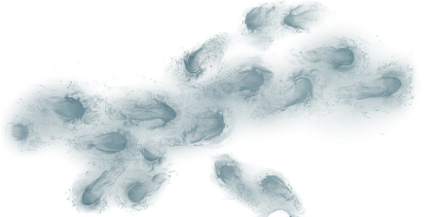 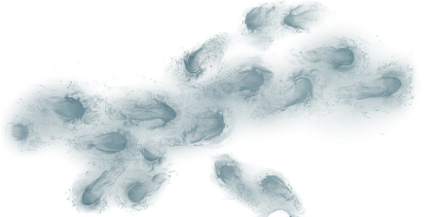 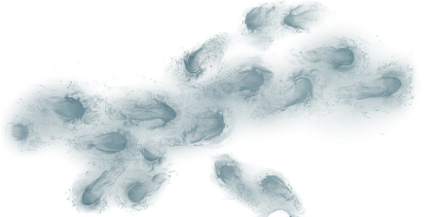 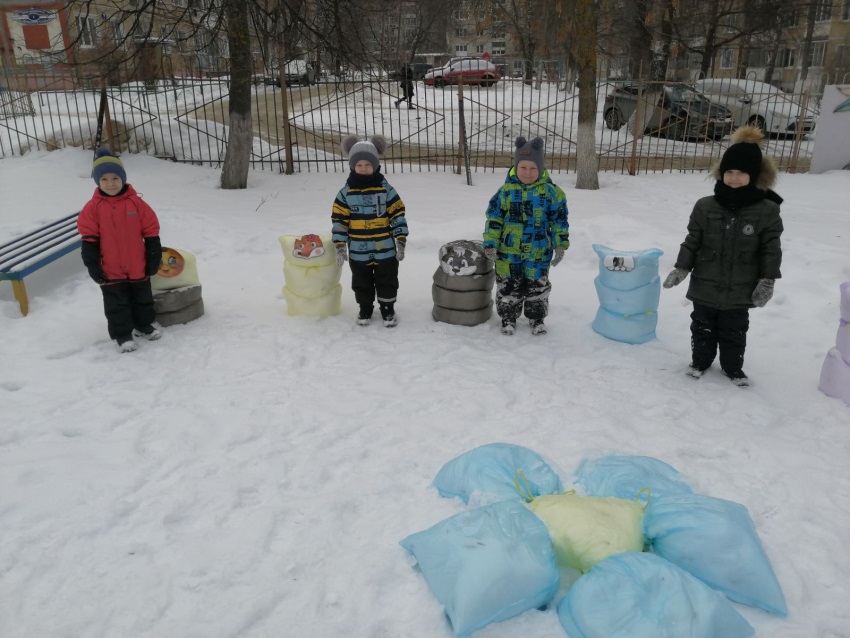 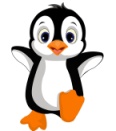 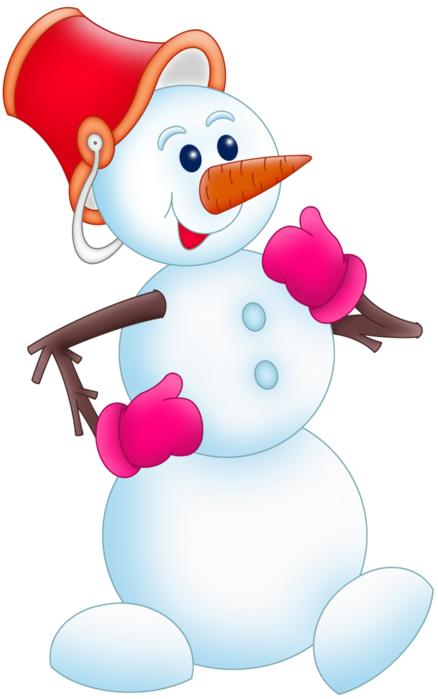 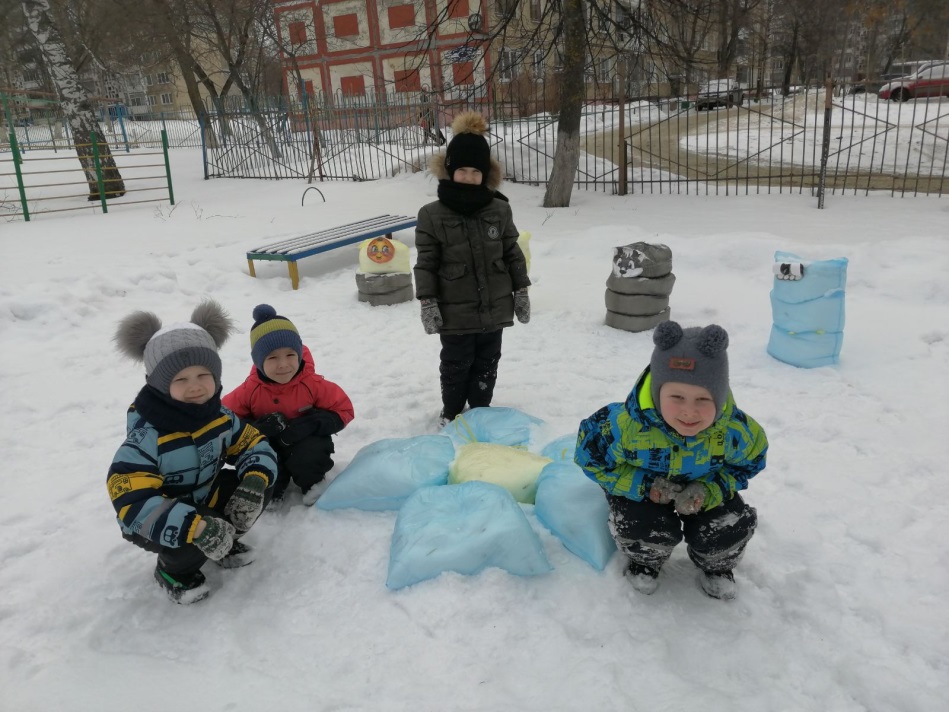 «Столовая для птиц»
Вот метели налетели,
Птицы кушать захотели.
Мы заботимся о них.
Корм в кормушку подсыпаем,
Птичек кушать приглашаем.
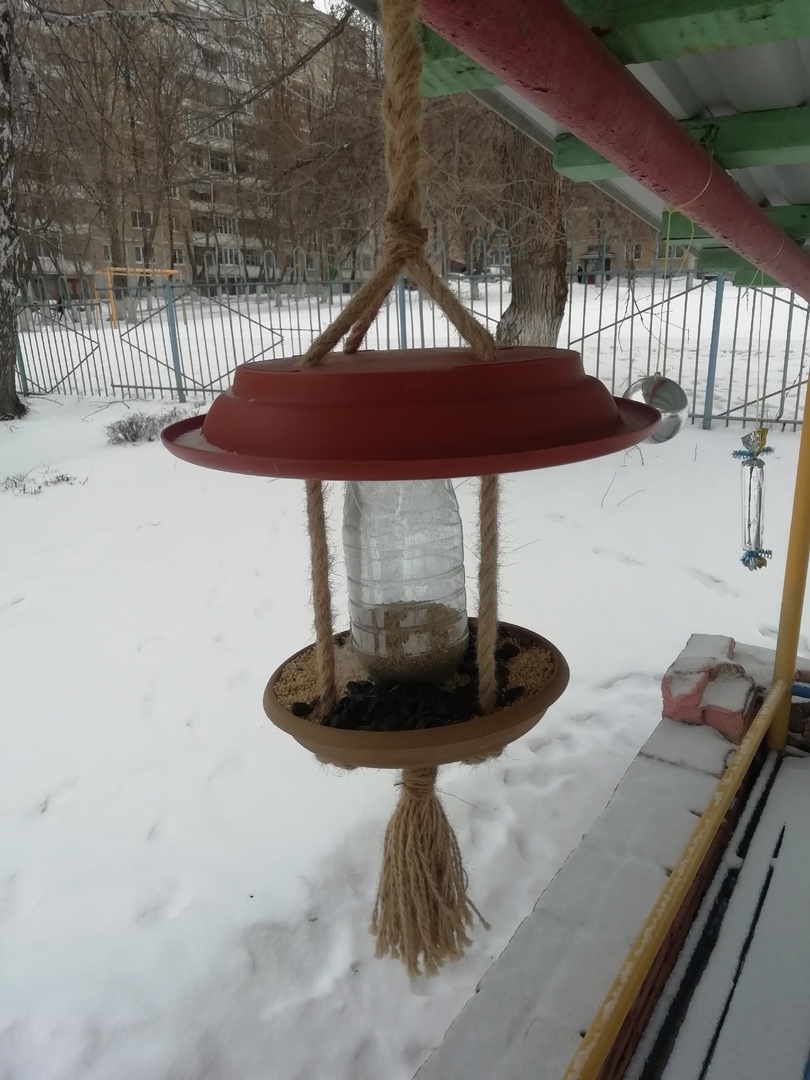 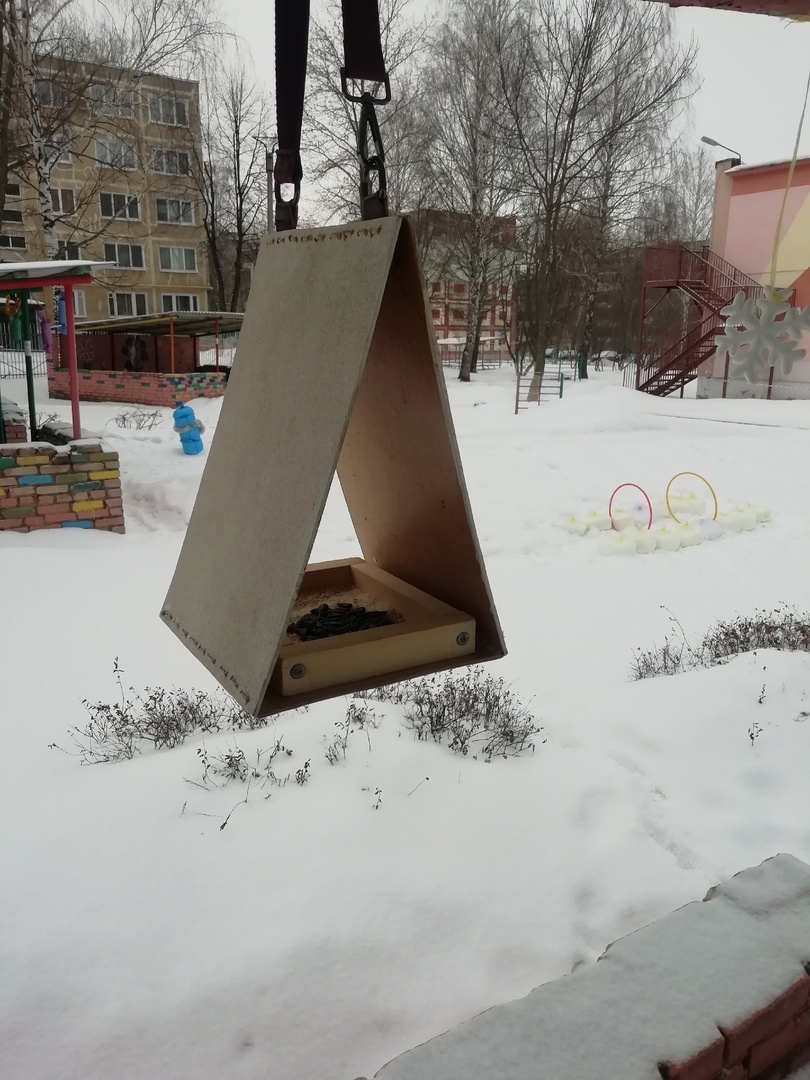 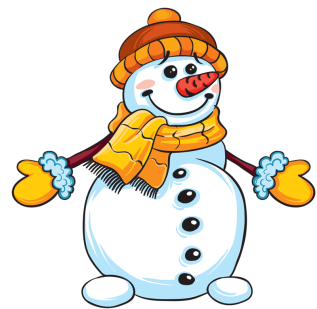 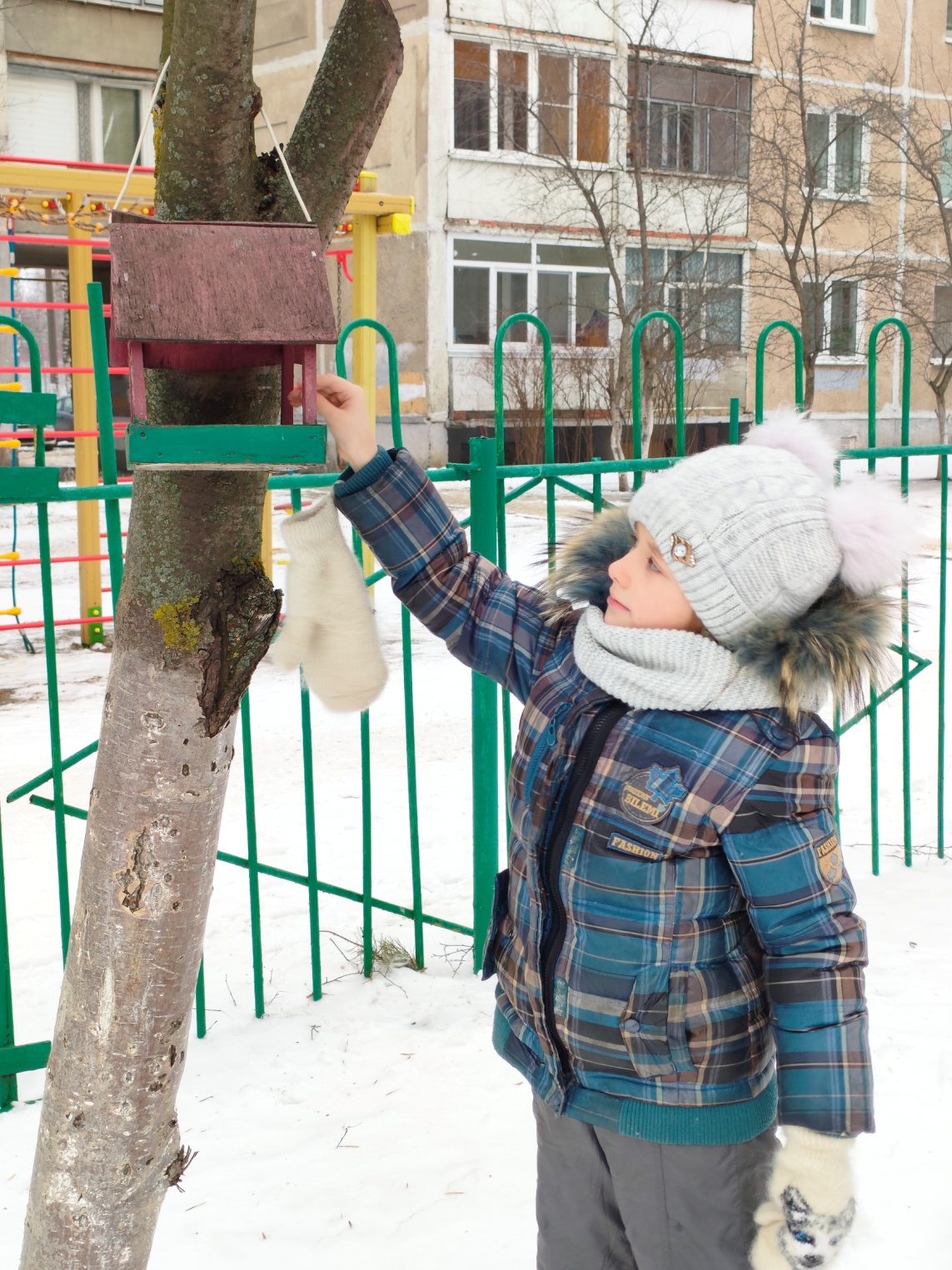 Наличие, состояние спортивного и игрового оборудования
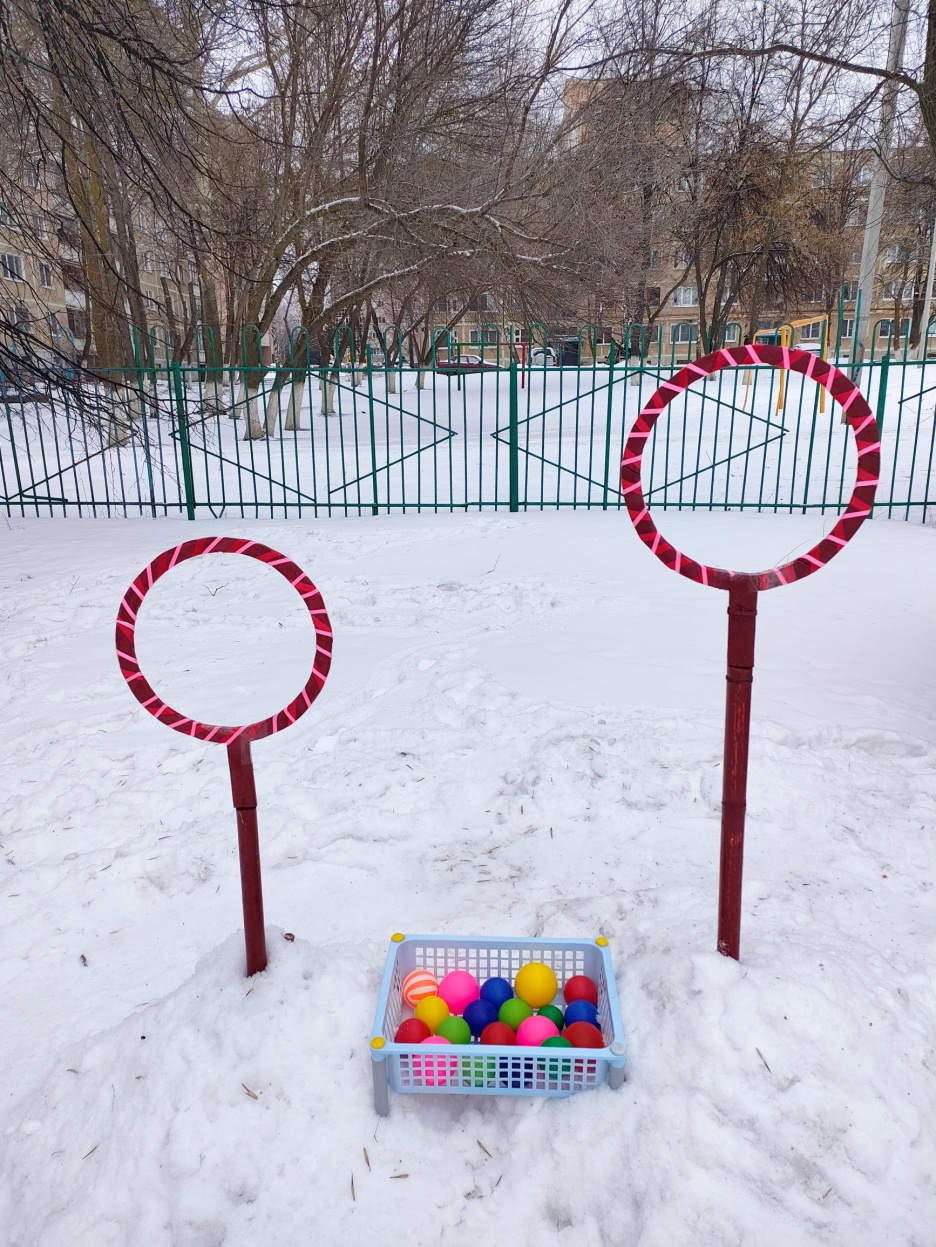 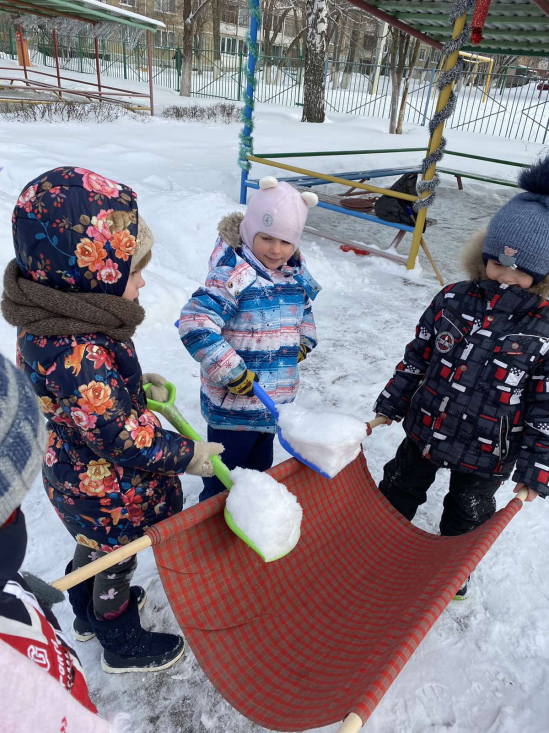 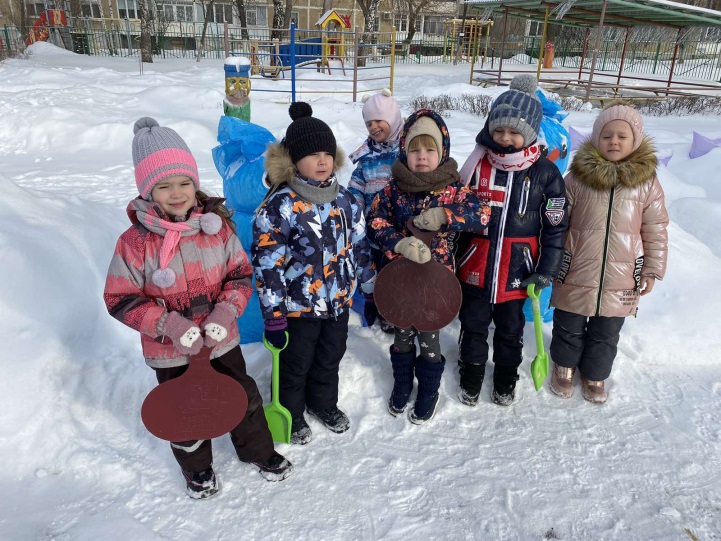 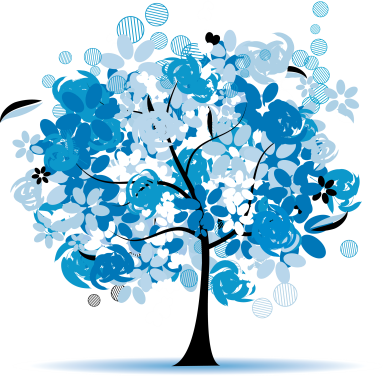 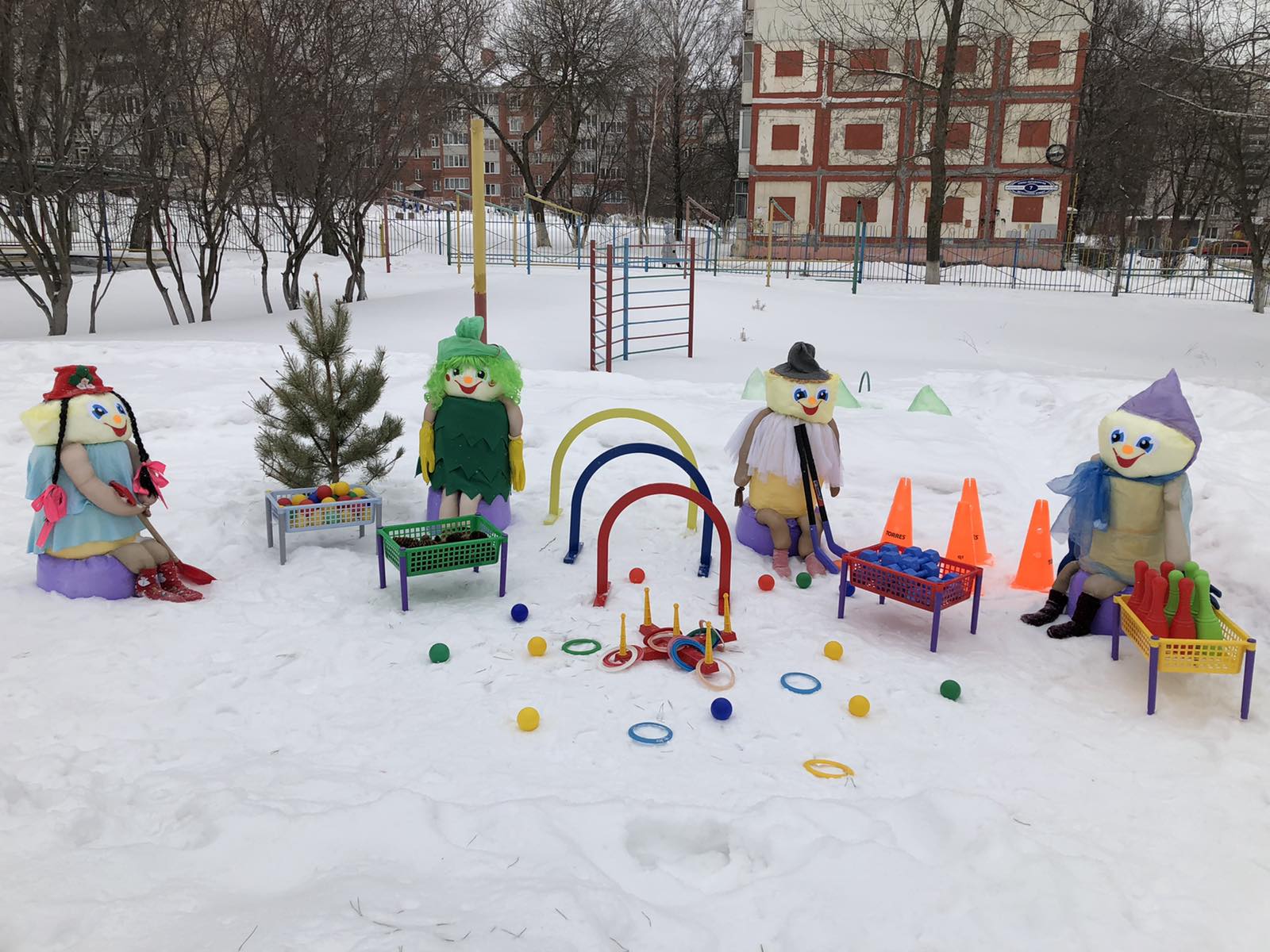 Наличие, состояние спортивного и игрового оборудования
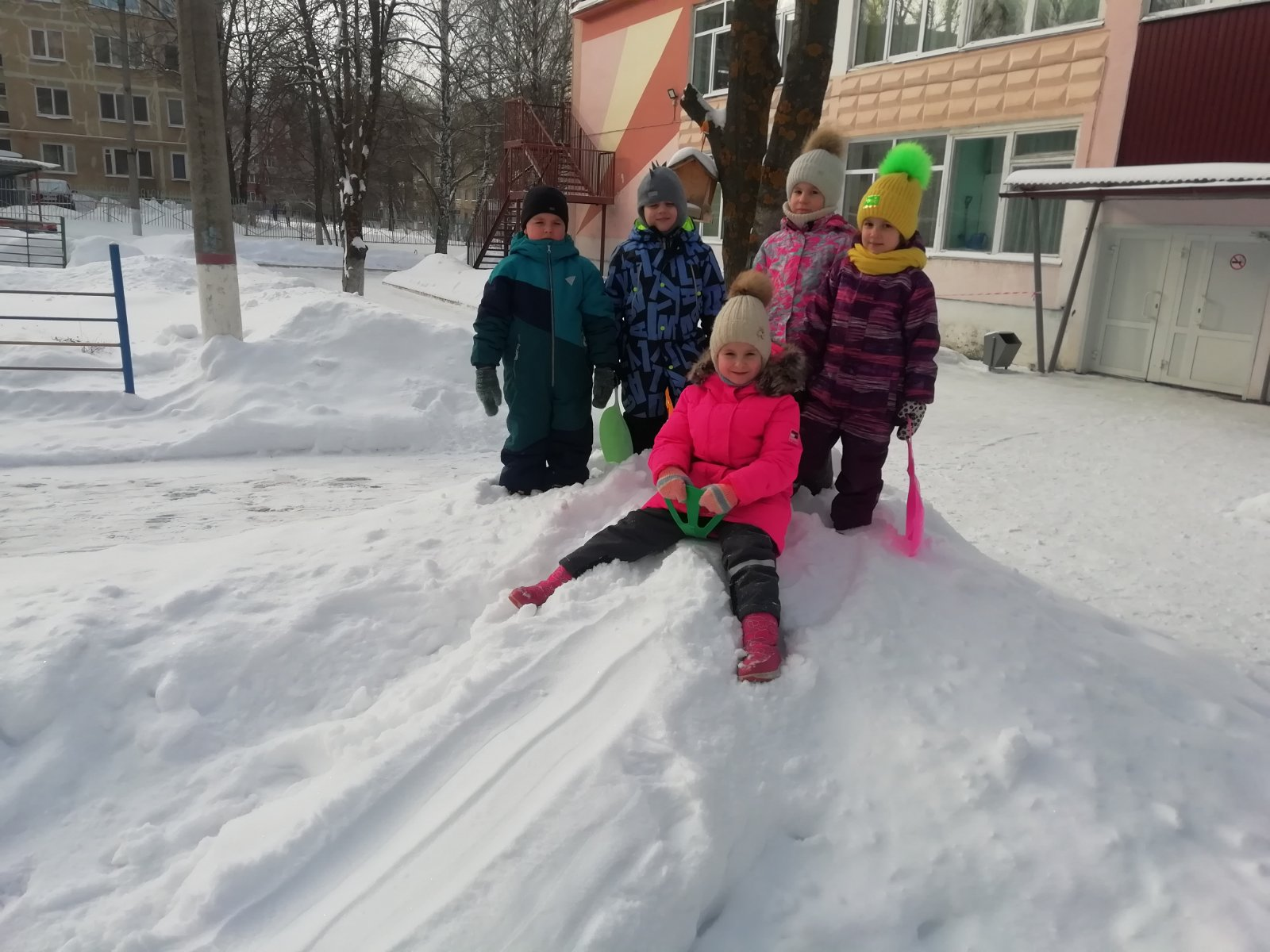 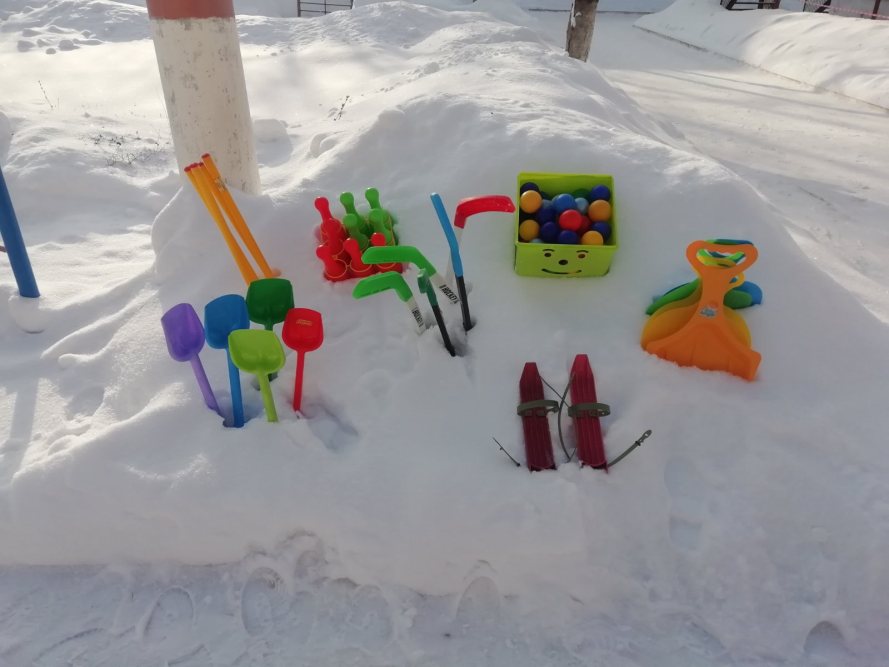 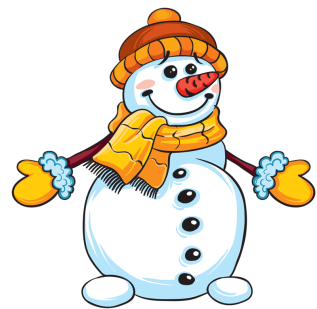 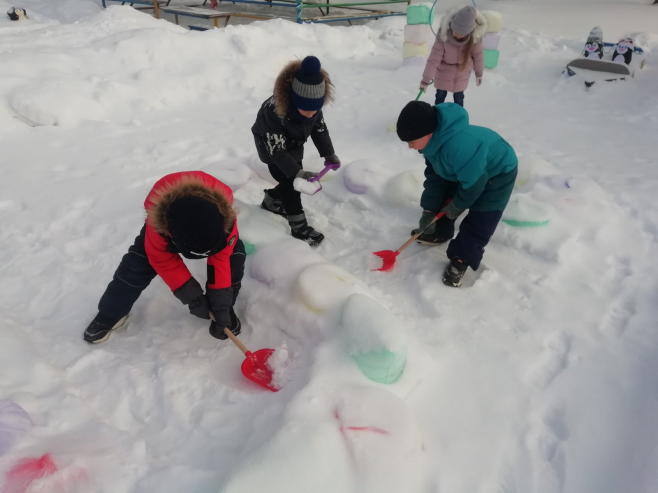 Безопасность и практичность используемого спортивного оборудования
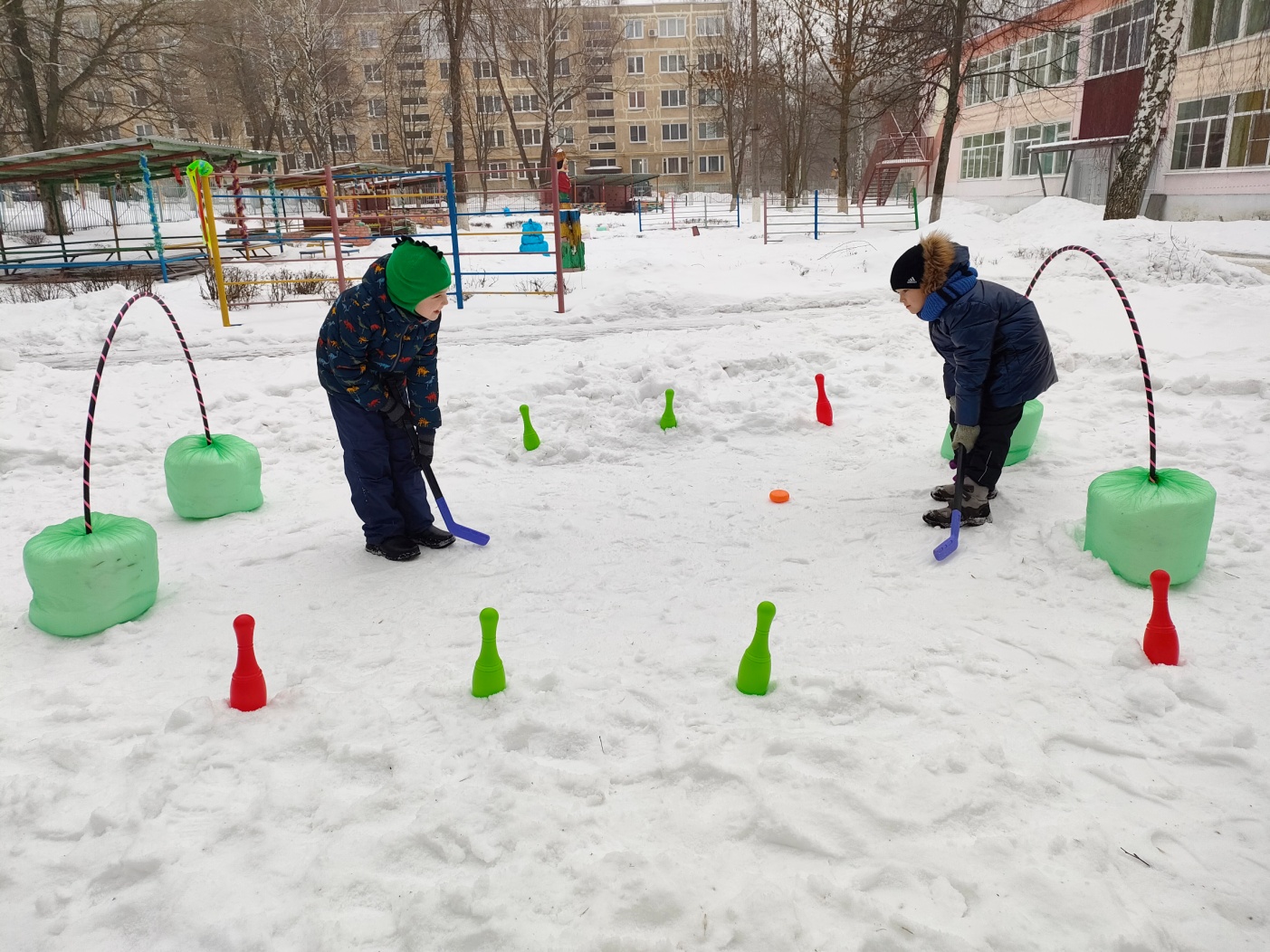 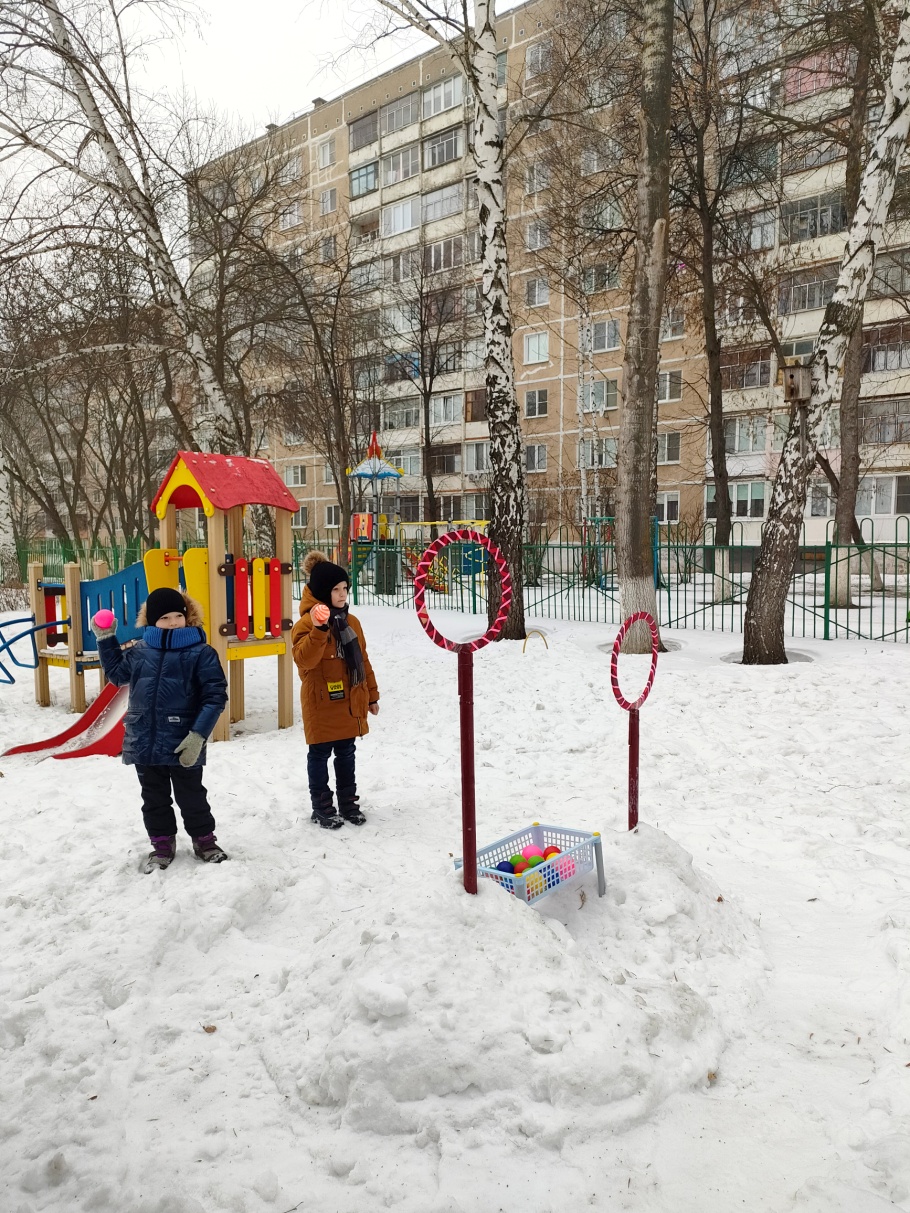 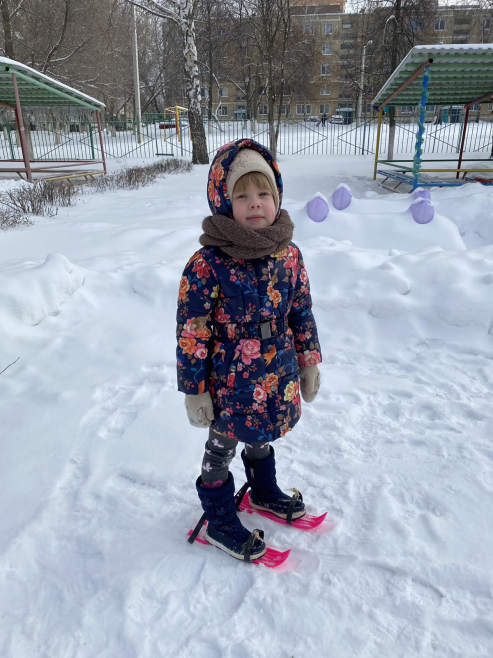 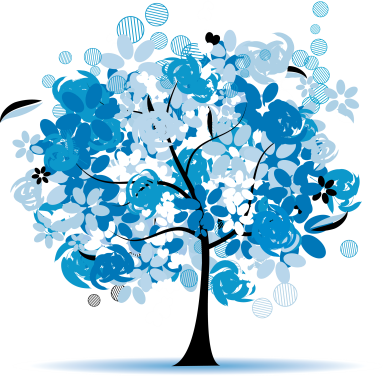 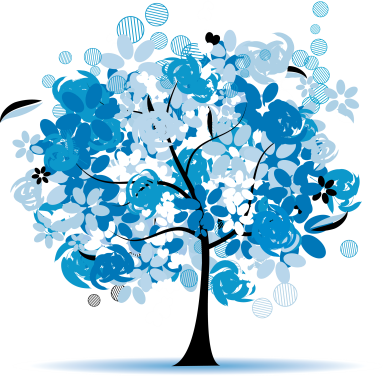 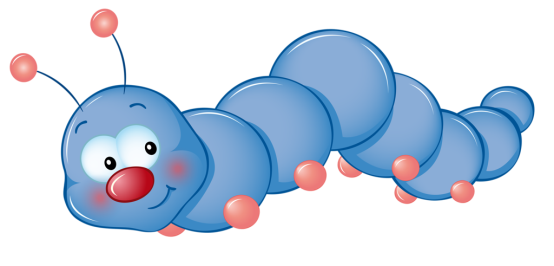 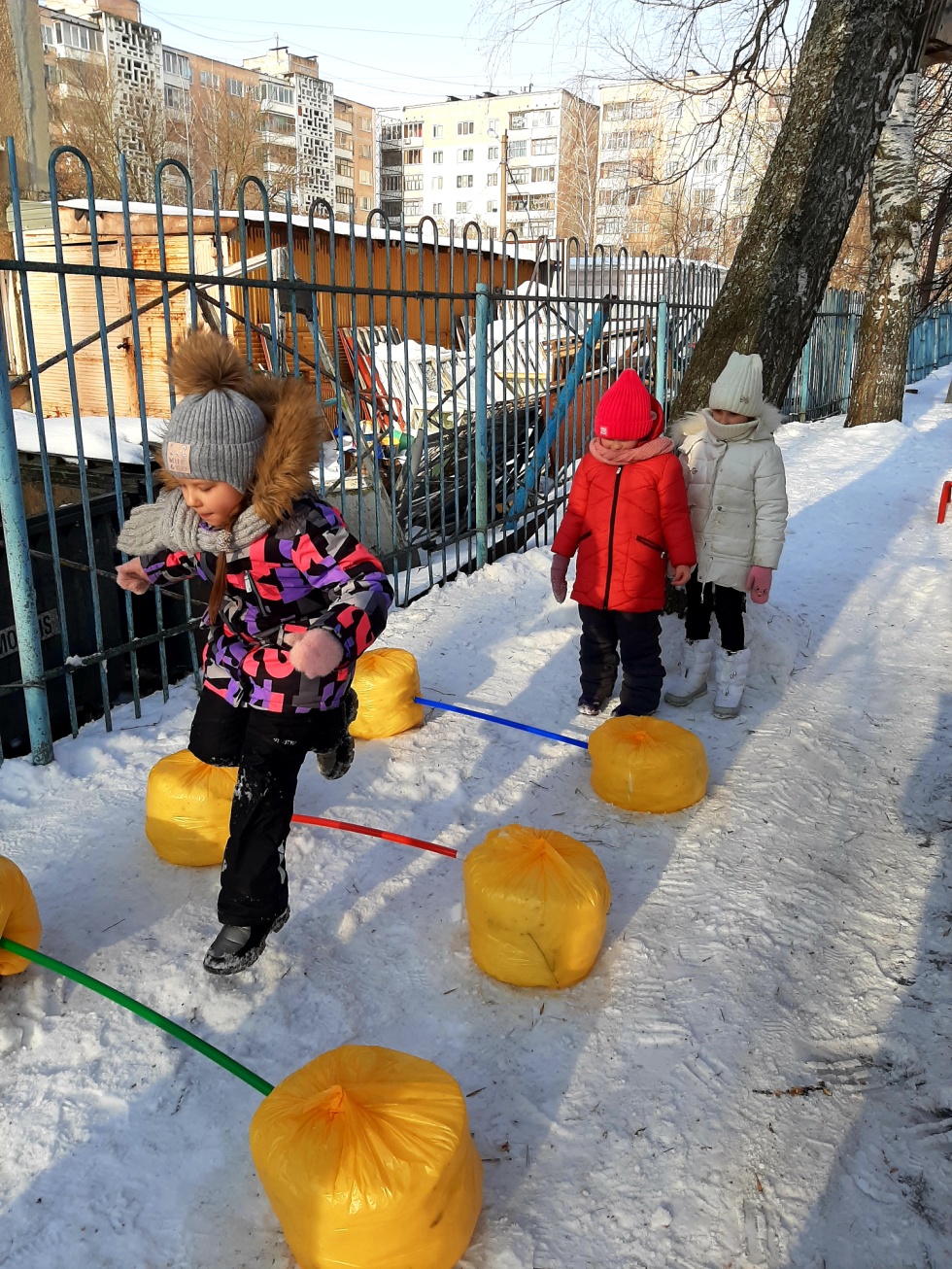 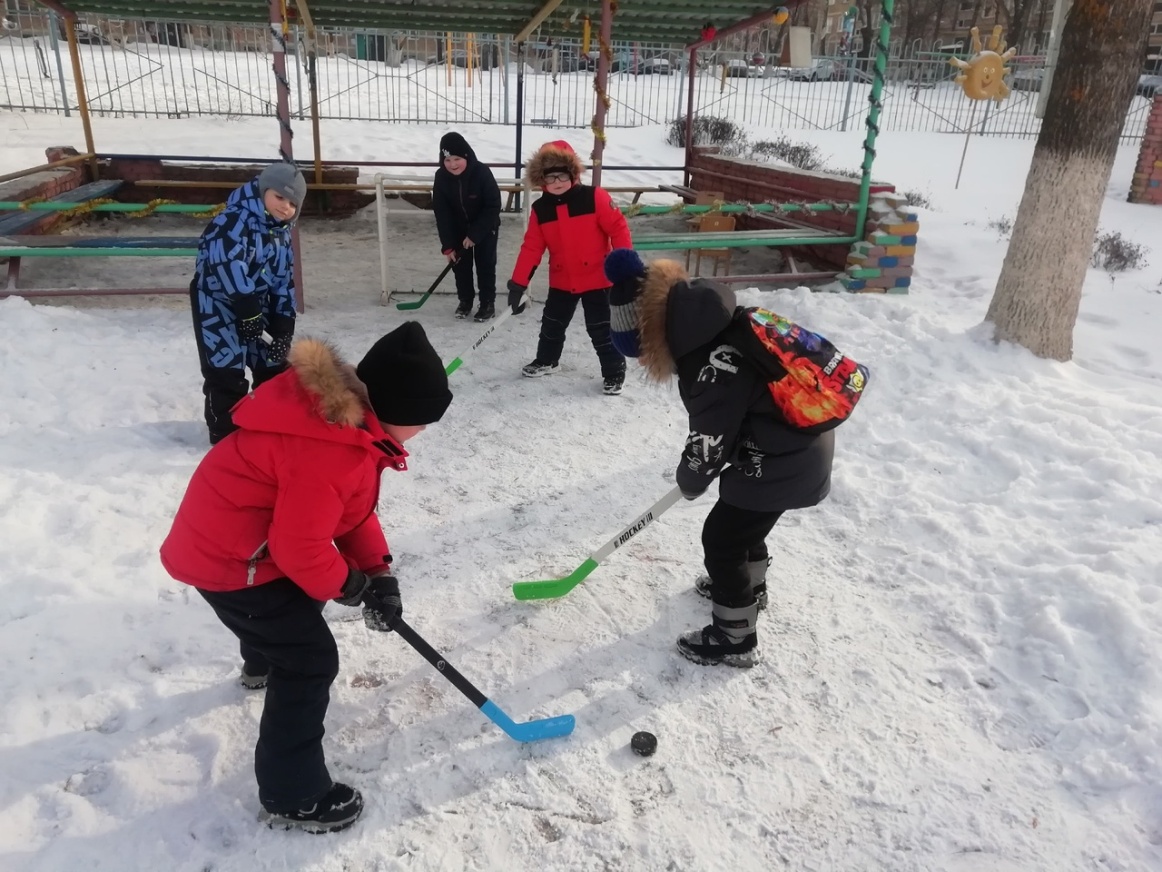 Все физкультурно-спортивные работы проходят с соблюдением  техники безопасности.
Случаи травматизма на территории ДОО во время проведения зимних прогулок отсутствуют.
Уважаемые родители!Благодарим Вас за активное участие в жизни нашего детского сада!
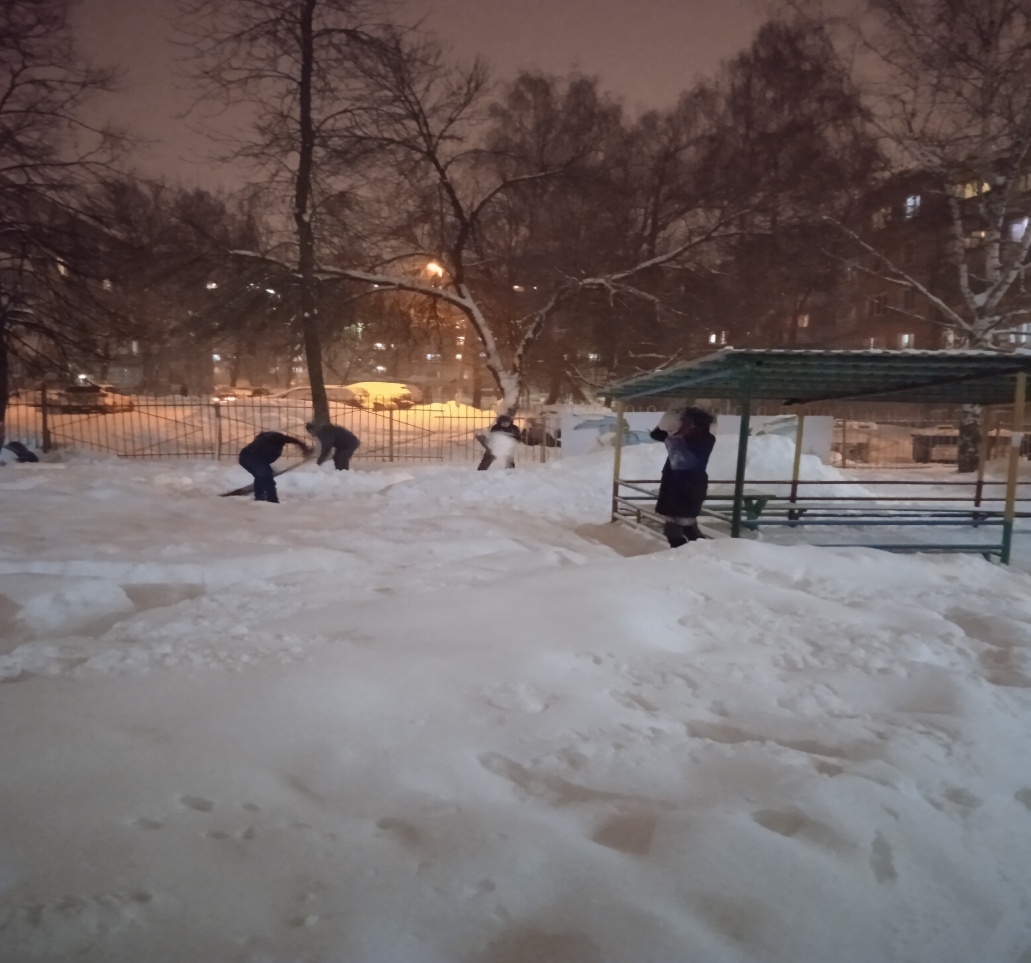 приятных и безопасных прогулок!
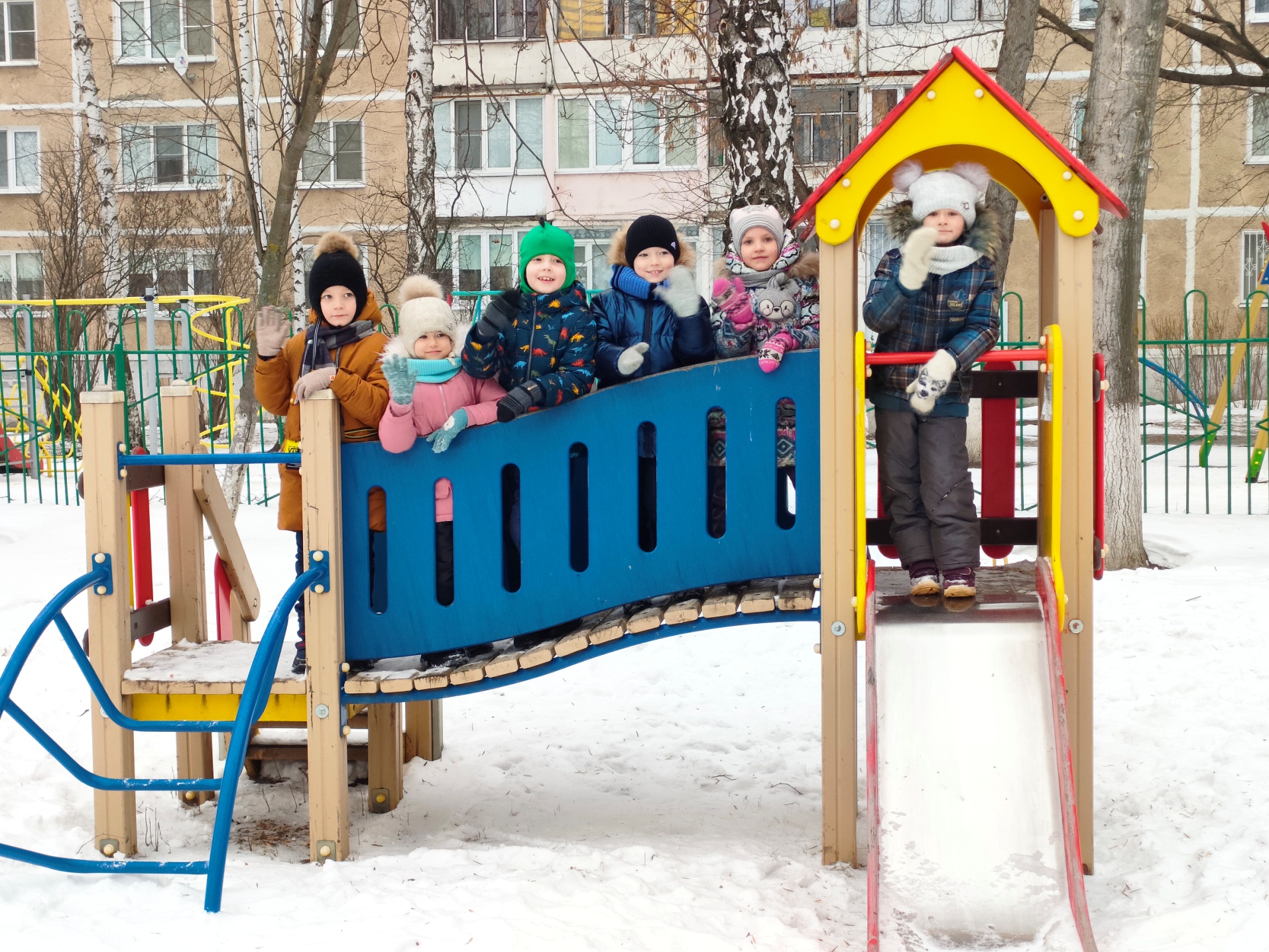